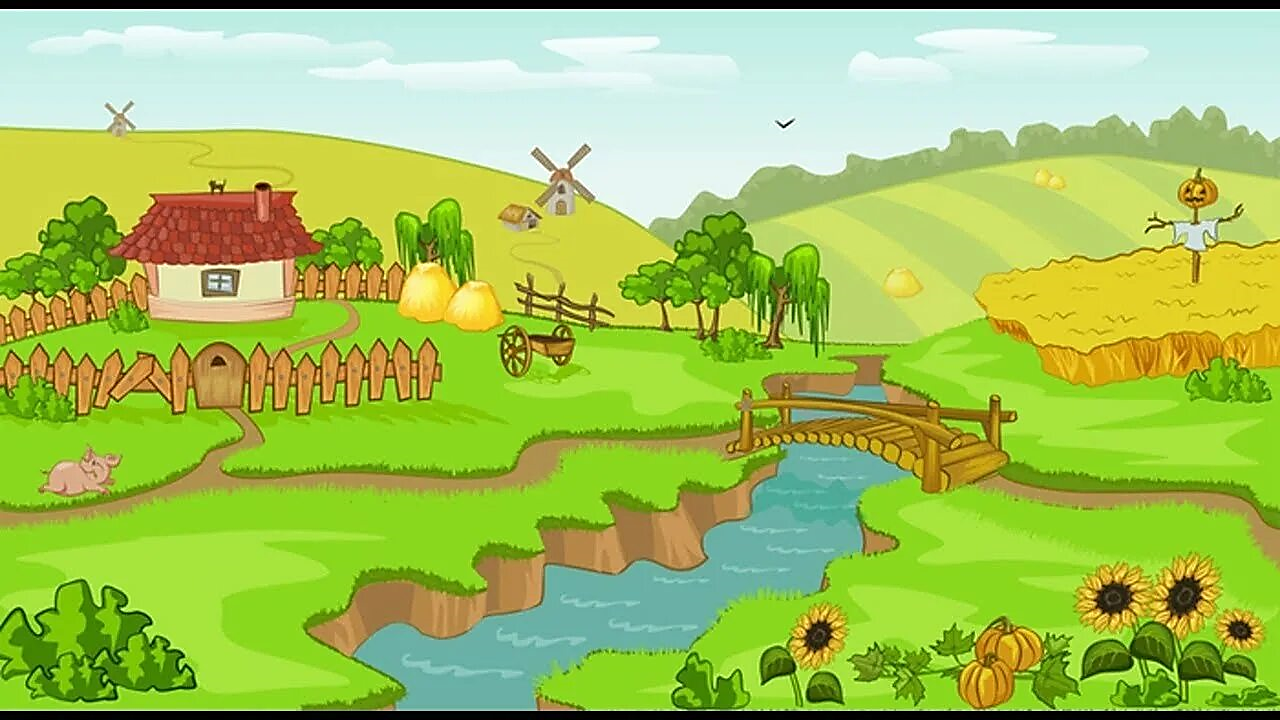 С чем ассоциируется этот звук?
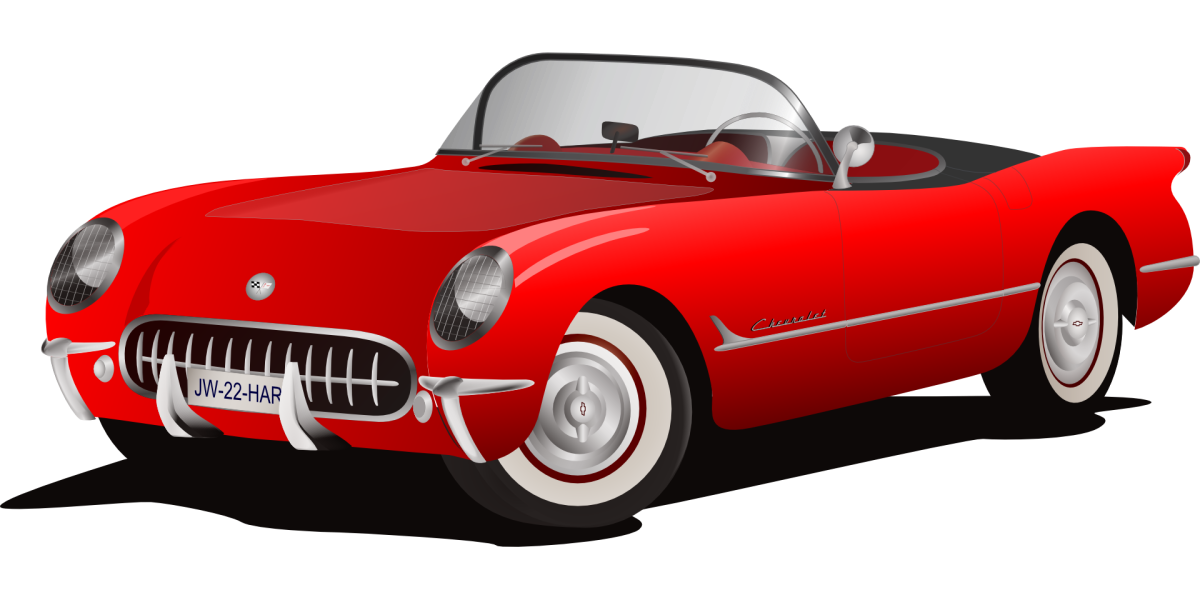 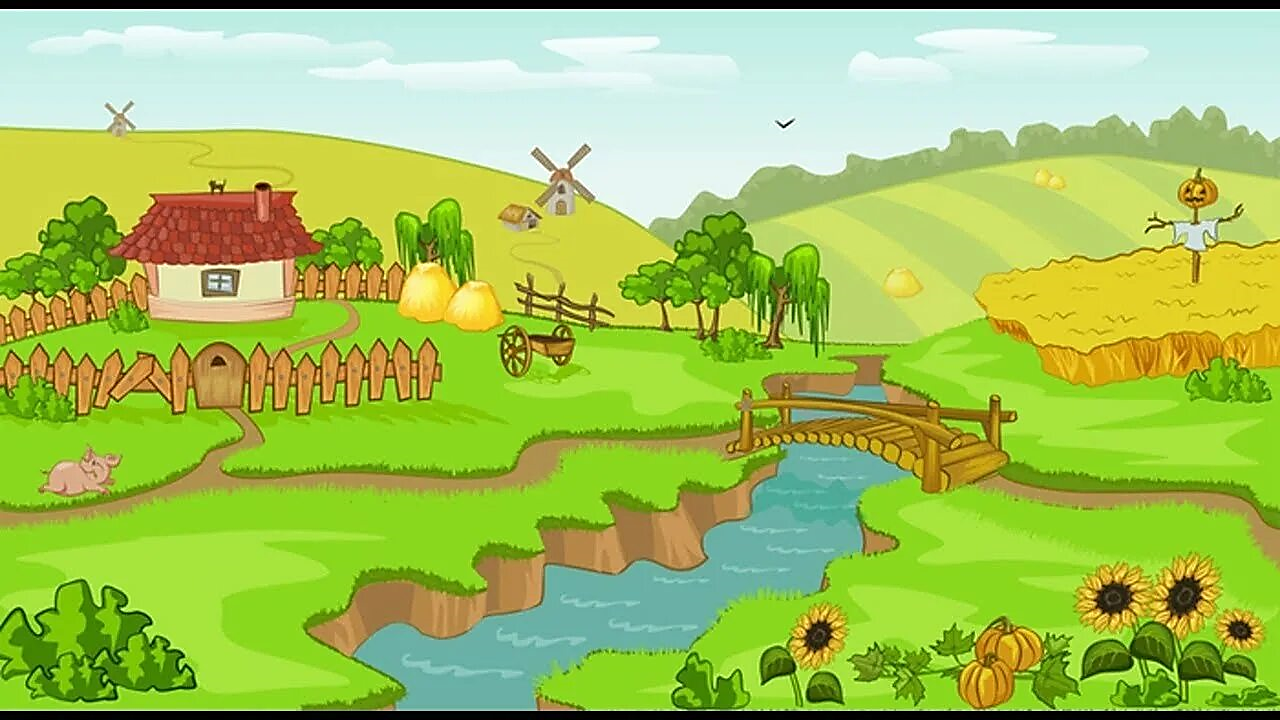 Закрепим знания
СУММА И РАЗНОСТЬ ОТРЕЗКОВ
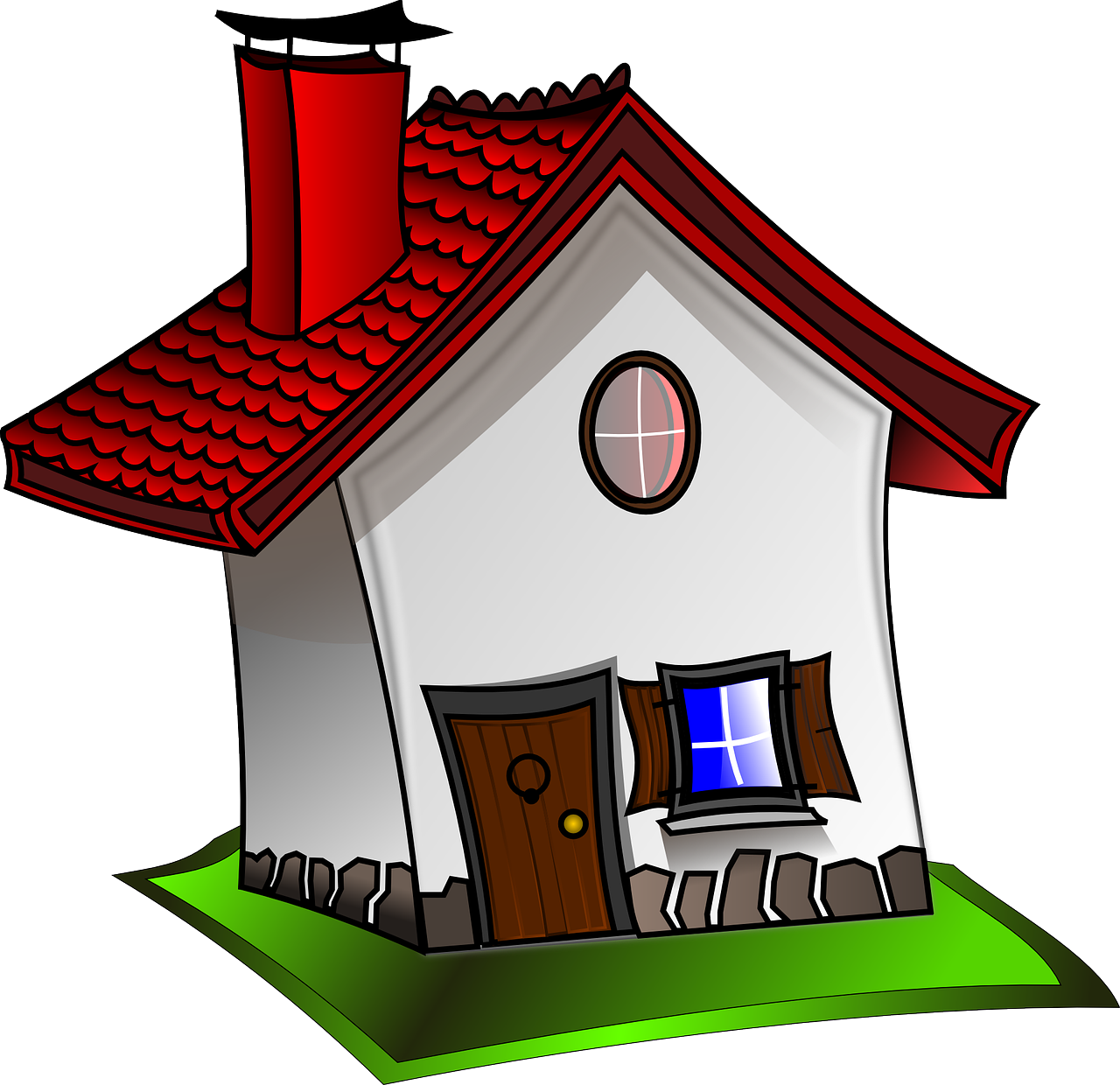 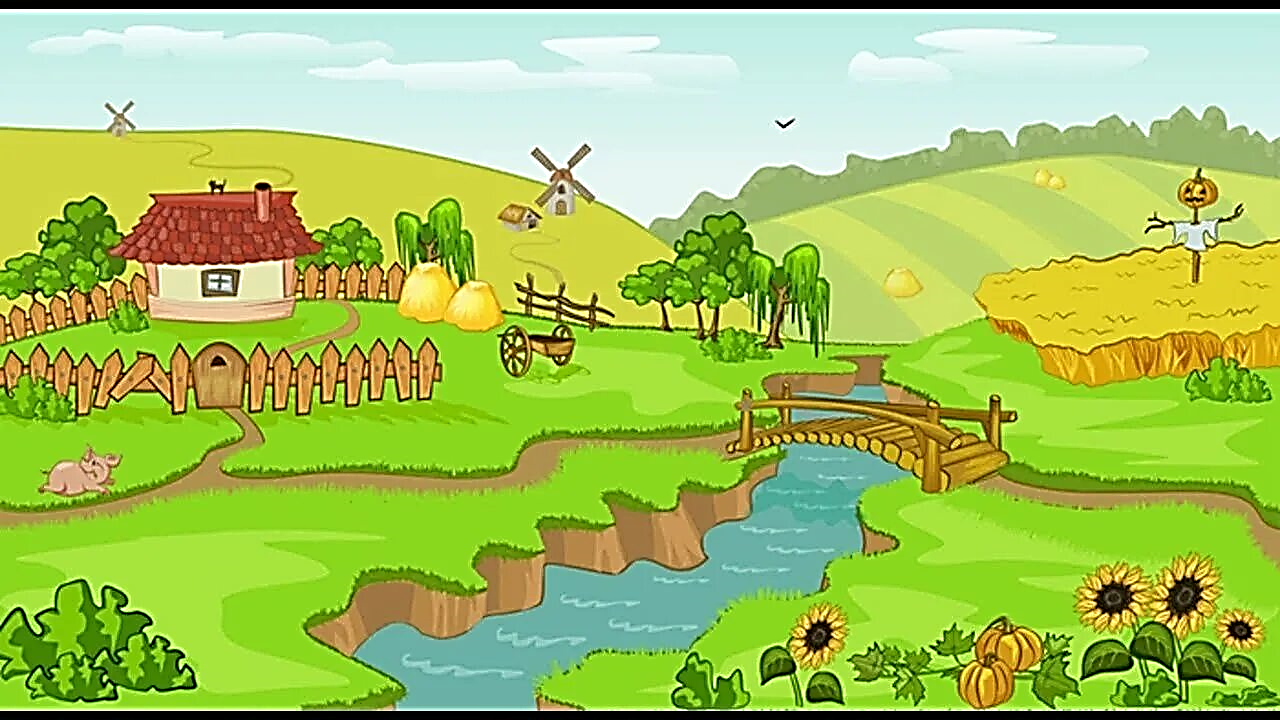 Узнаем что-то новое
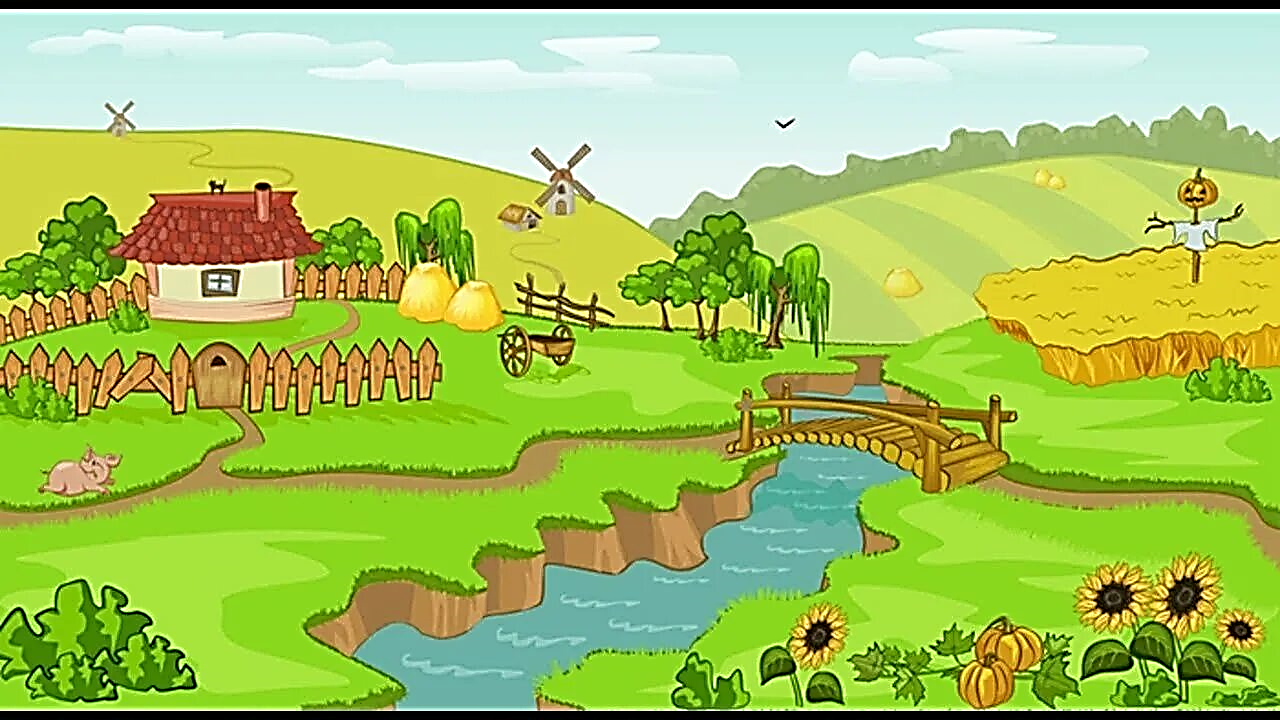 Подведем итоги
Устный счет
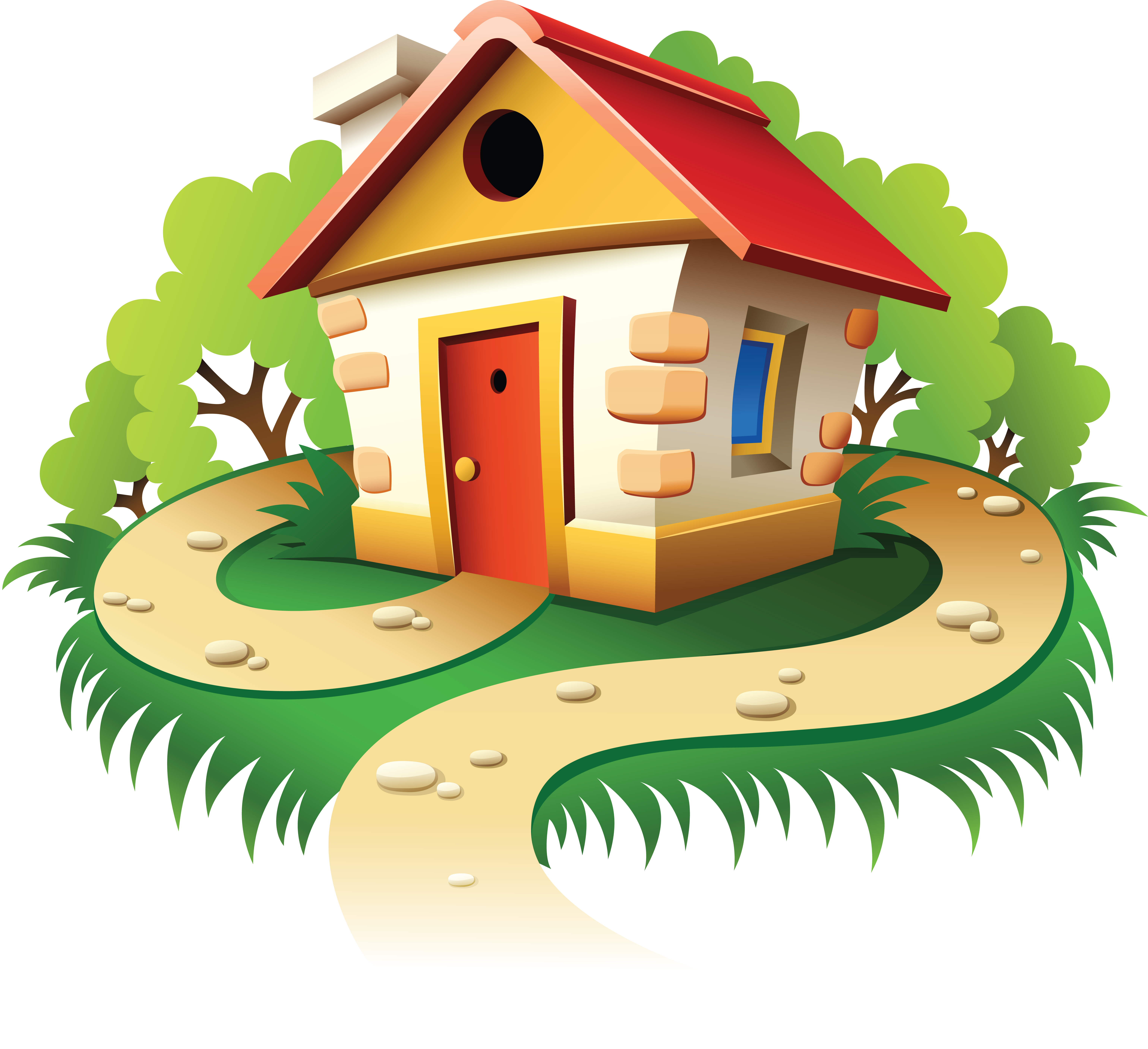 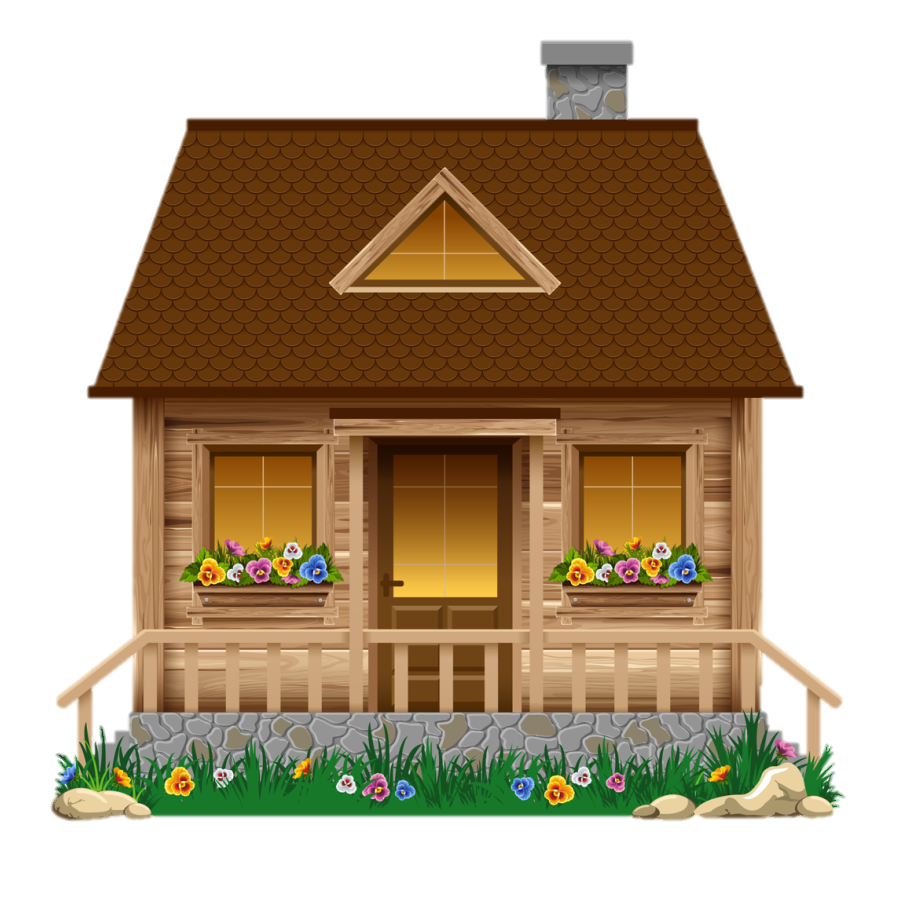 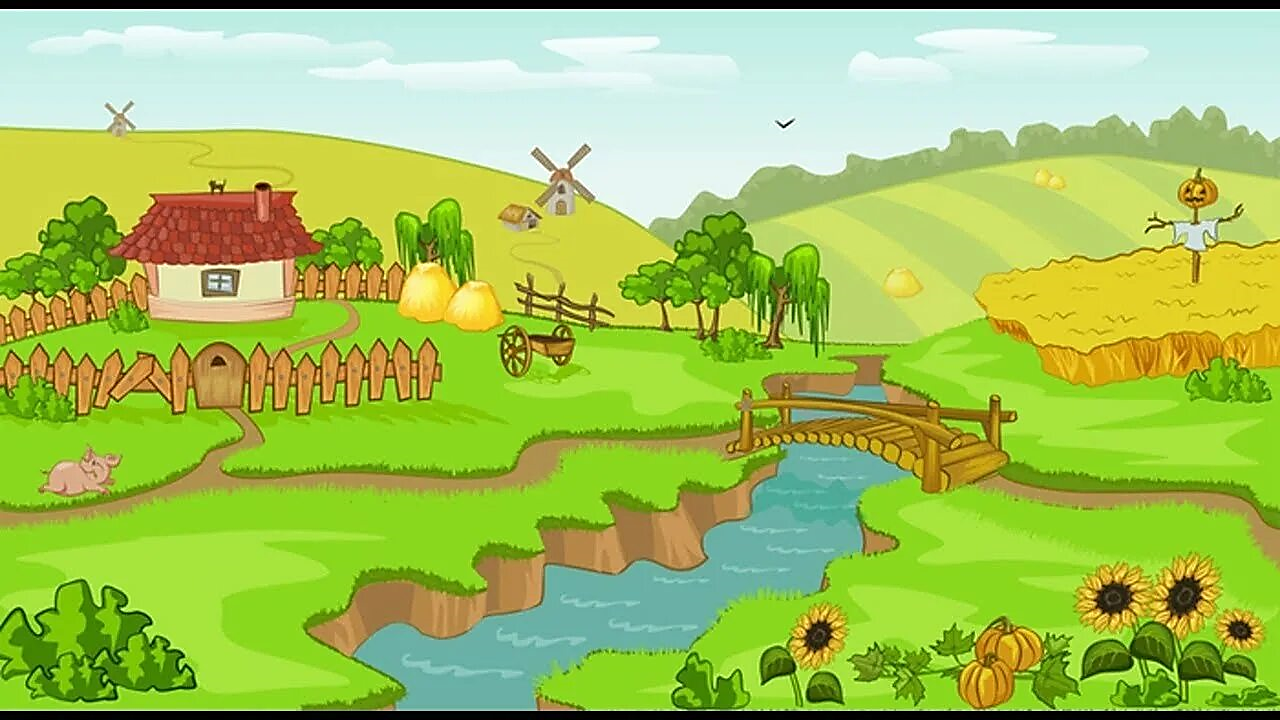 Закрепим знания
СУММА И РАЗНОСТЬ ОТРЕЗКОВ
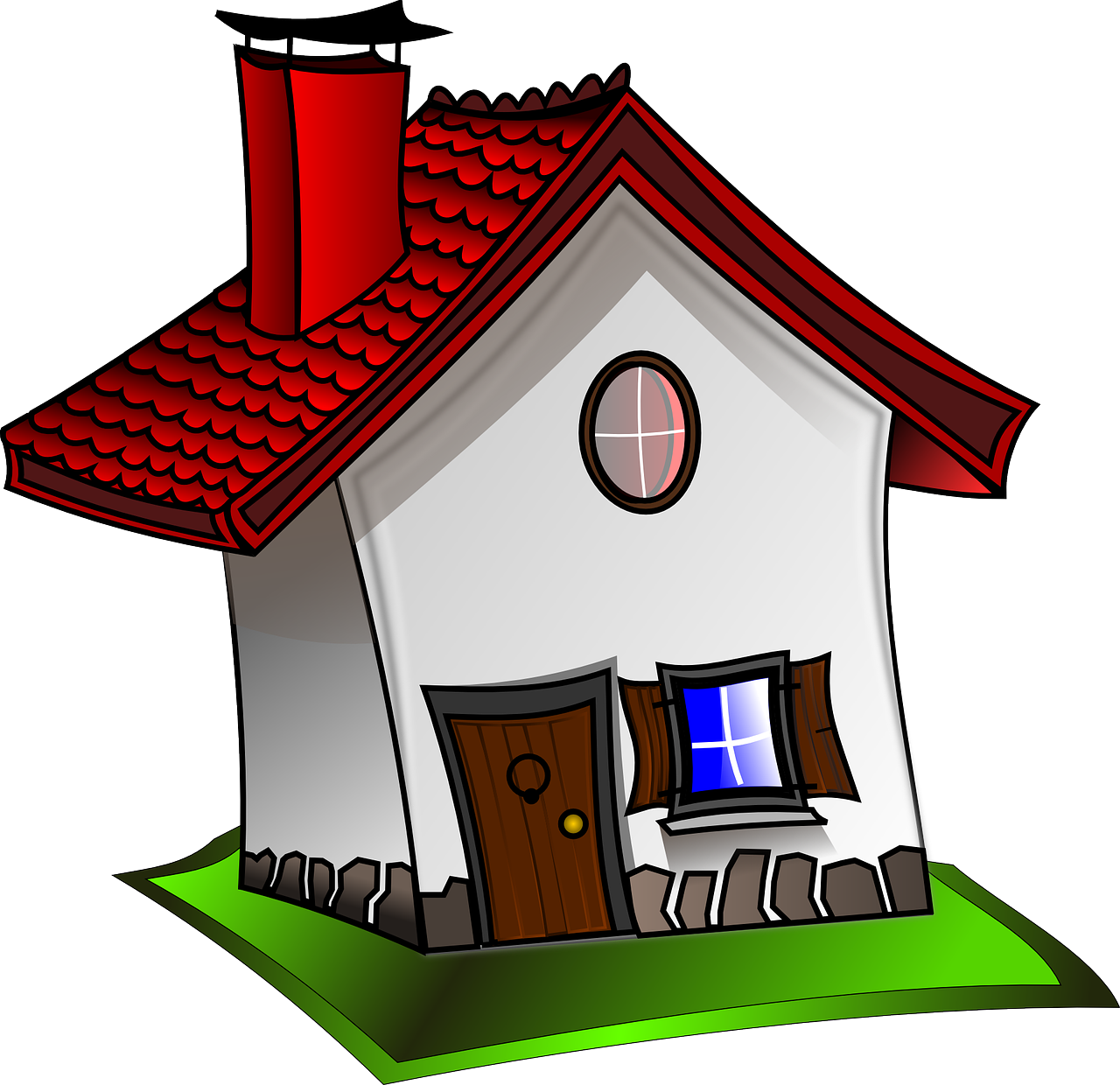 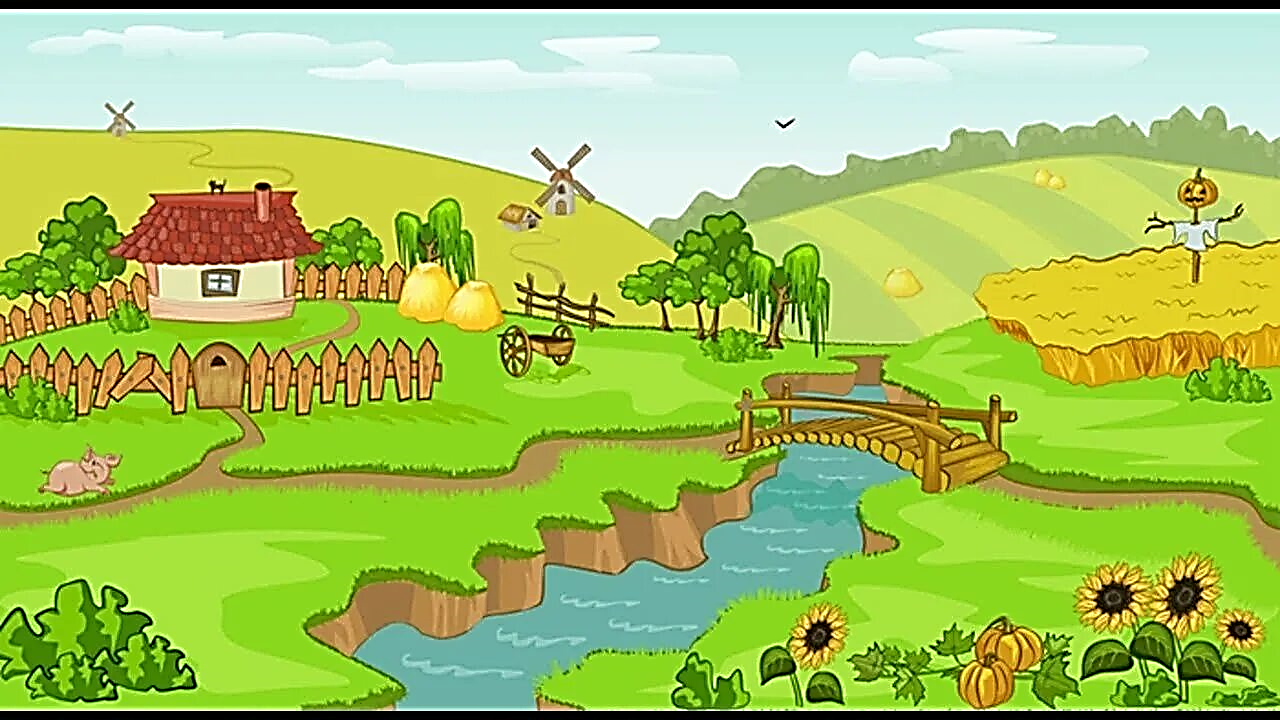 Узнаем что-то новое
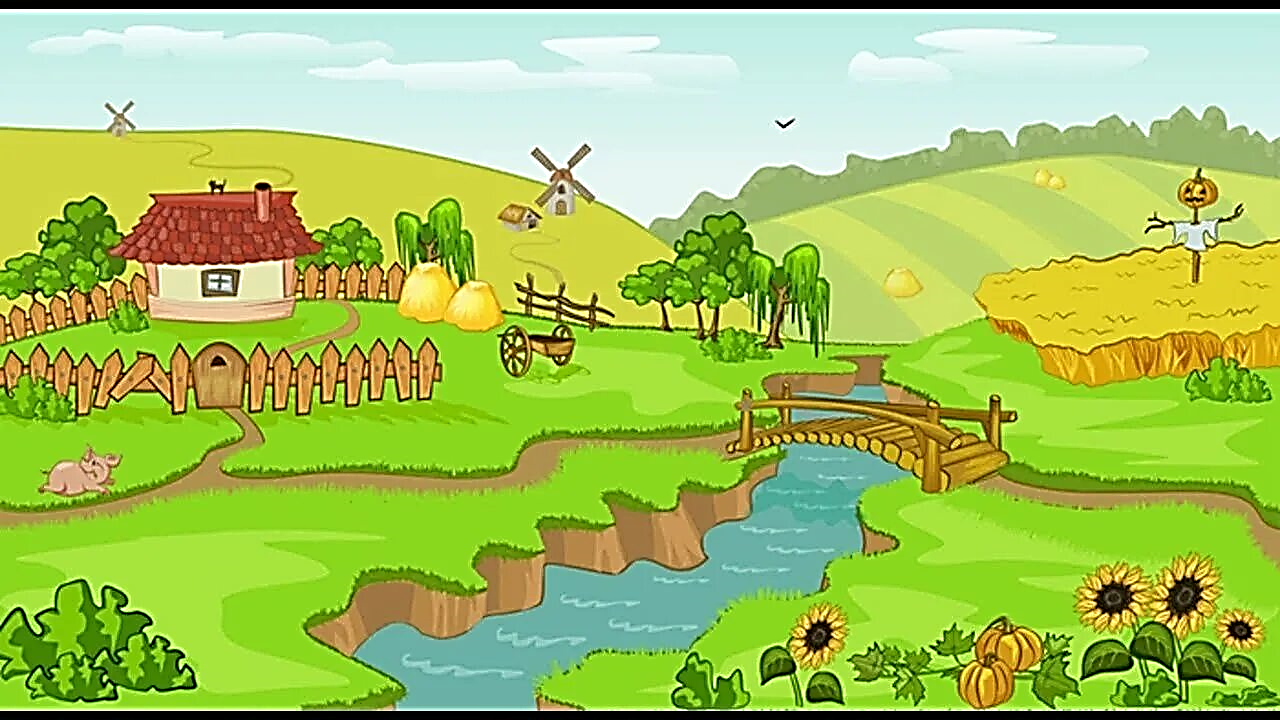 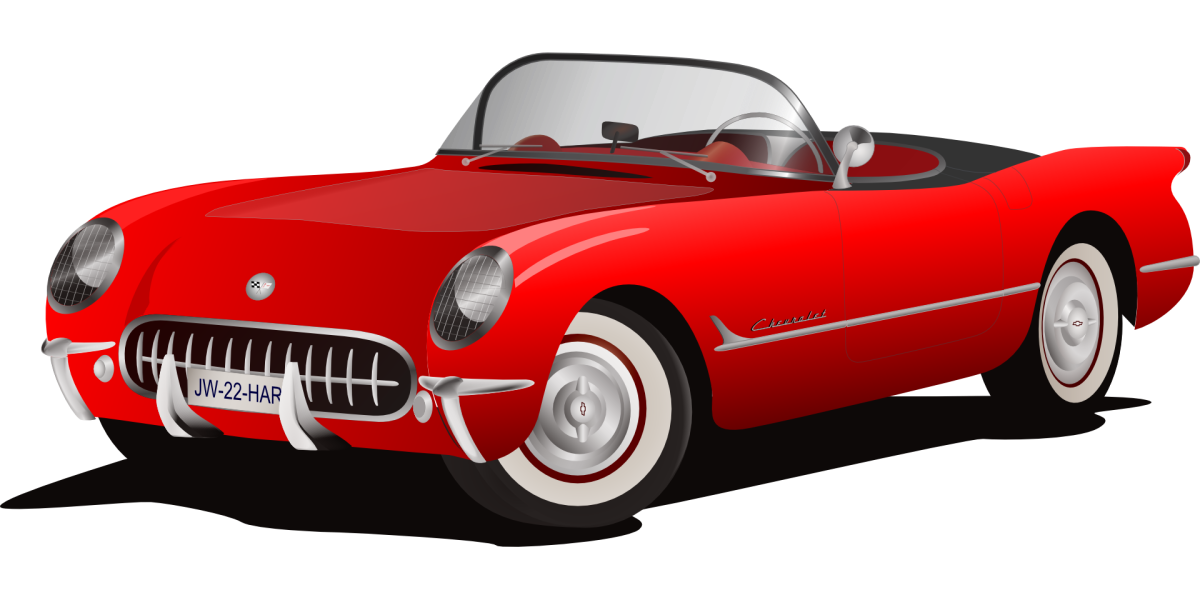 Подведем итоги
Устный счет
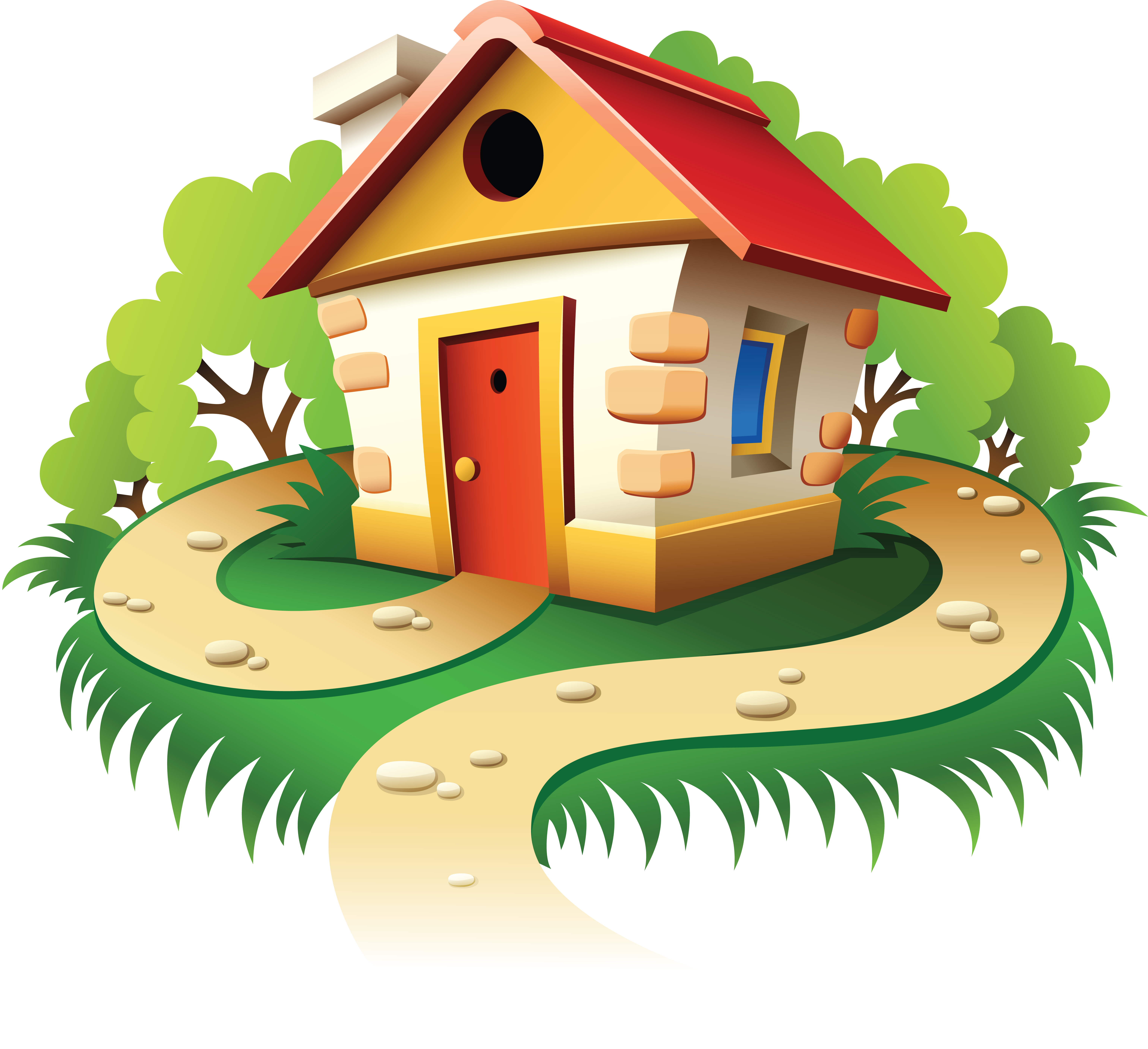 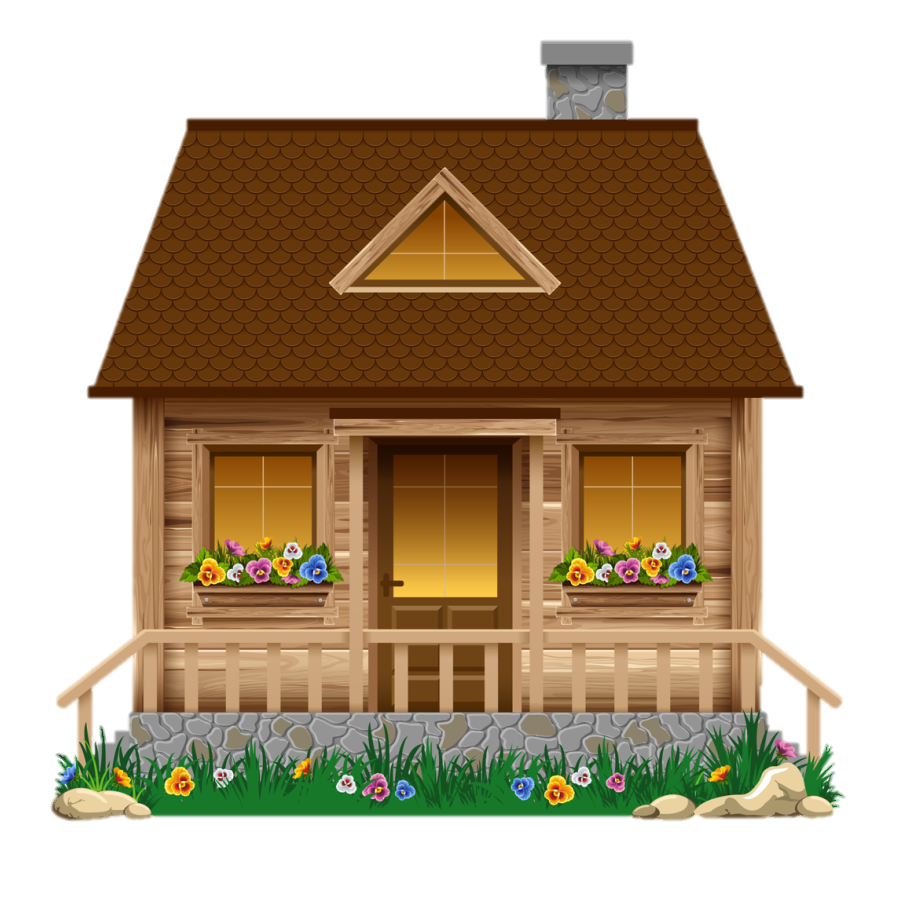 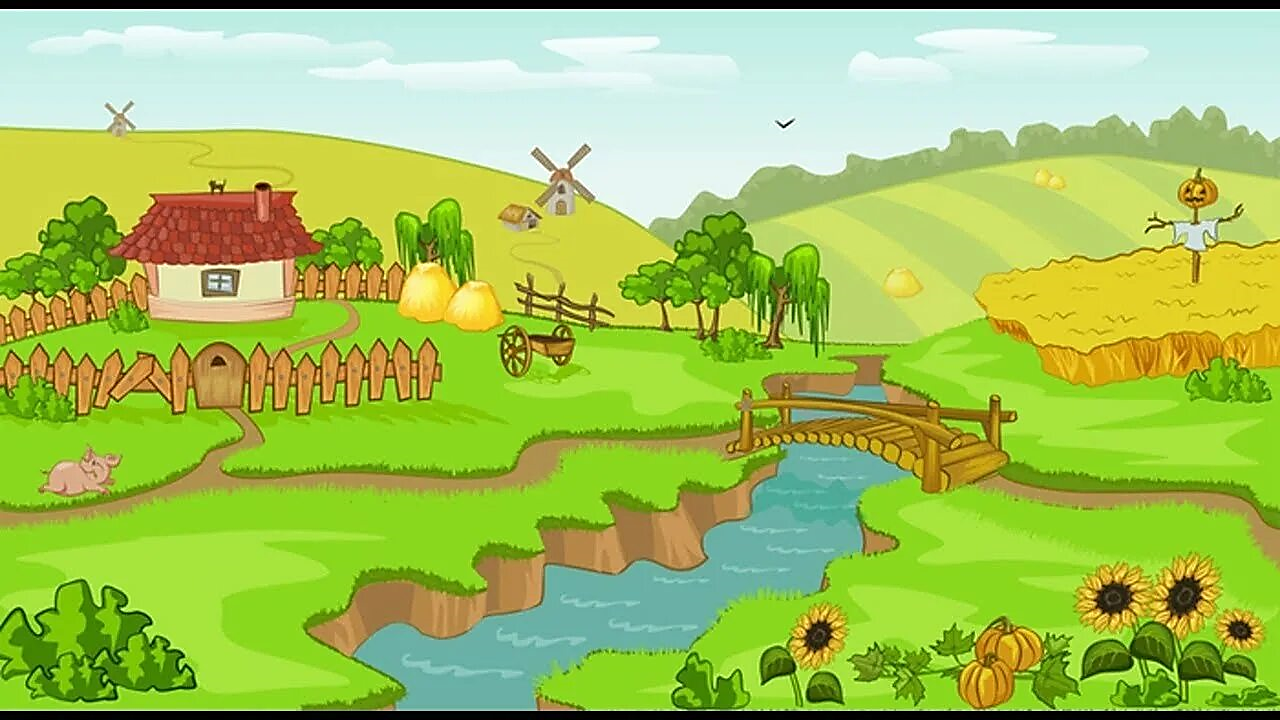 Закрепим знания
СУММА И РАЗНОСТЬ ОТРЕЗКОВ
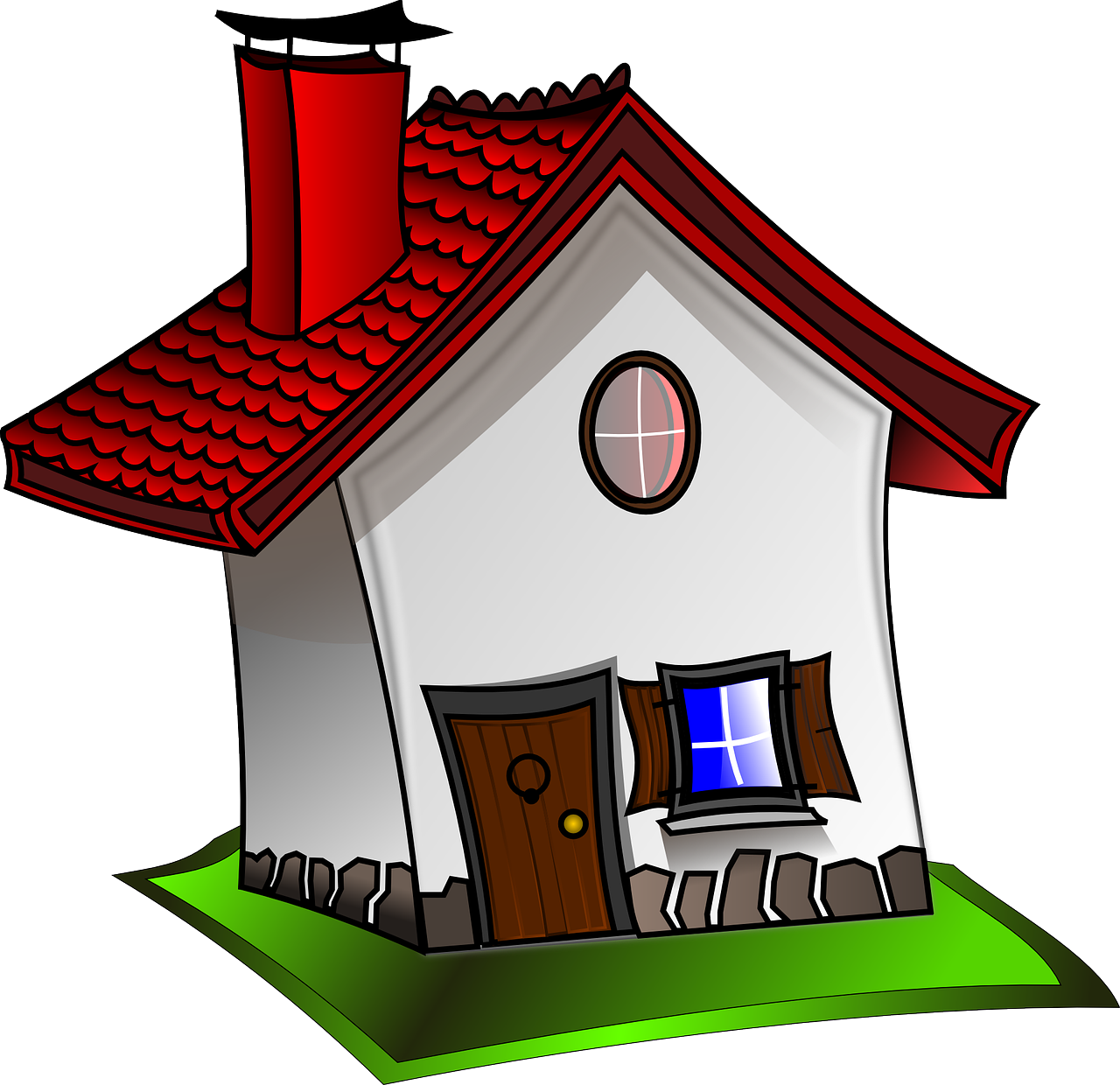 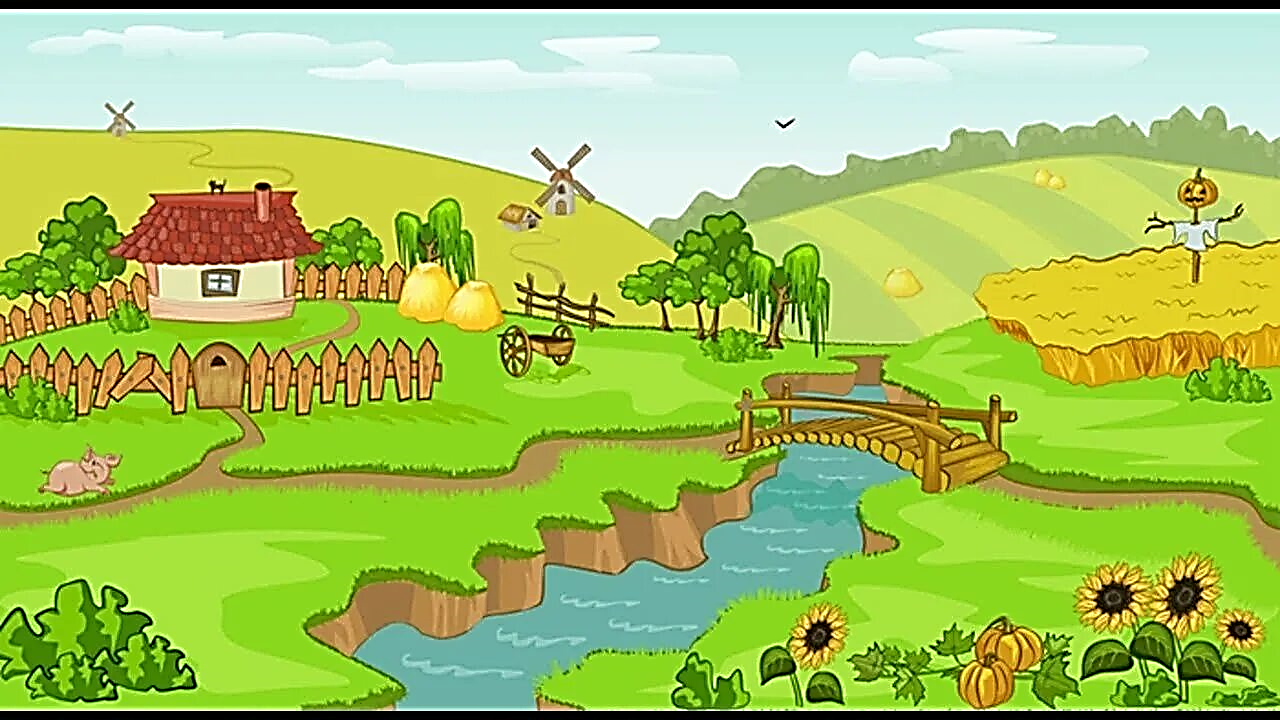 Узнаем что-то новое
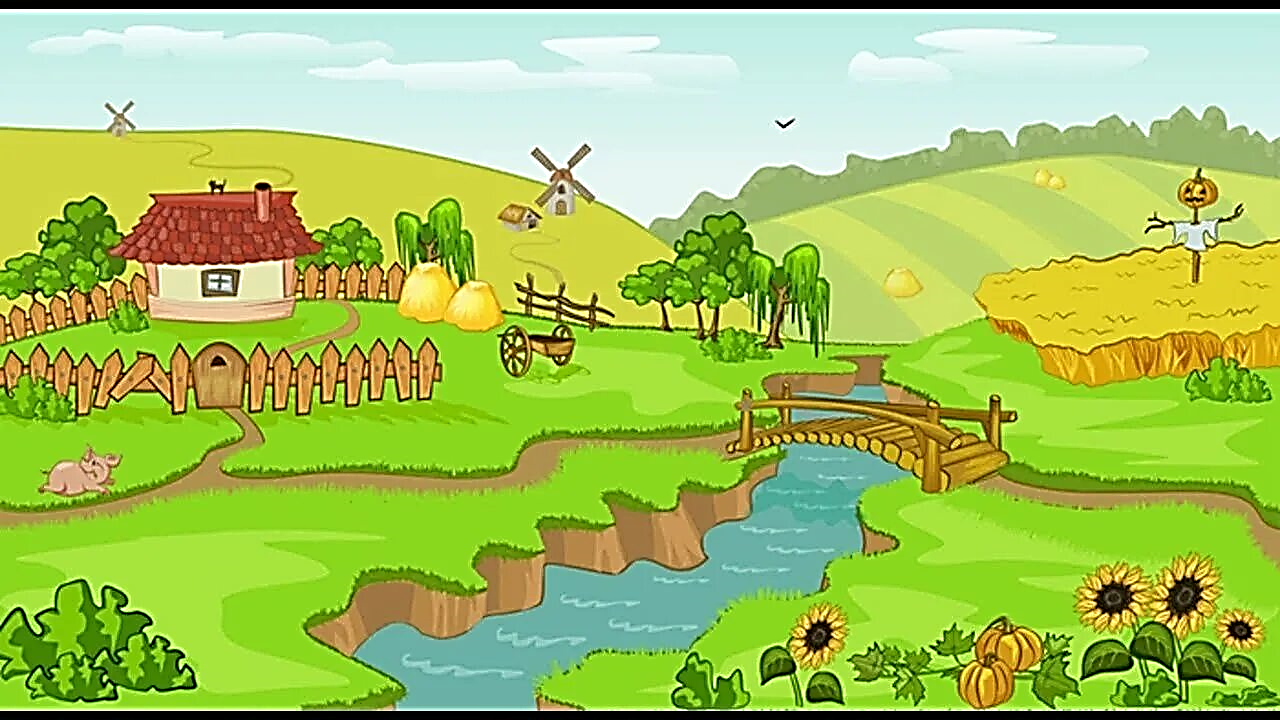 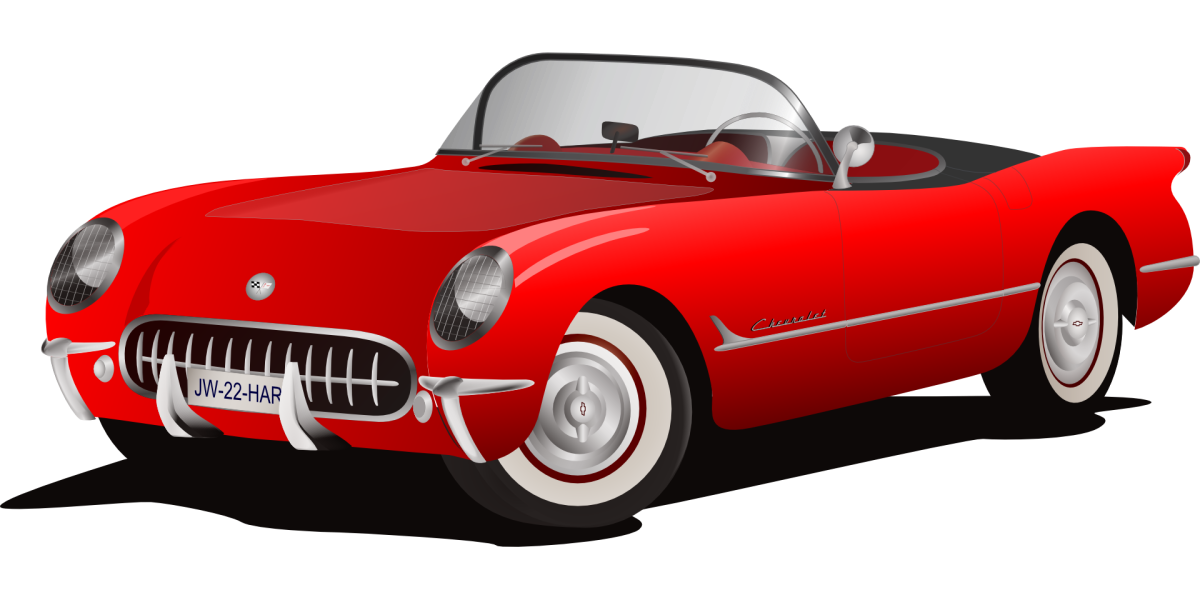 Подведем итоги
Устный счет
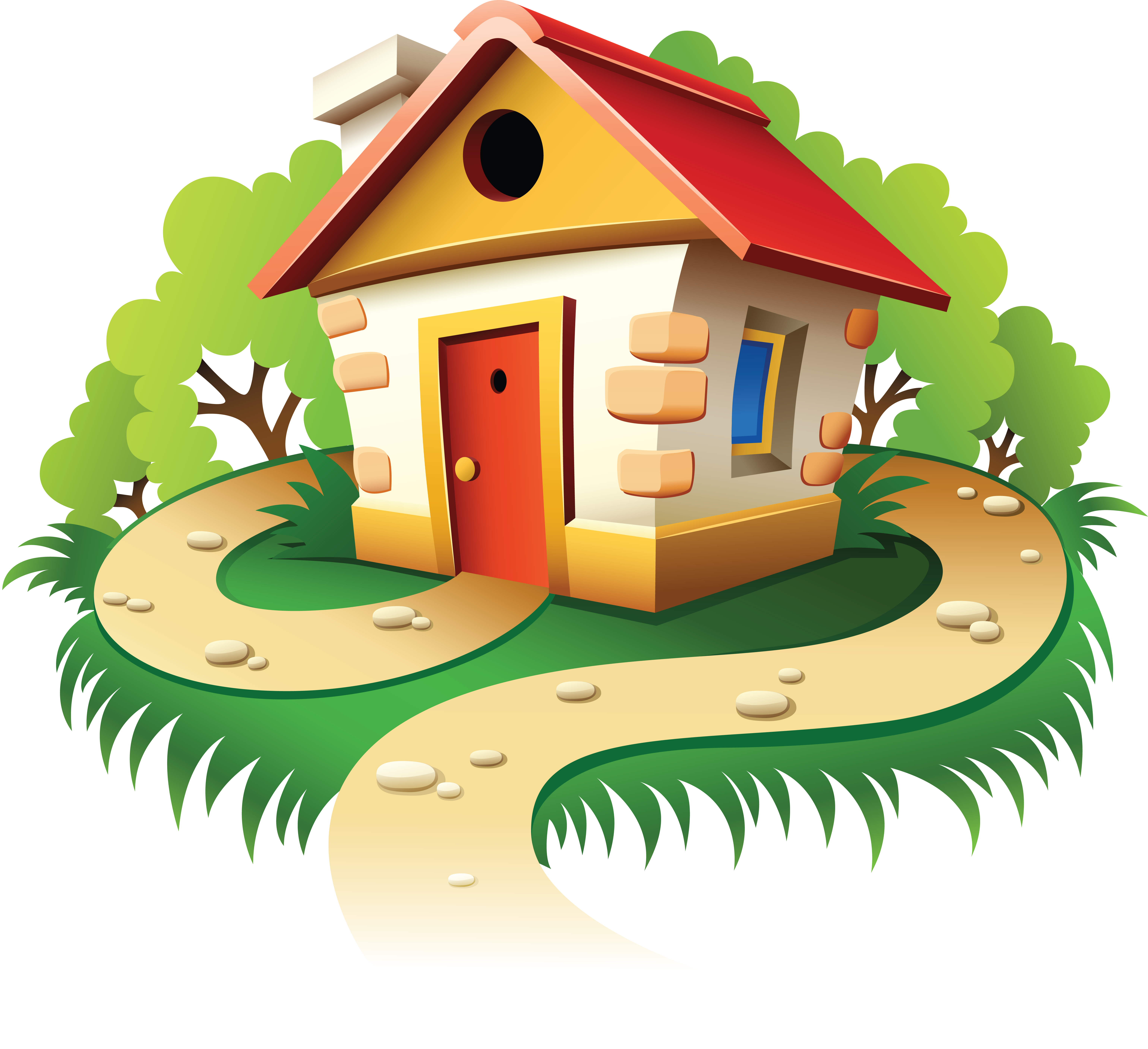 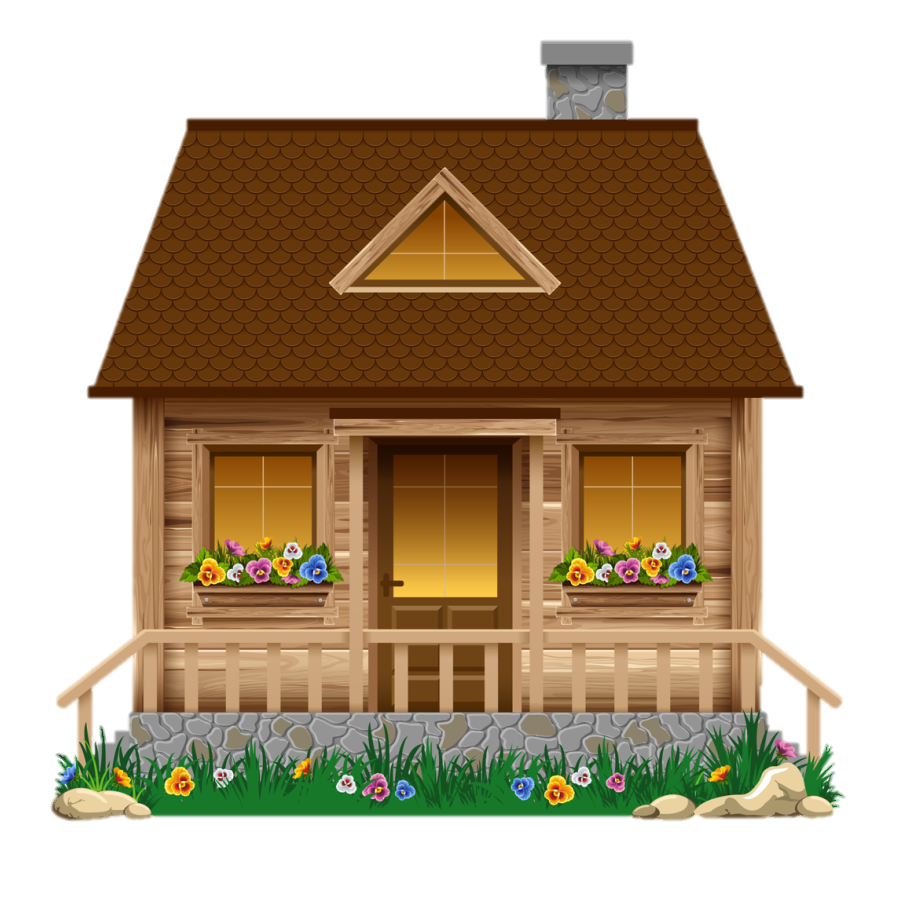 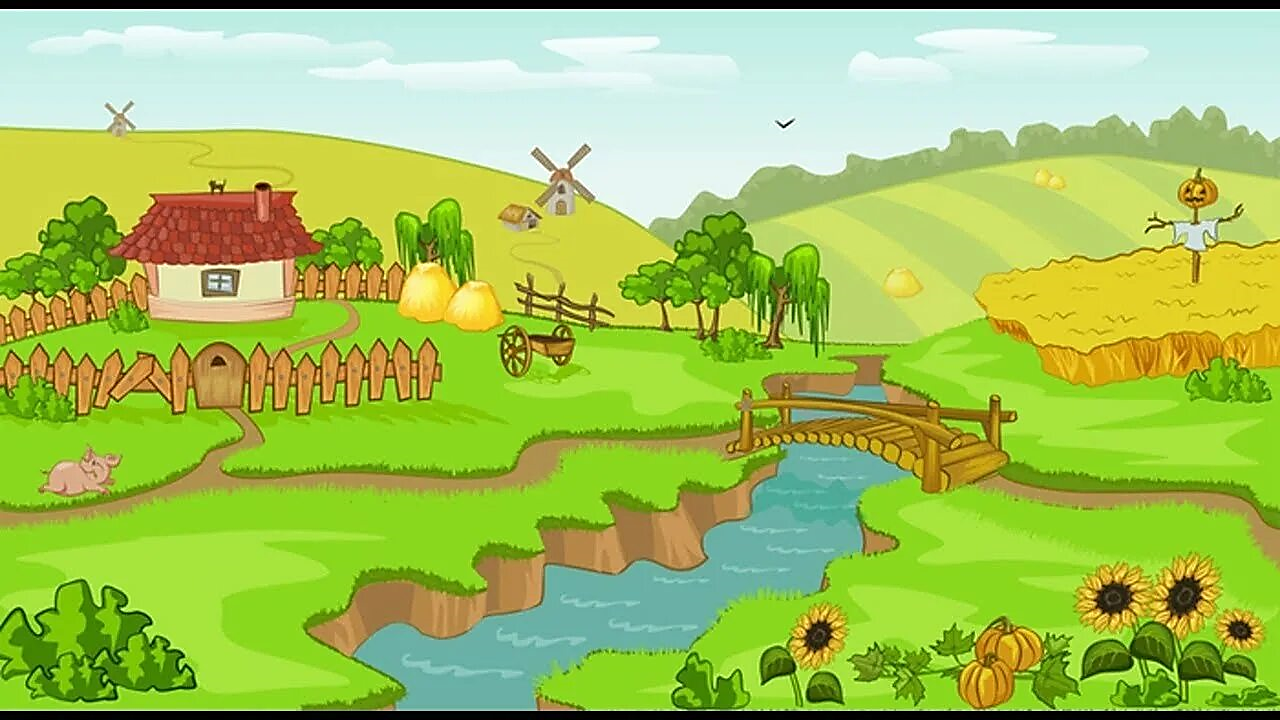 Чтобы дальше вам ступать, нужно устно посчитать!
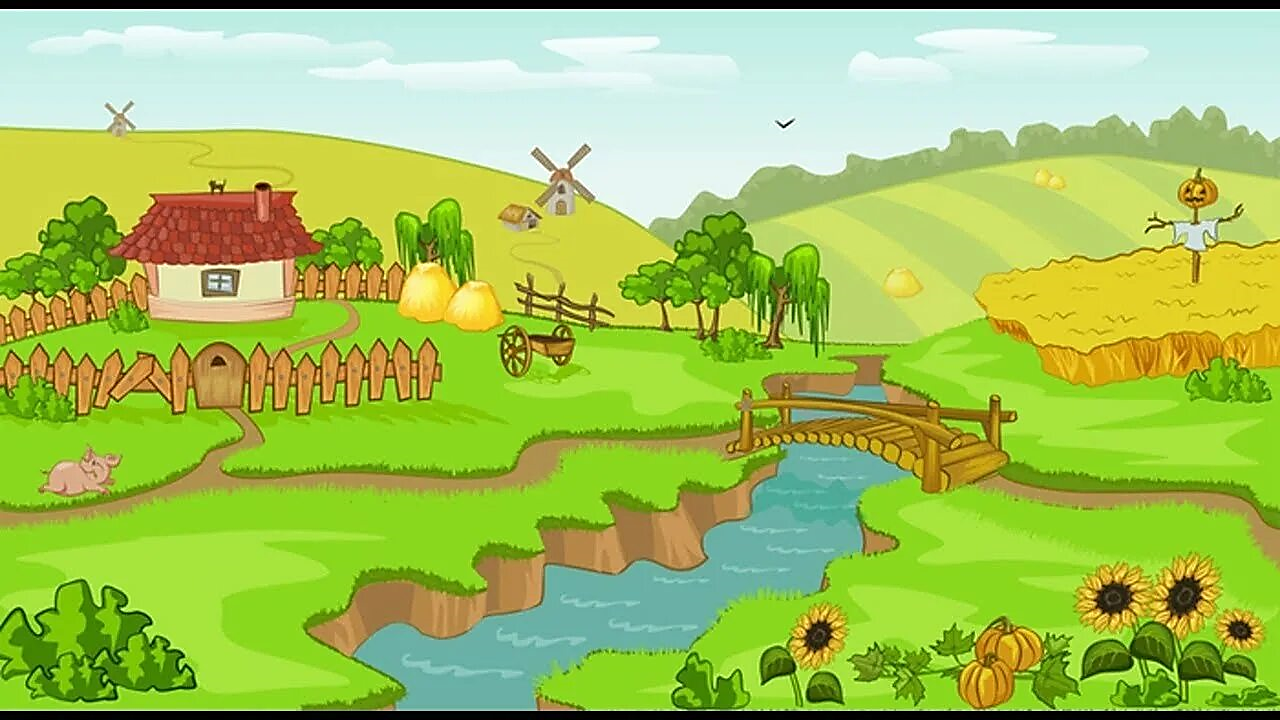 Чтобы дальше вам ступать, нужно устно посчитать!
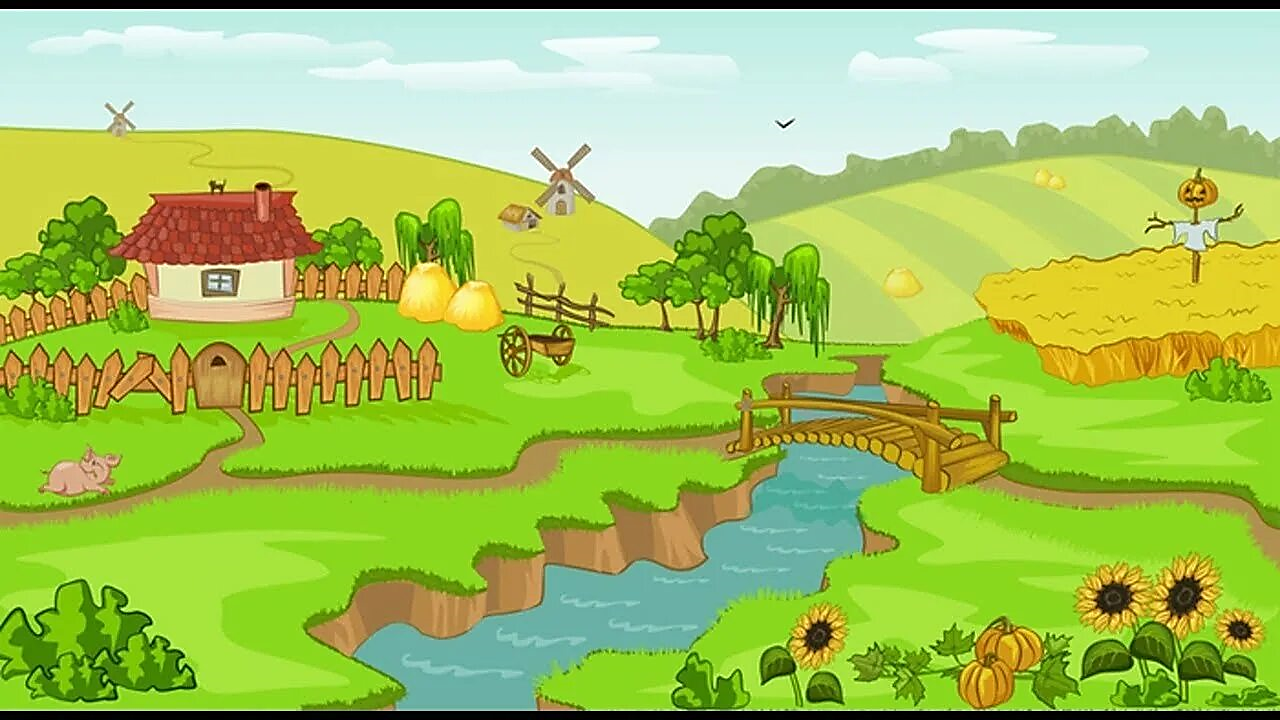 Е
Р
П
И
Р
М
Т
Е
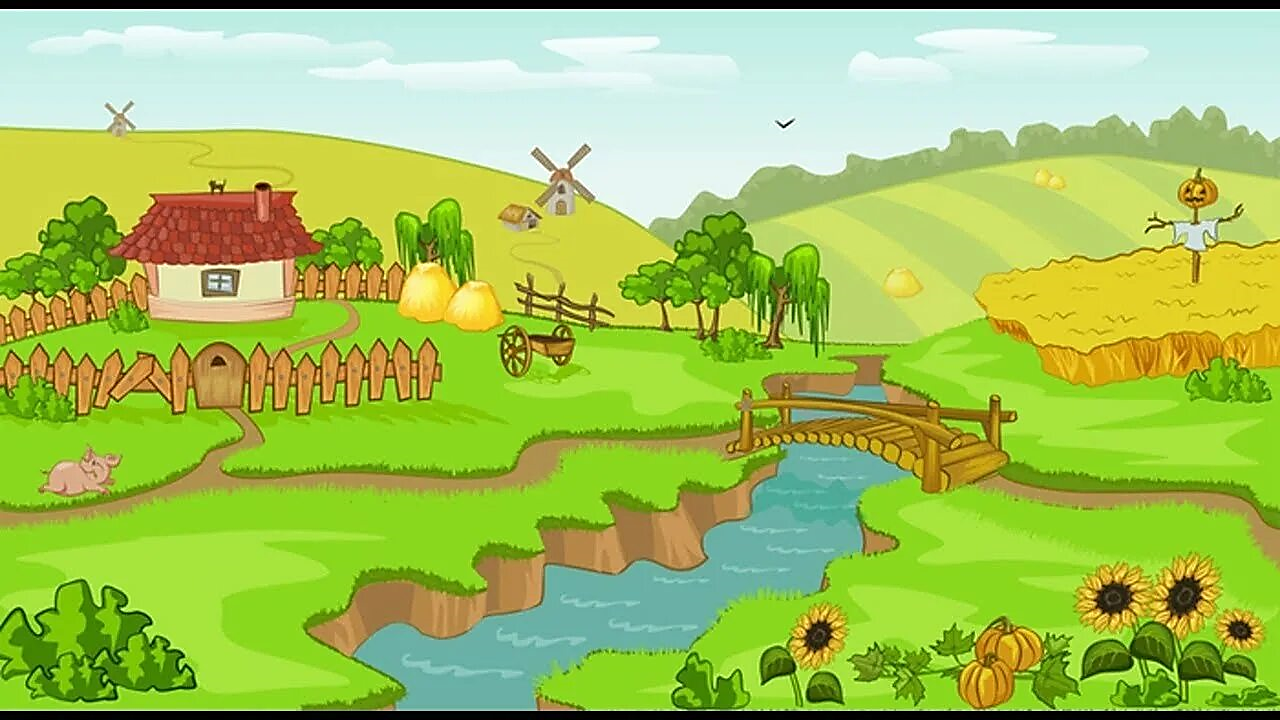 7
9
26
Расставь числа в порядке возрастания!
12
8
16
11
10
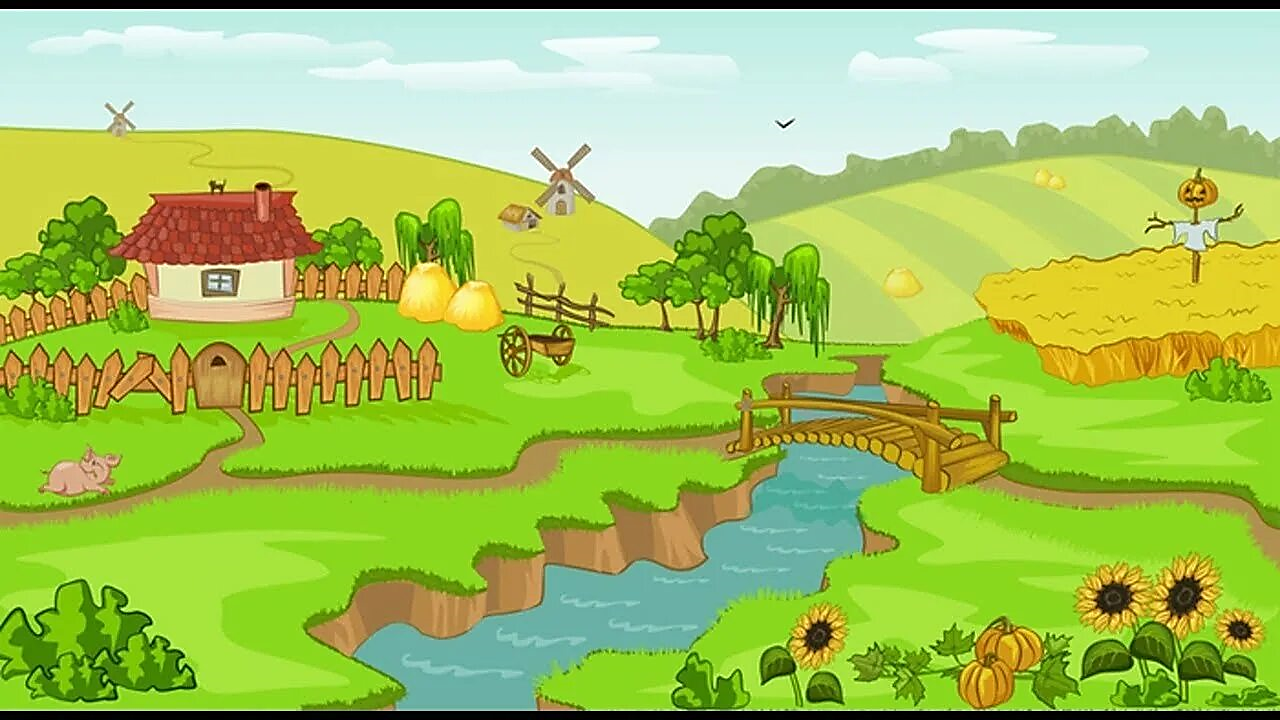 7
9
26
12
8
16
11
10
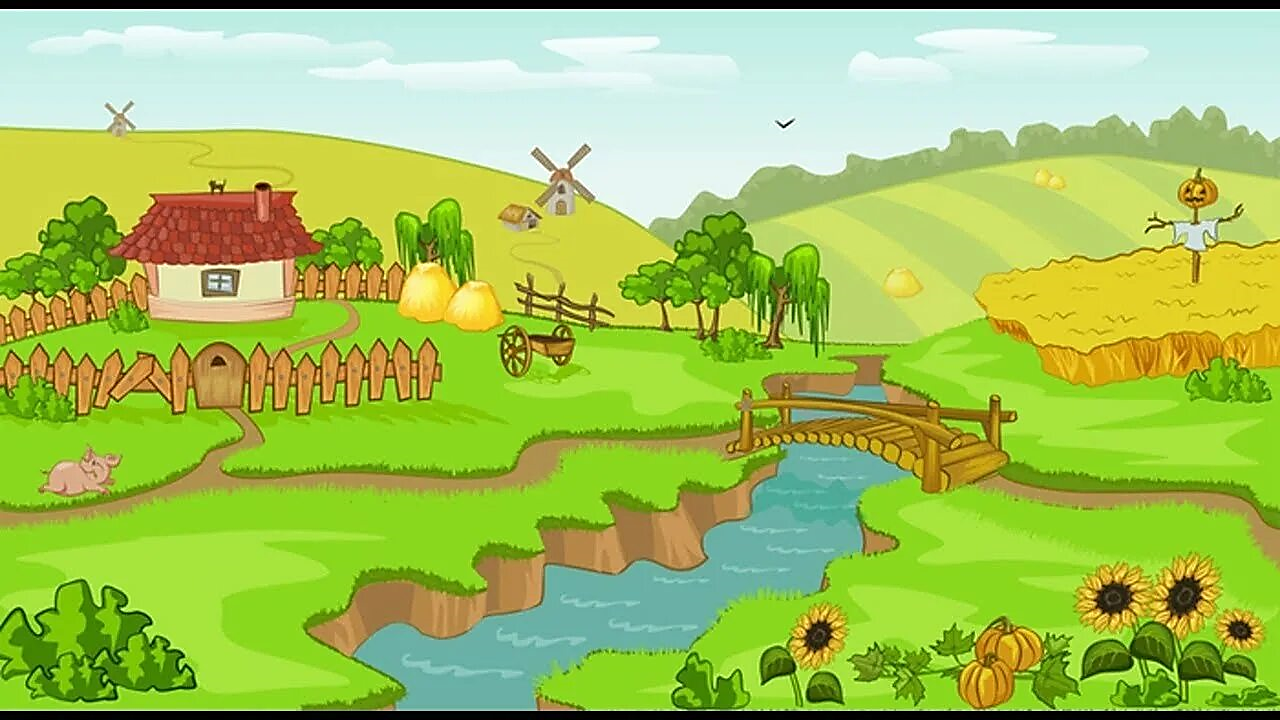 7
9
26
12
8
16
11
10
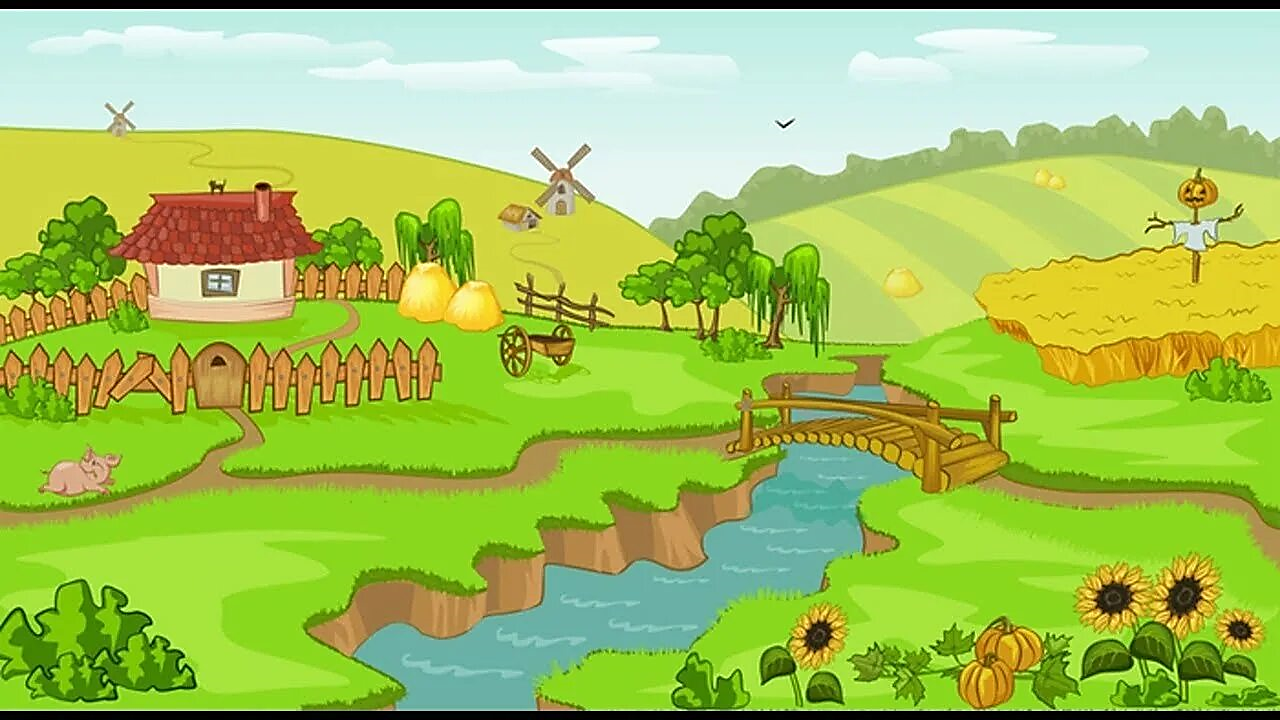 8
7
9
26
12
16
11
10
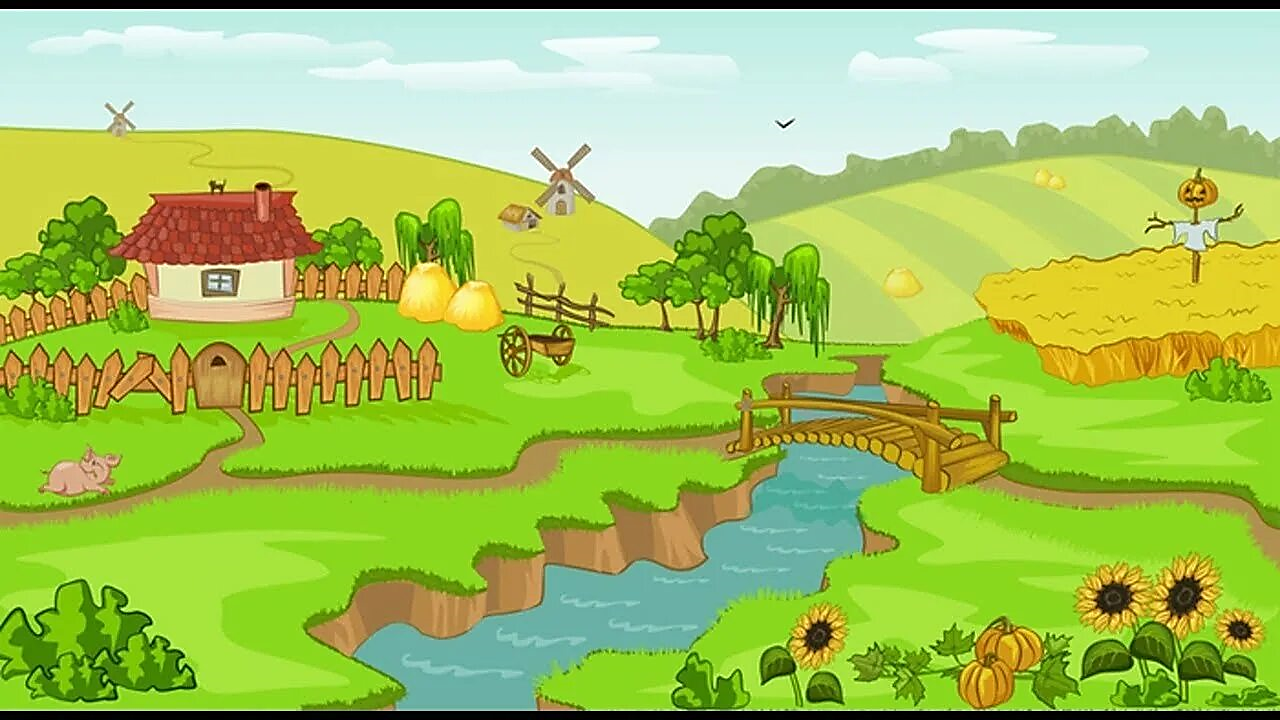 9
8
7
26
12
16
11
10
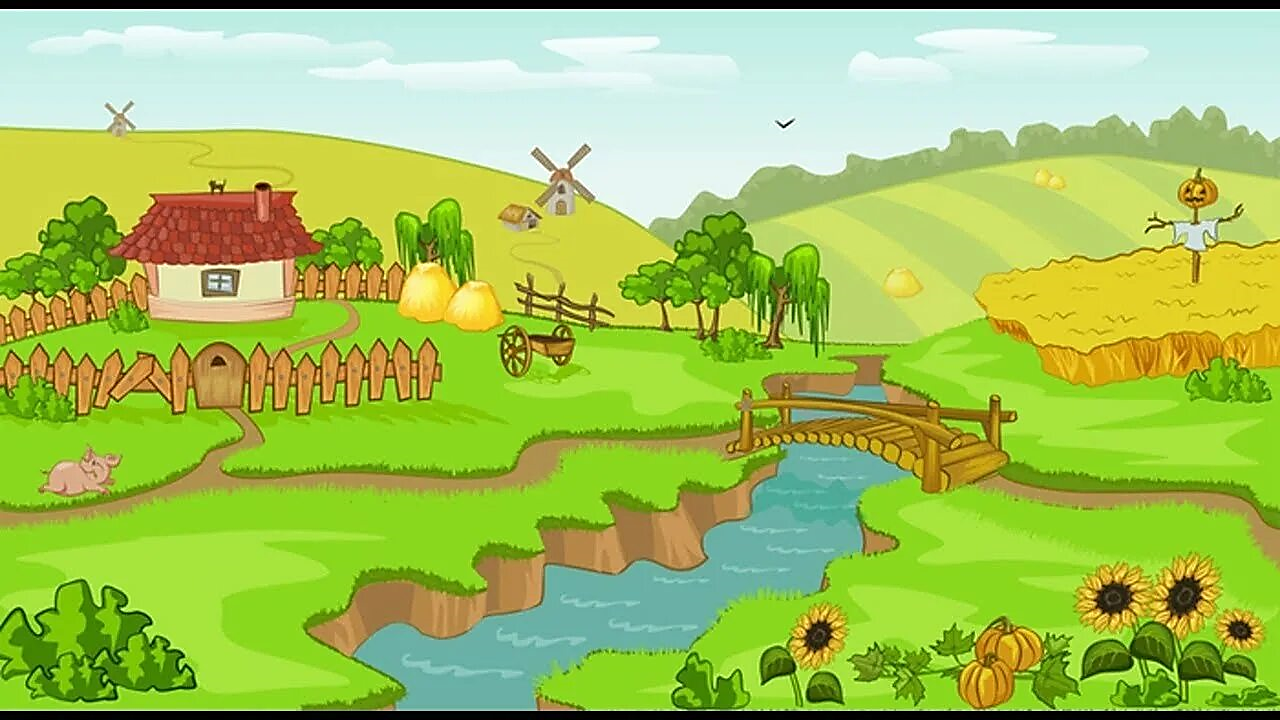 10
9
8
7
26
12
16
11
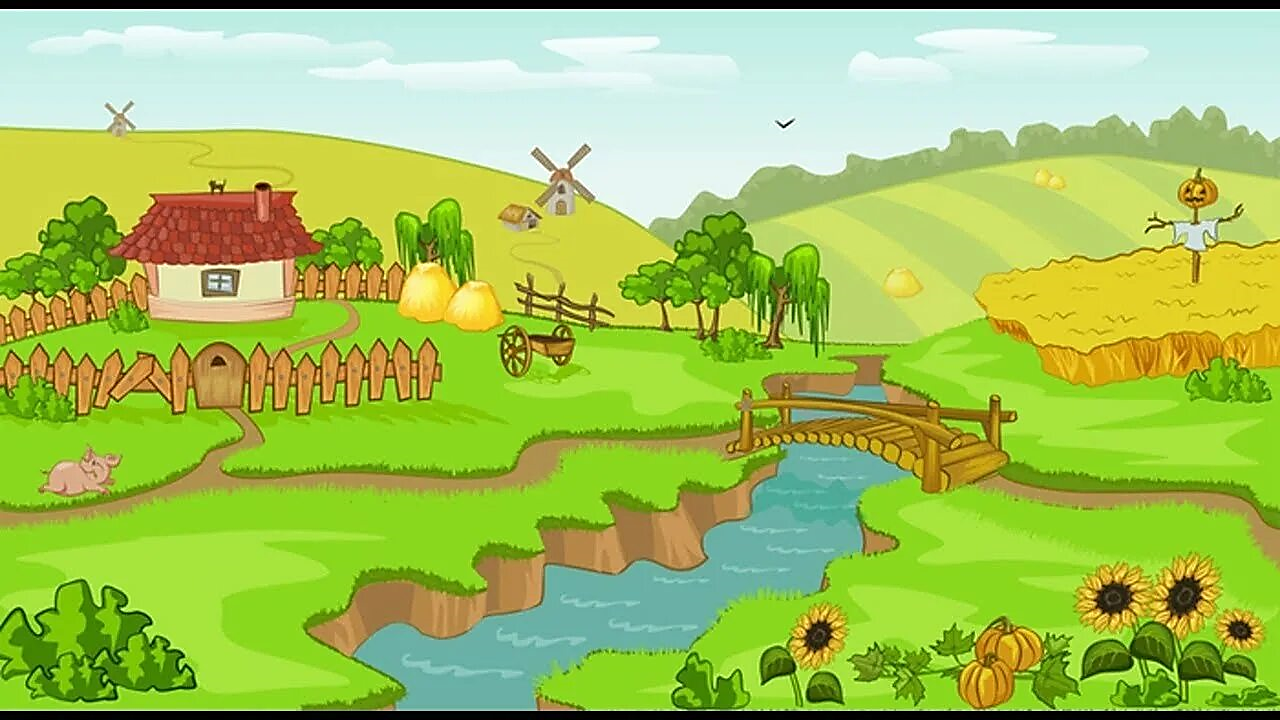 11
10
9
8
7
26
12
16
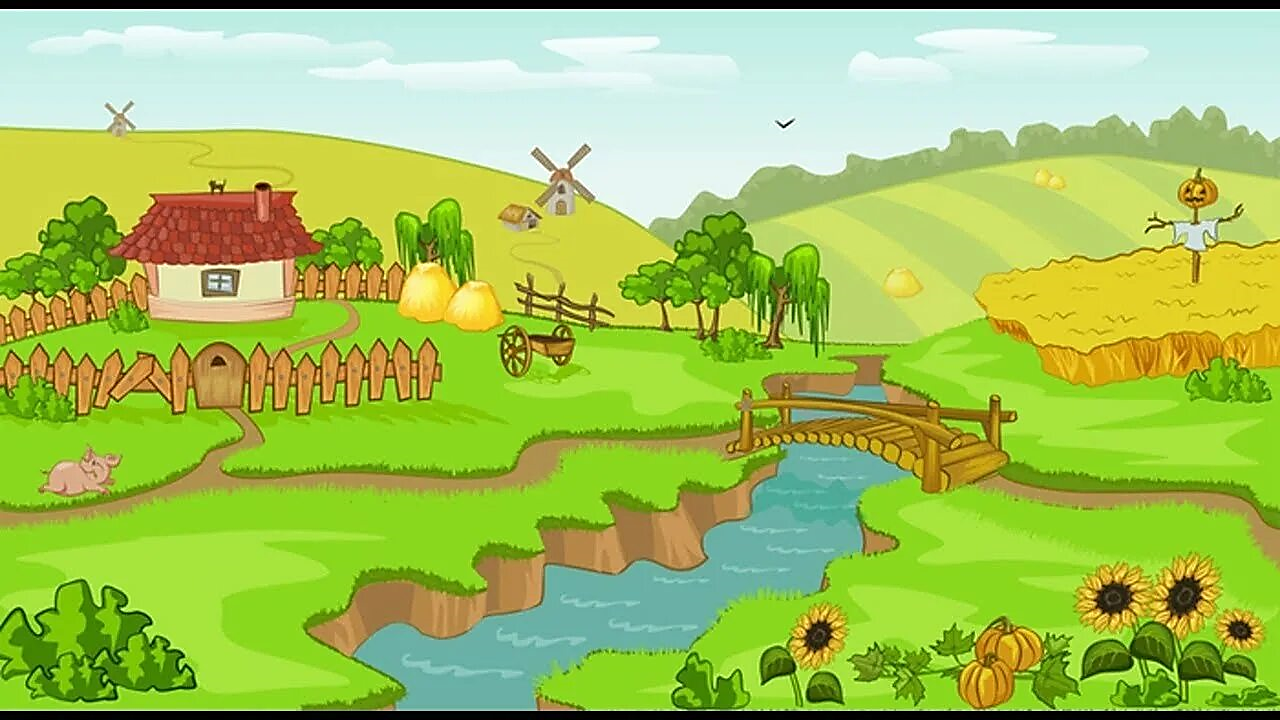 12
11
10
9
8
7
26
16
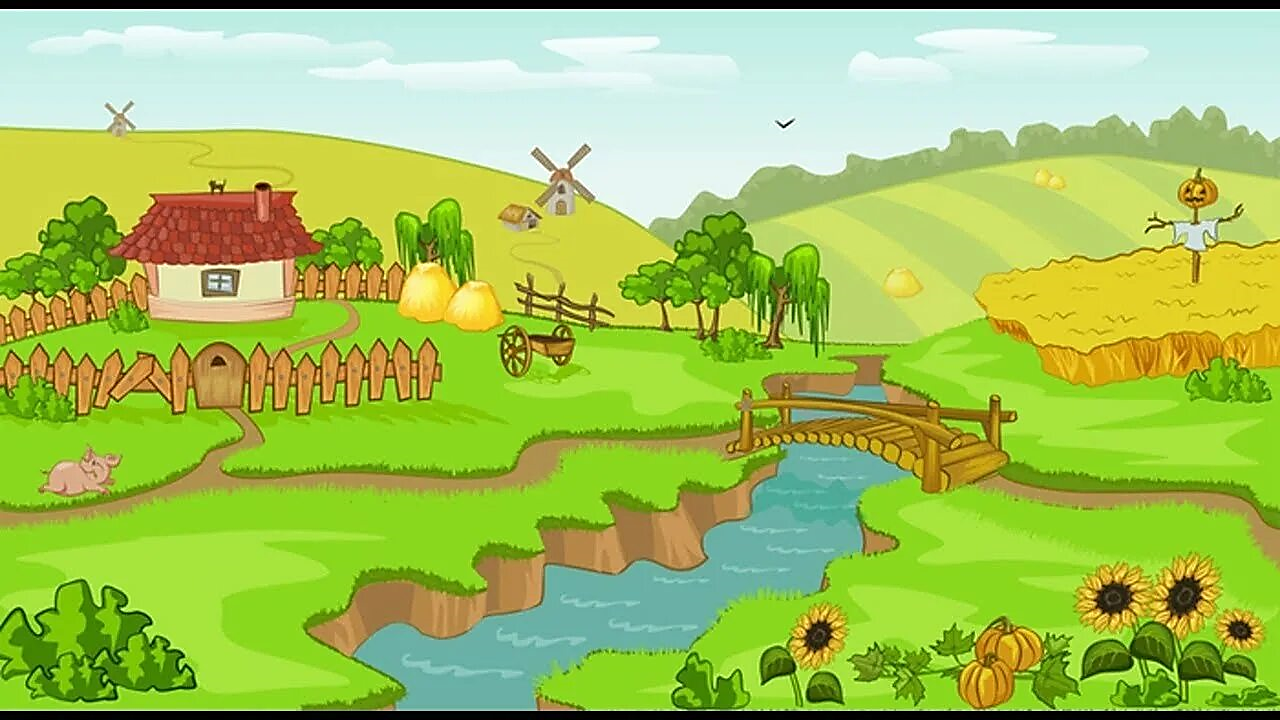 16
12
11
10
9
8
7
26
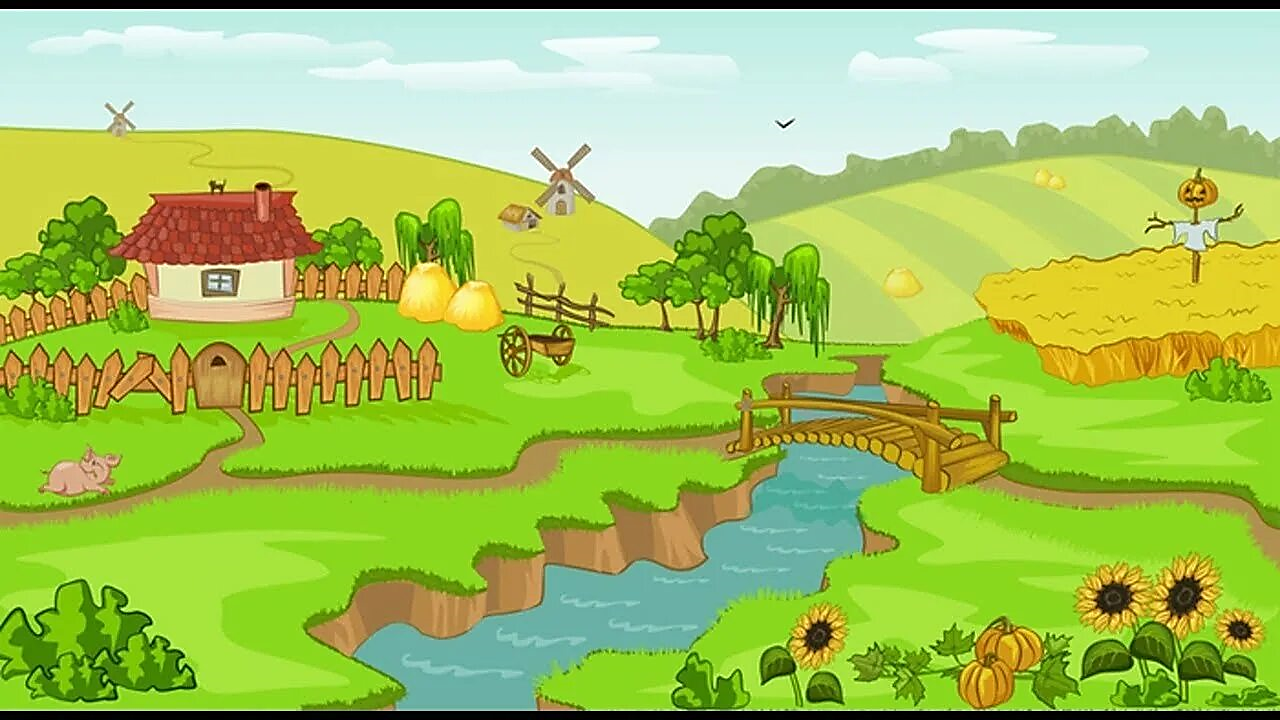 16
12
11
10
26
9
8
7
Молодец! Вы отгадали второе слово в названии темы.
ПЕРИМЕТР
МНОГОУГОЛЬНИКА
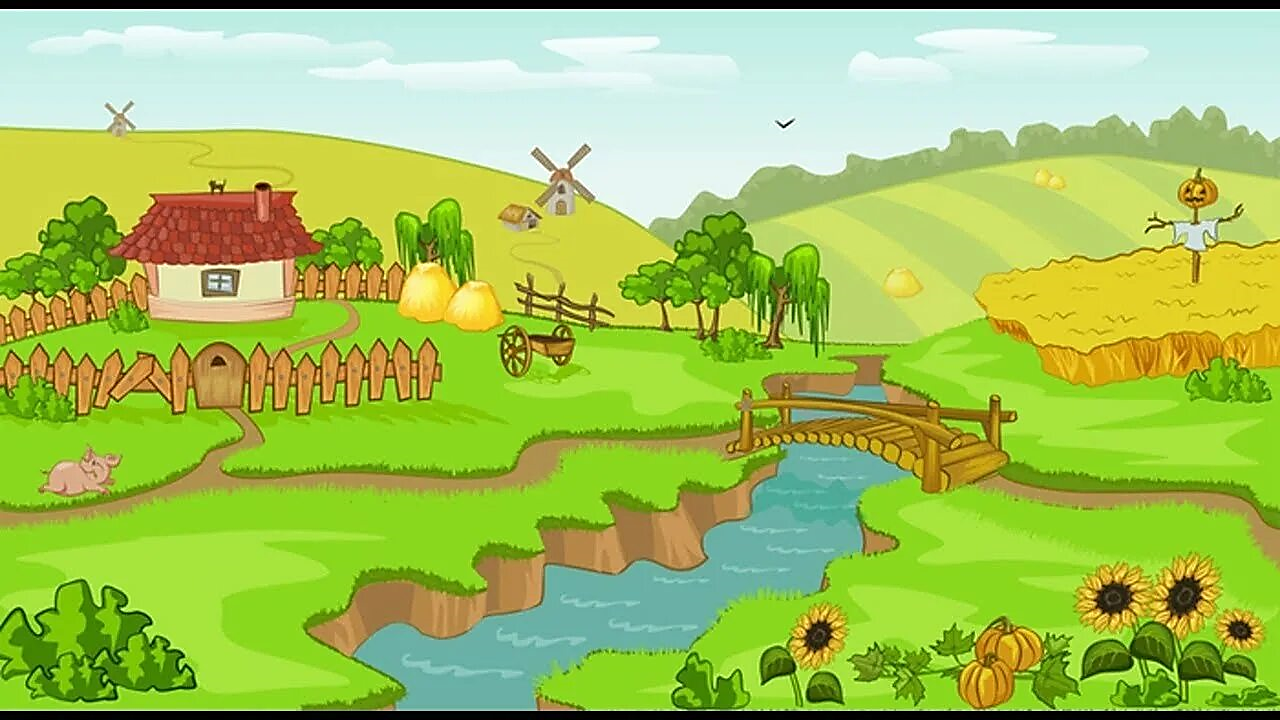 Закрепим знания
СУММА И РАЗНОСТЬ ОТРЕЗКОВ
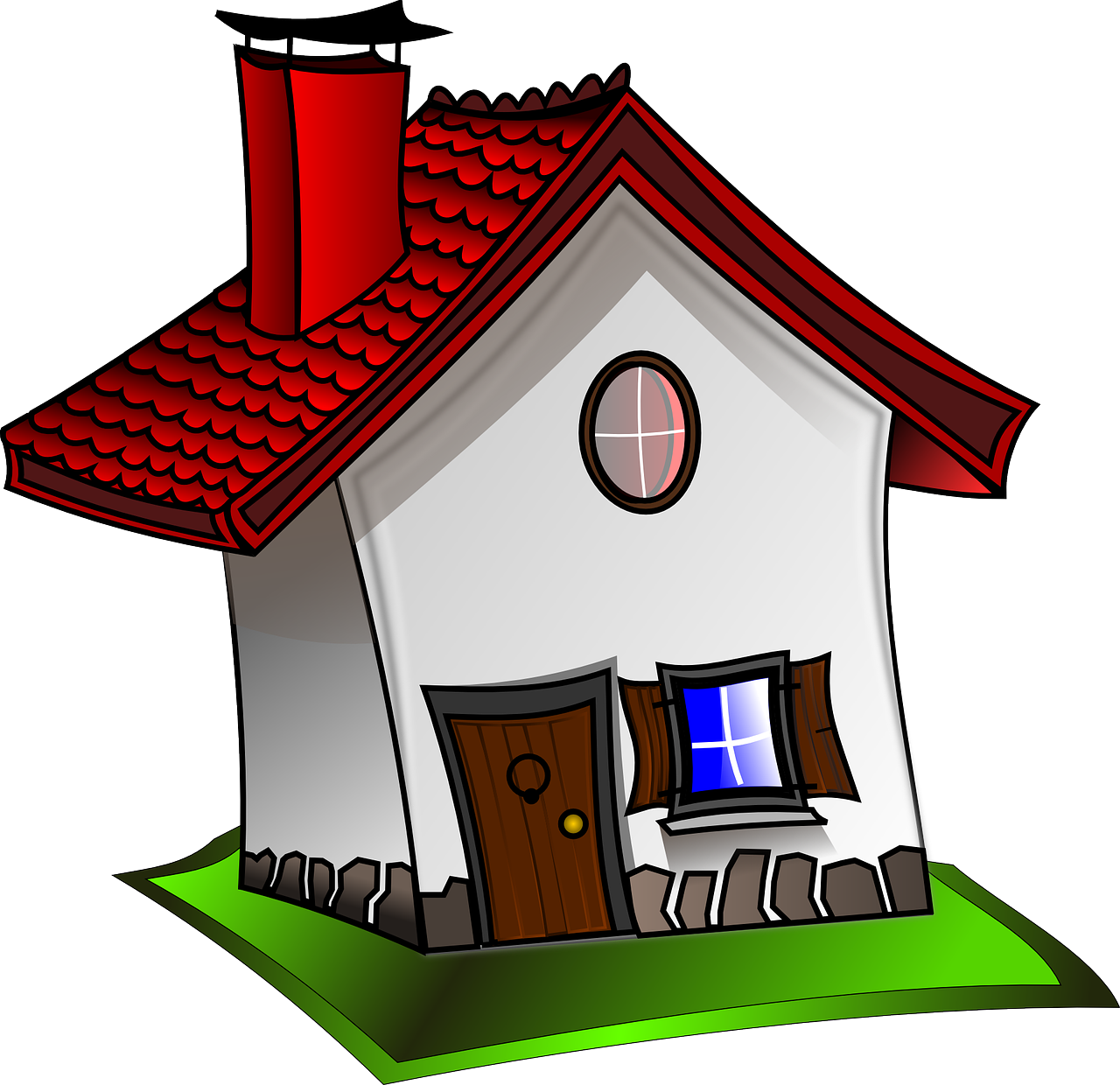 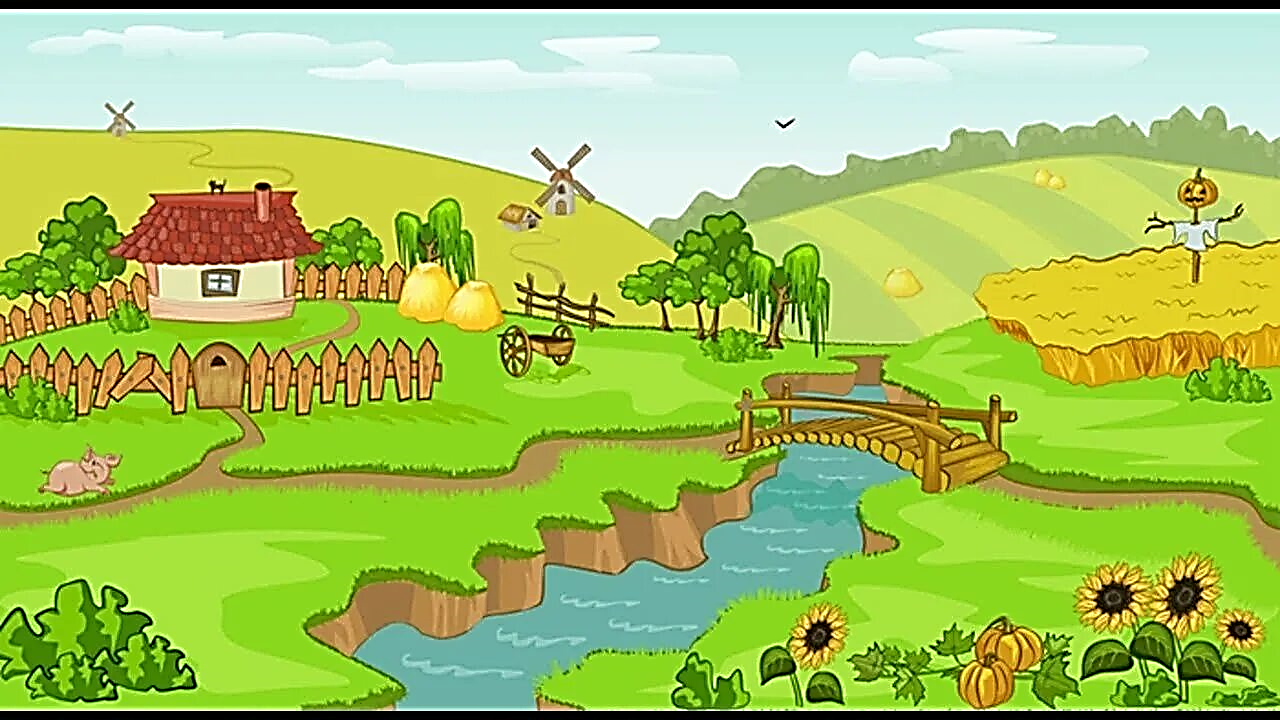 Узнаем что-то новое
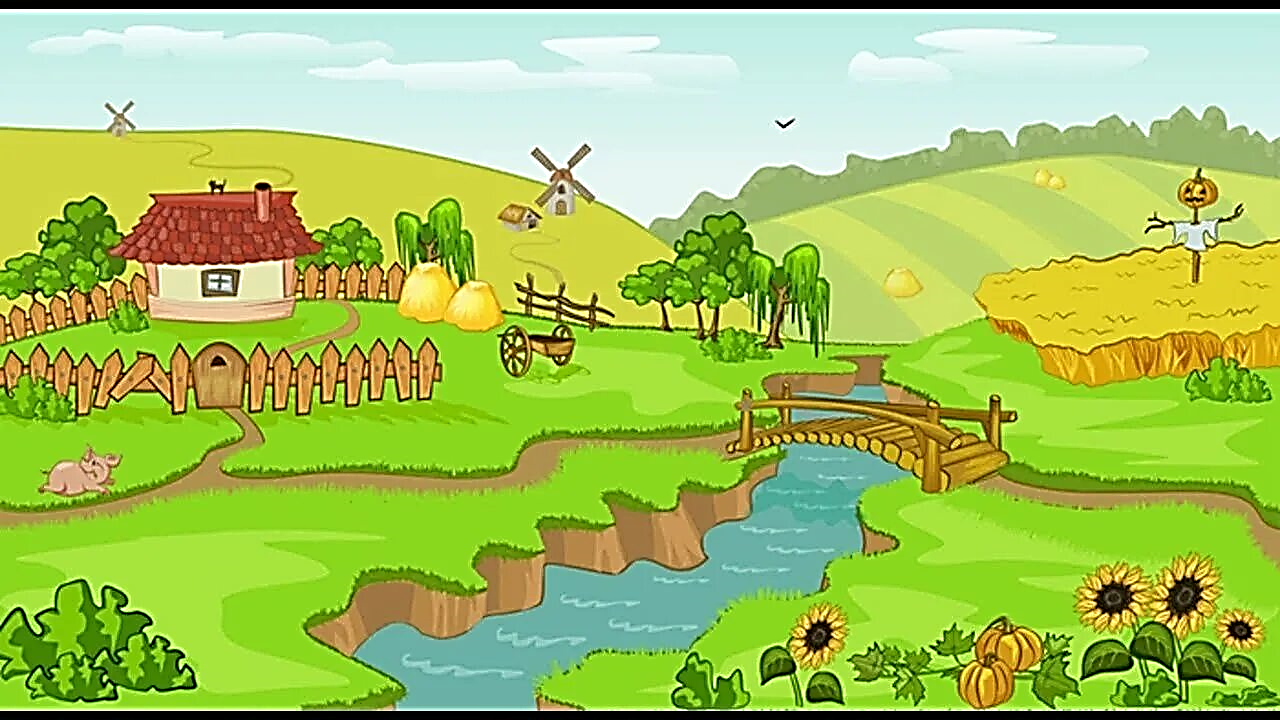 Подведем итоги
Устный счет
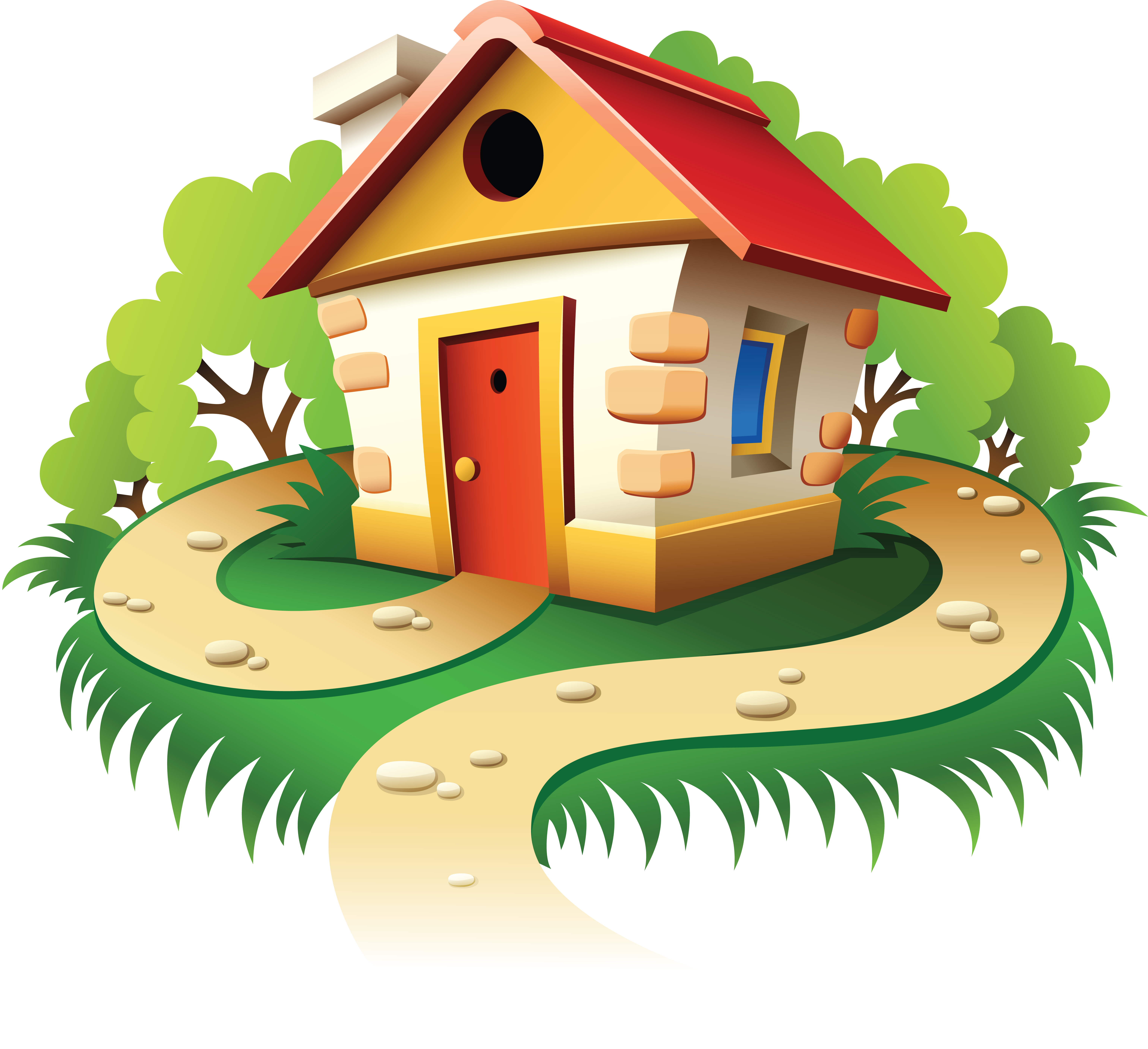 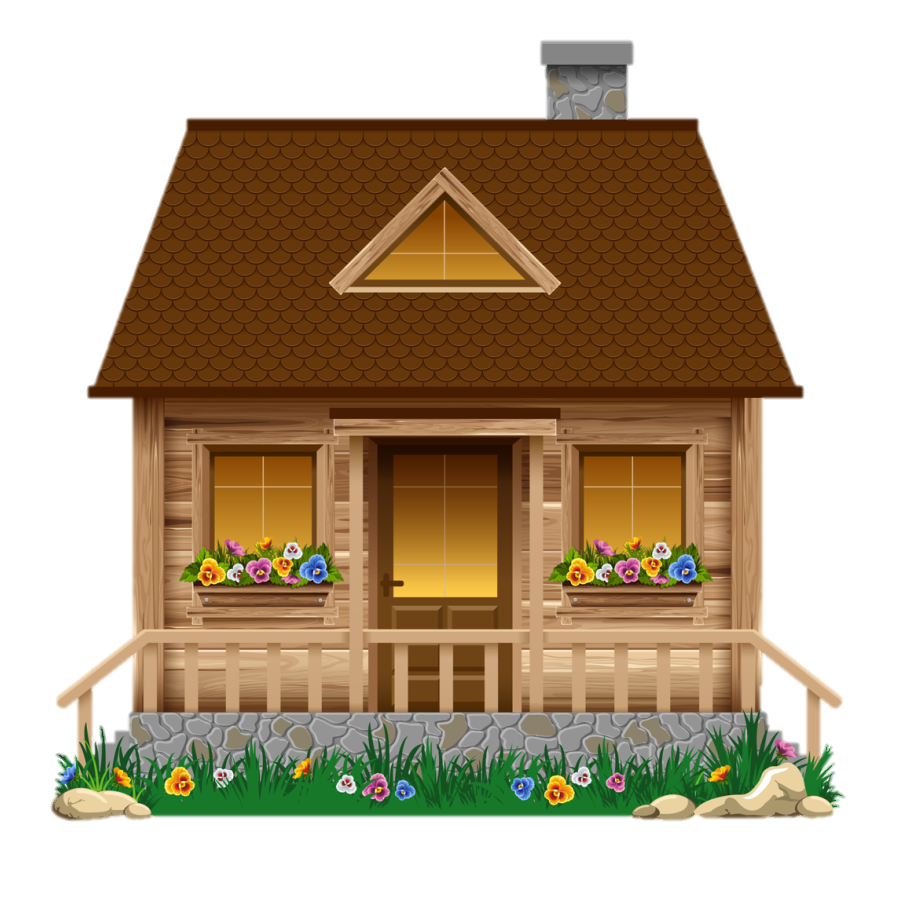 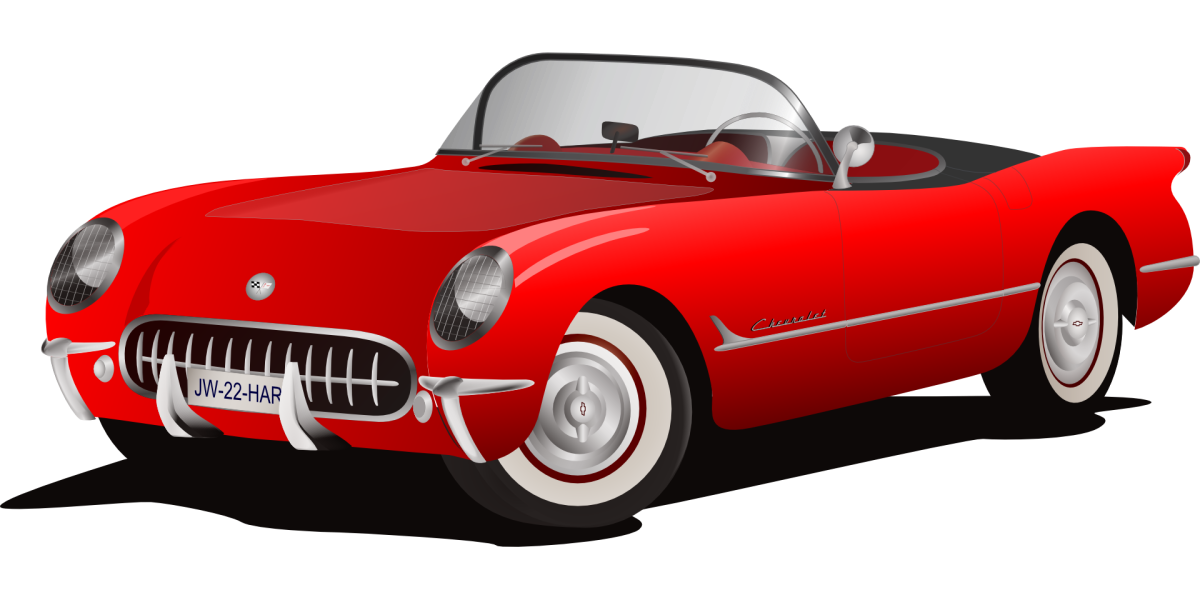 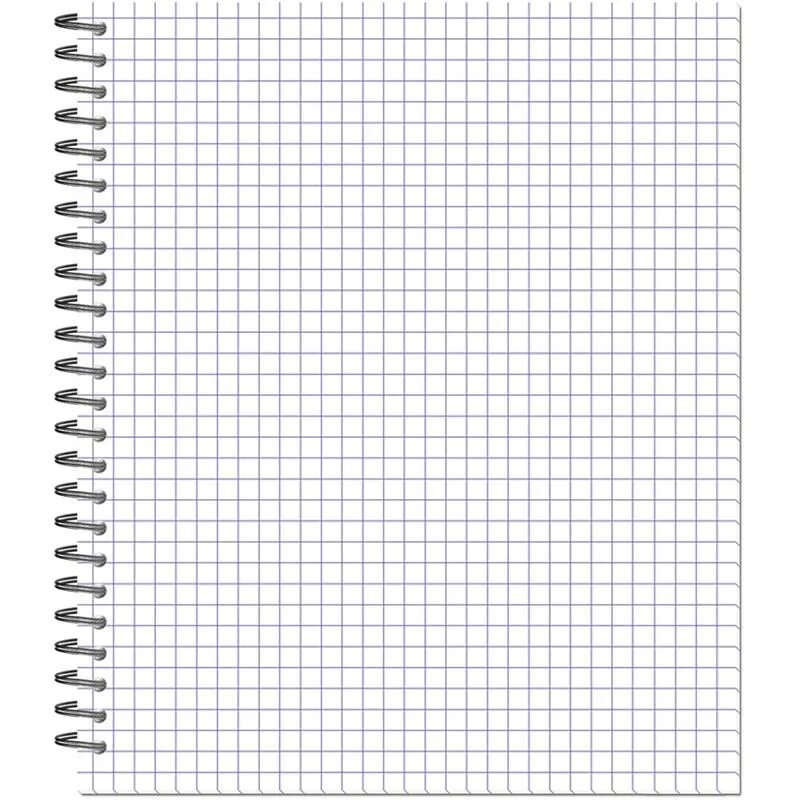 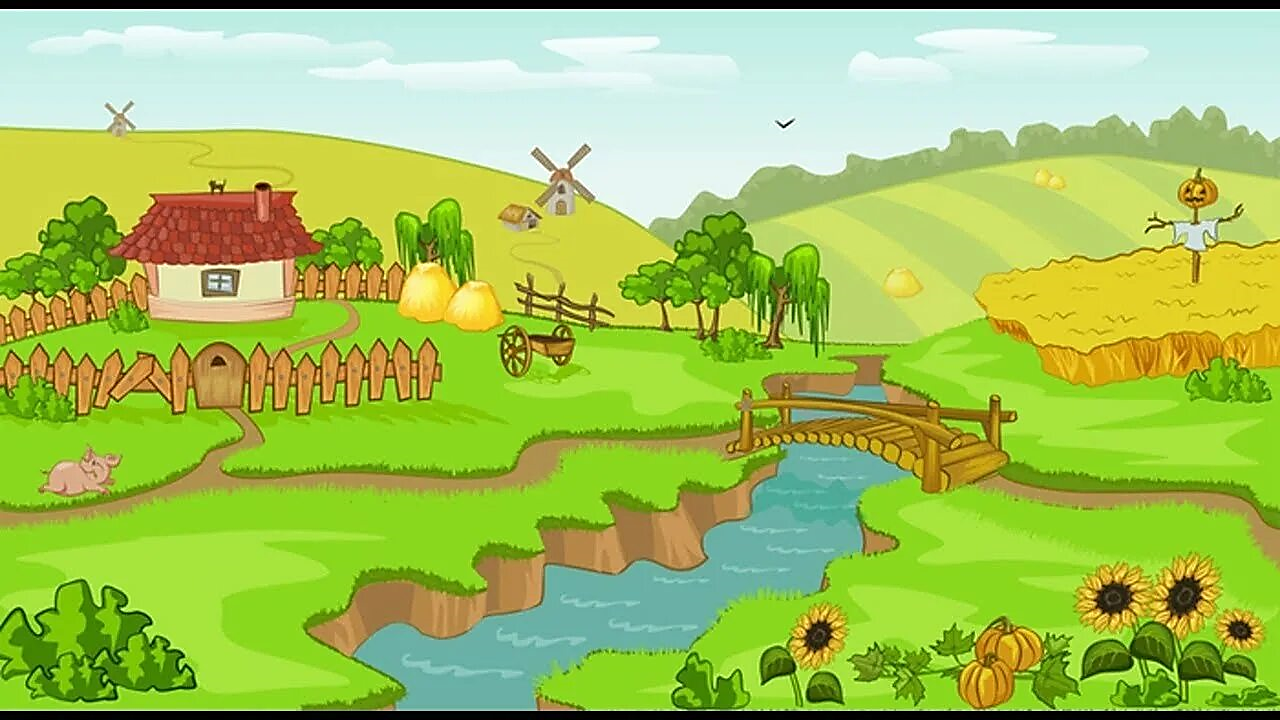 Вспомни, что это за фигура.
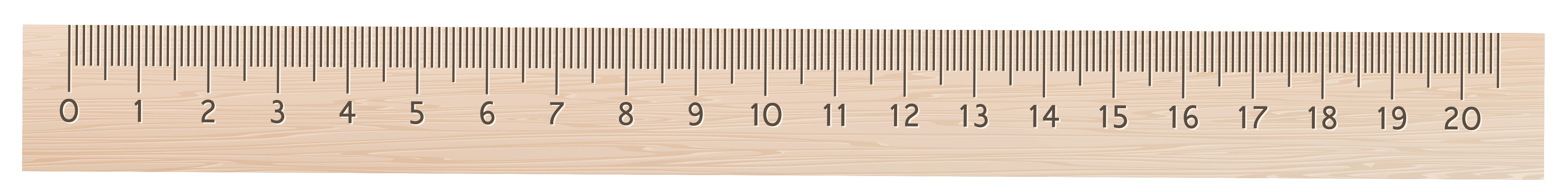 ?
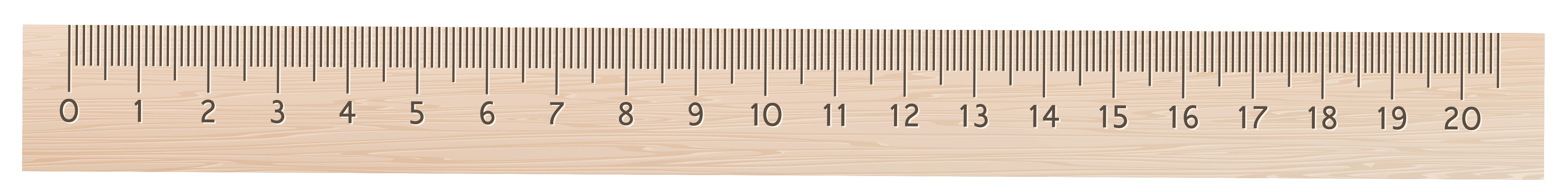 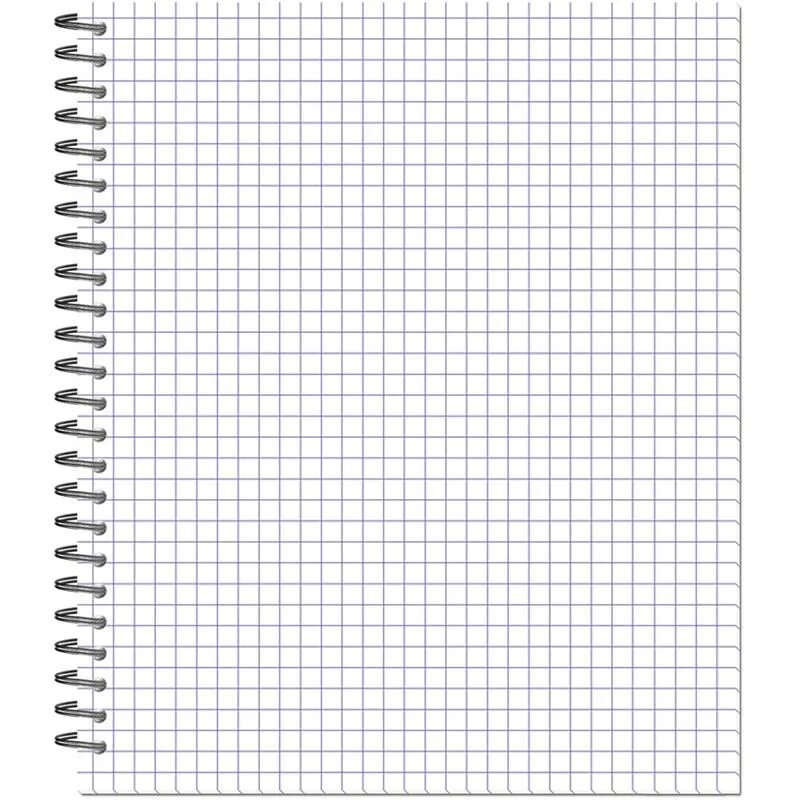 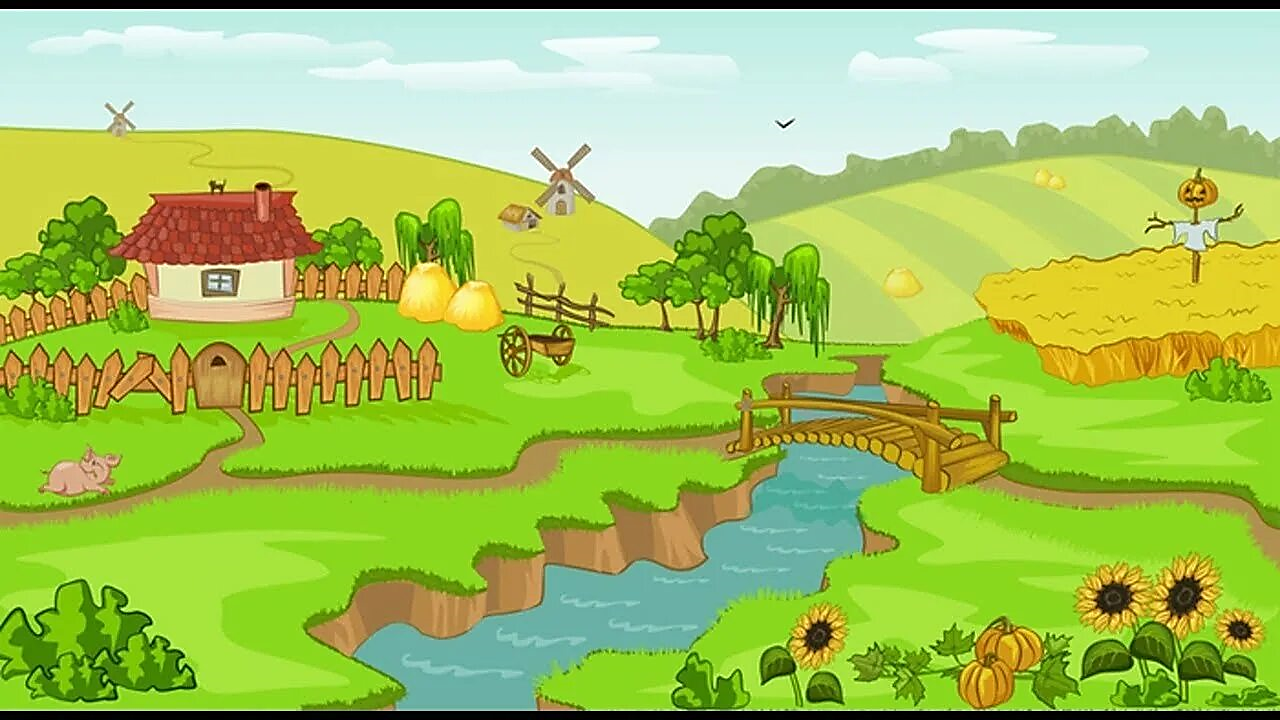 Вспомни, что это за фигура.
?
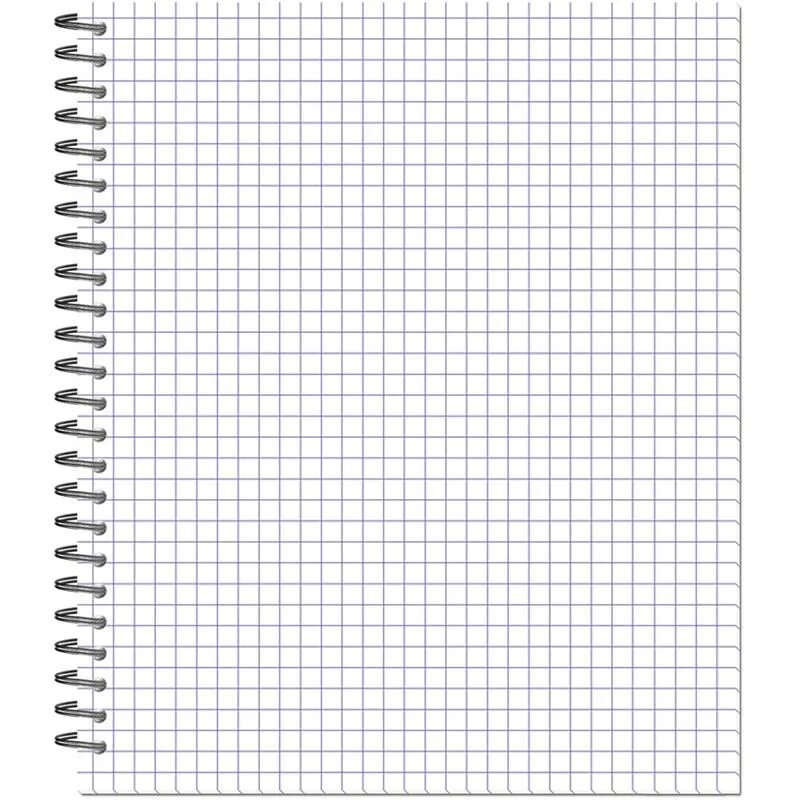 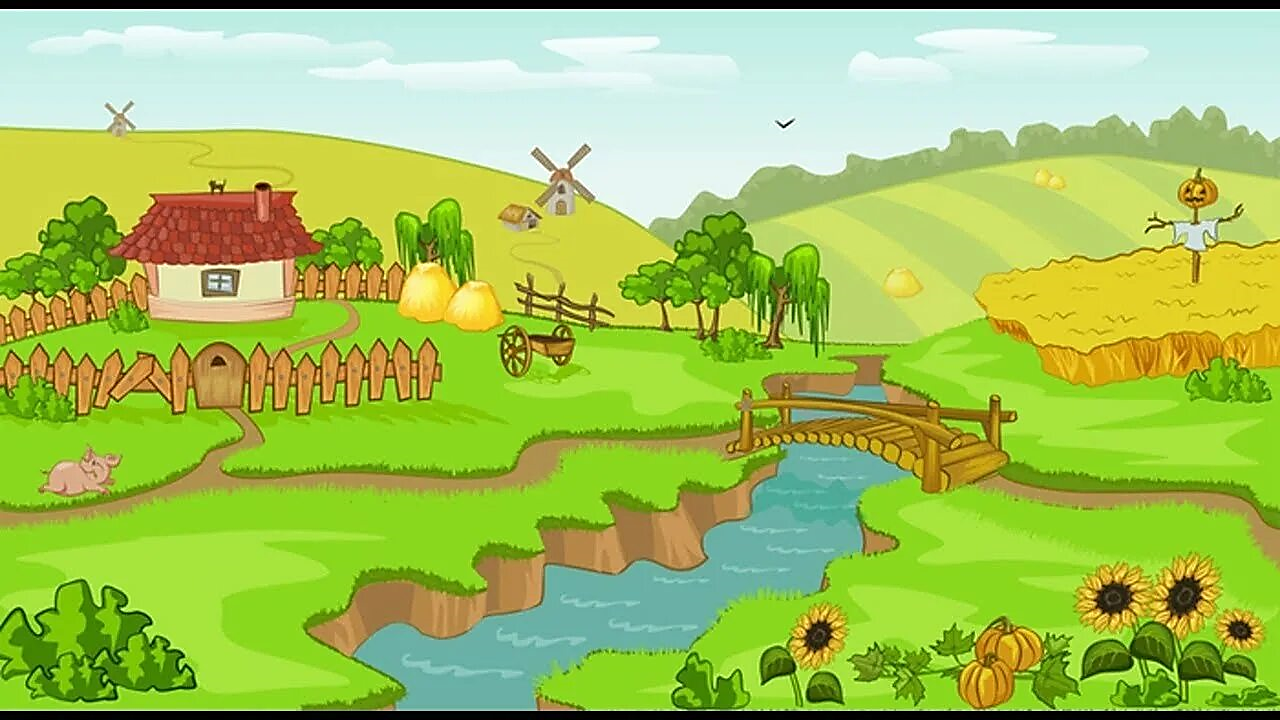 Вспомни, что это за фигура.
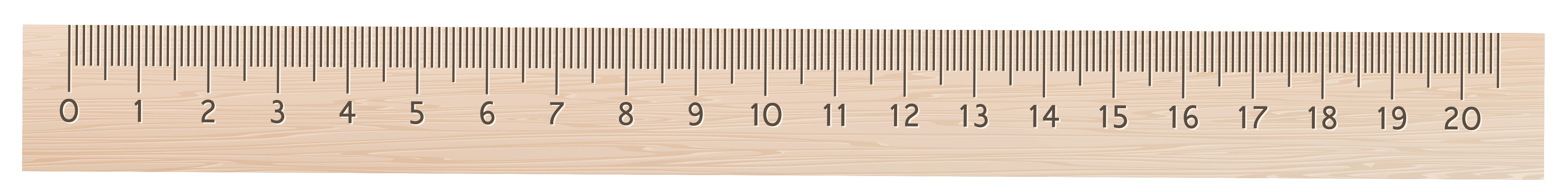 ?
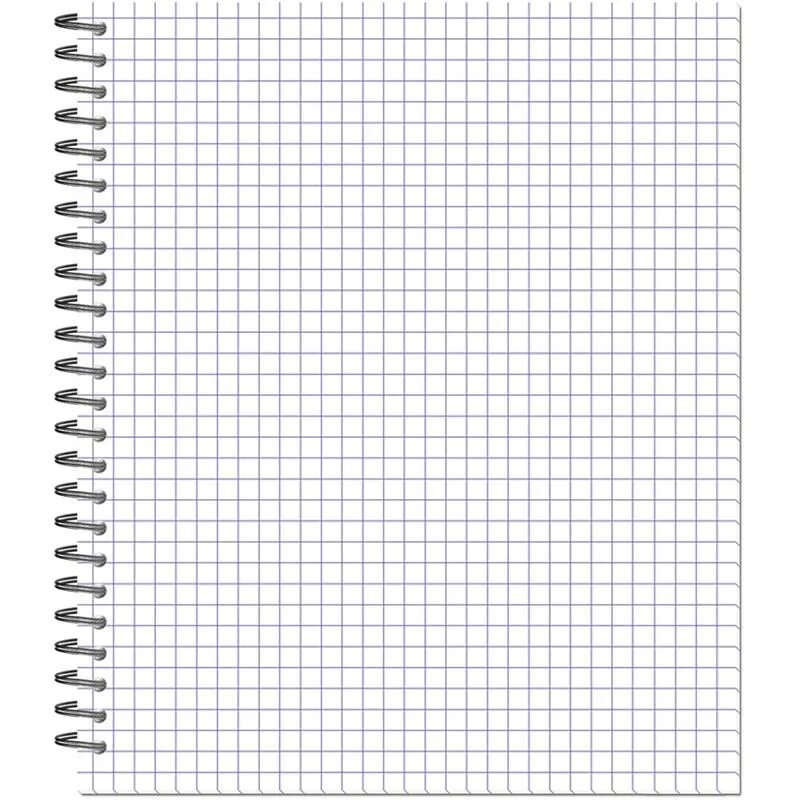 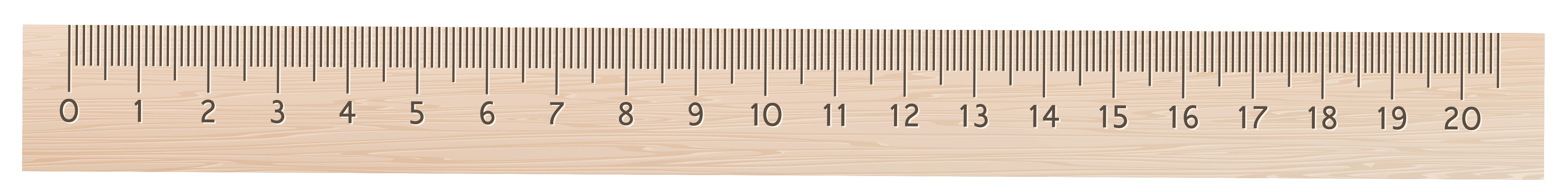 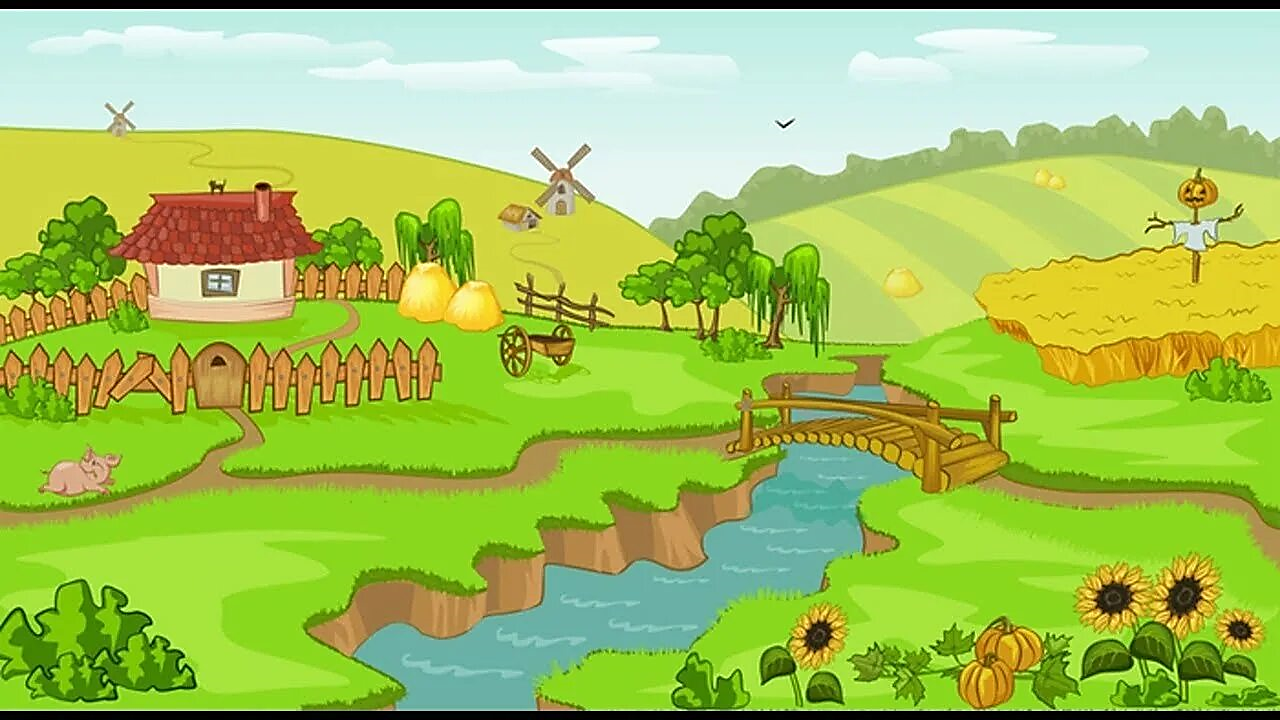 Вспомни, что это за фигура.
?
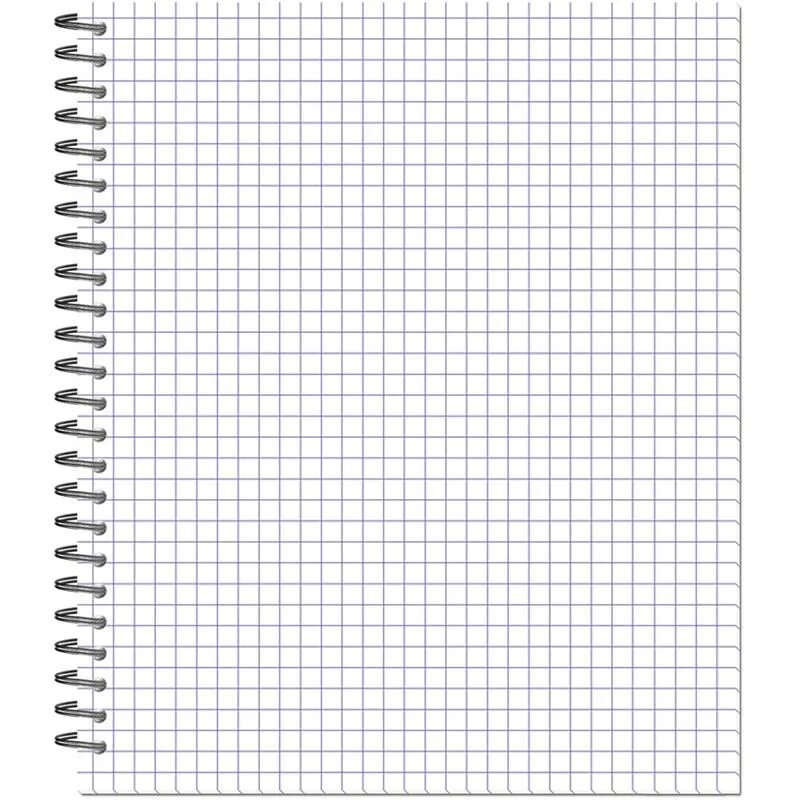 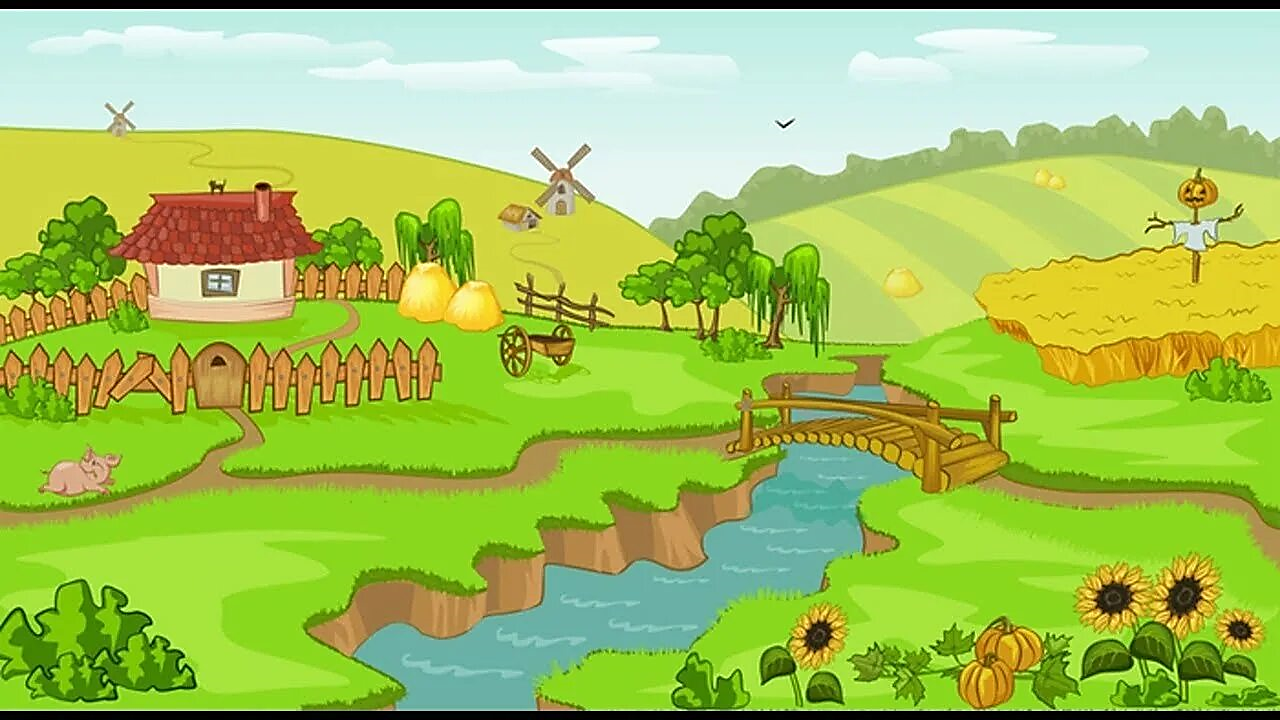 Вспомни, что это за фигура.
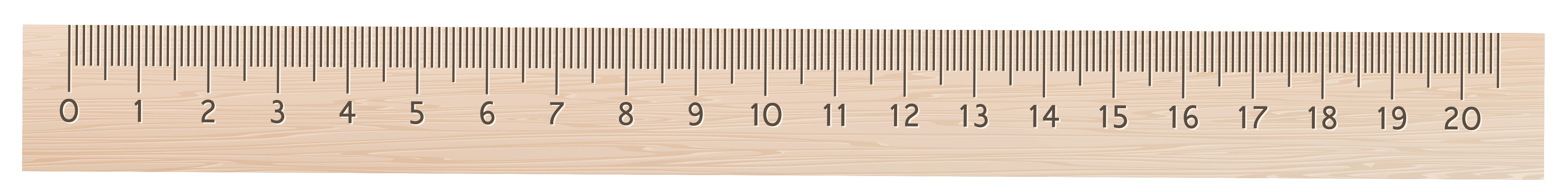 ?
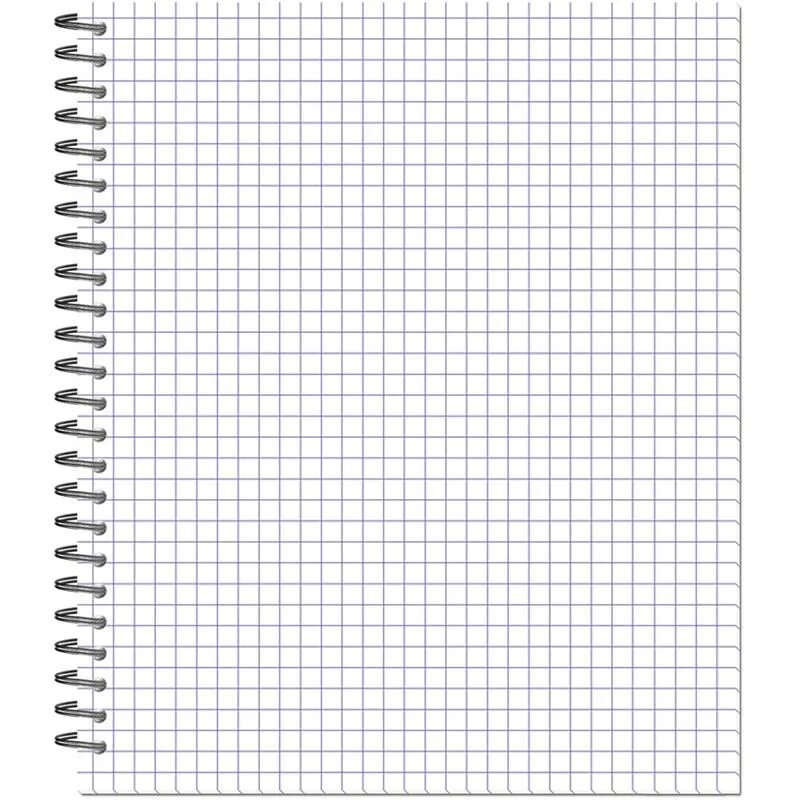 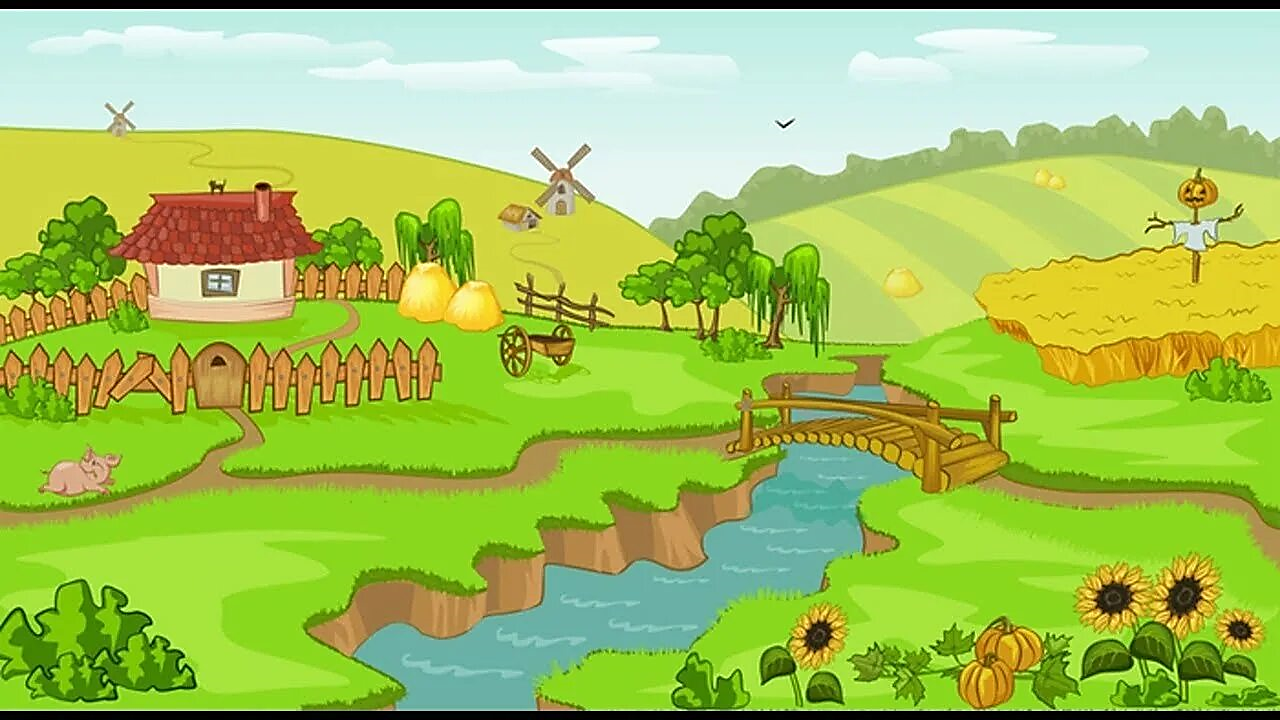 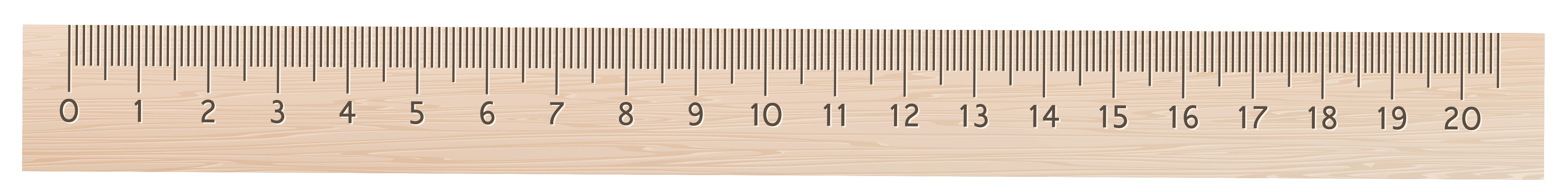 Вспомни, что это за фигура.
?
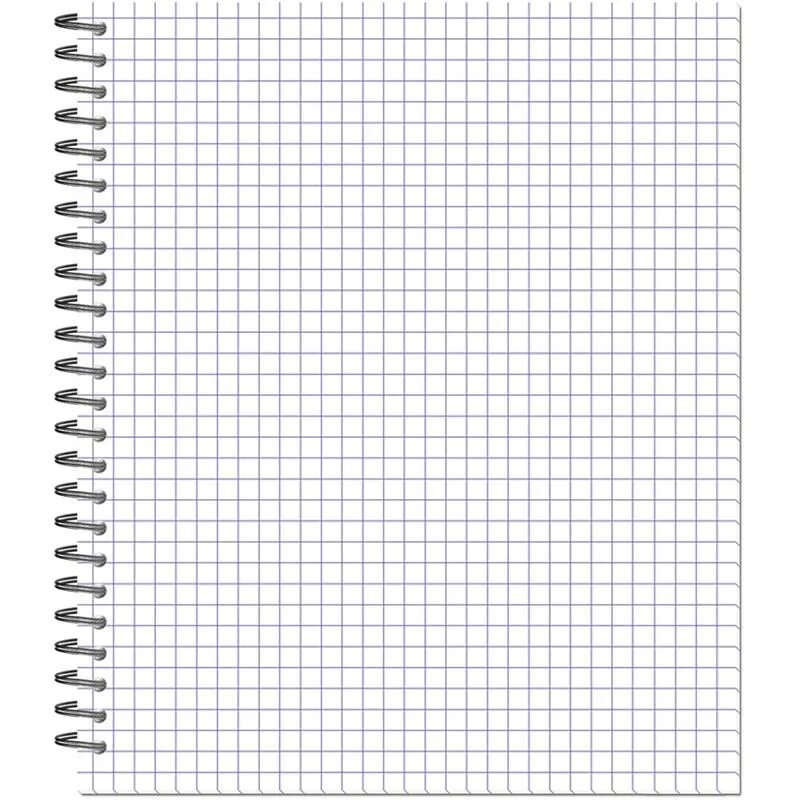 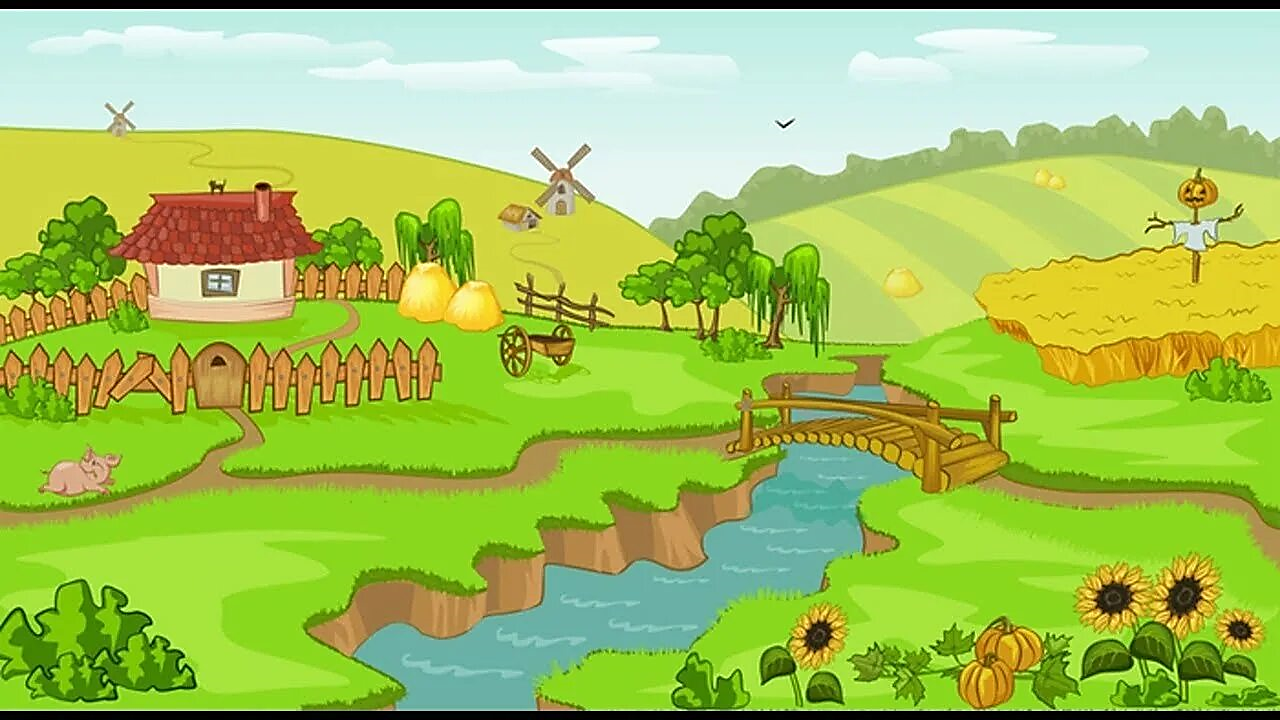 РАБОТА В ПАРАХ
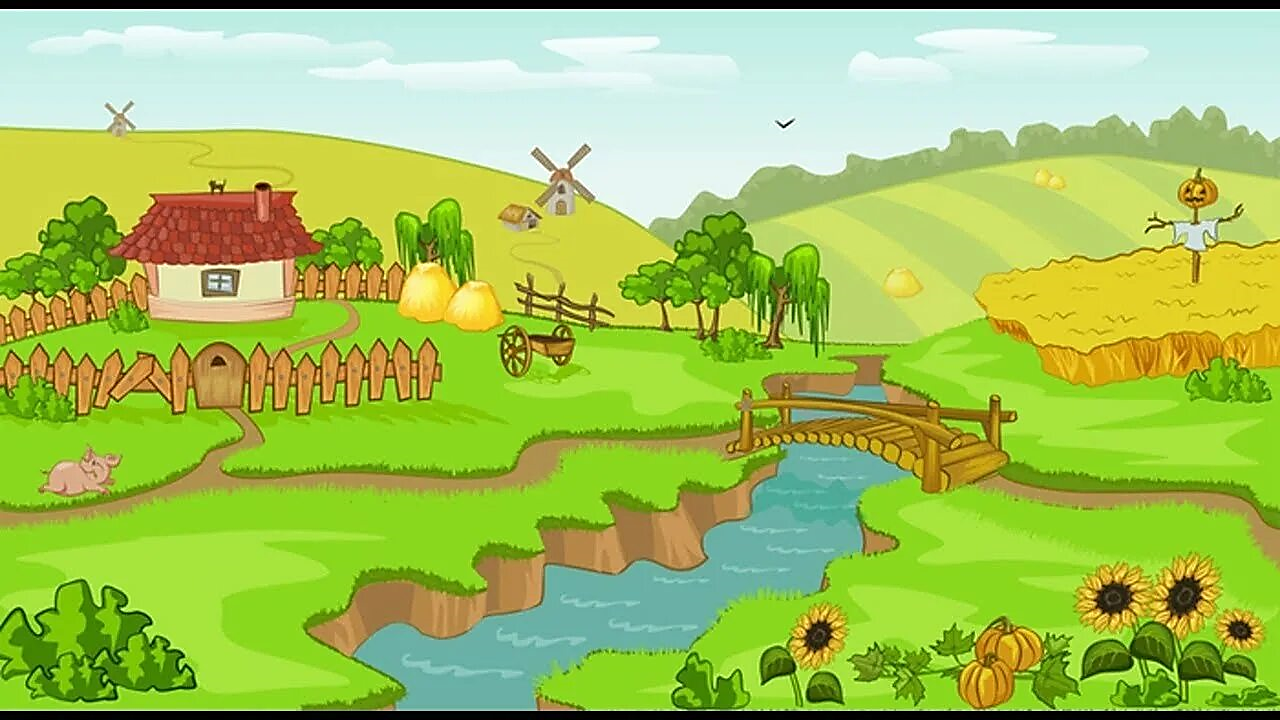 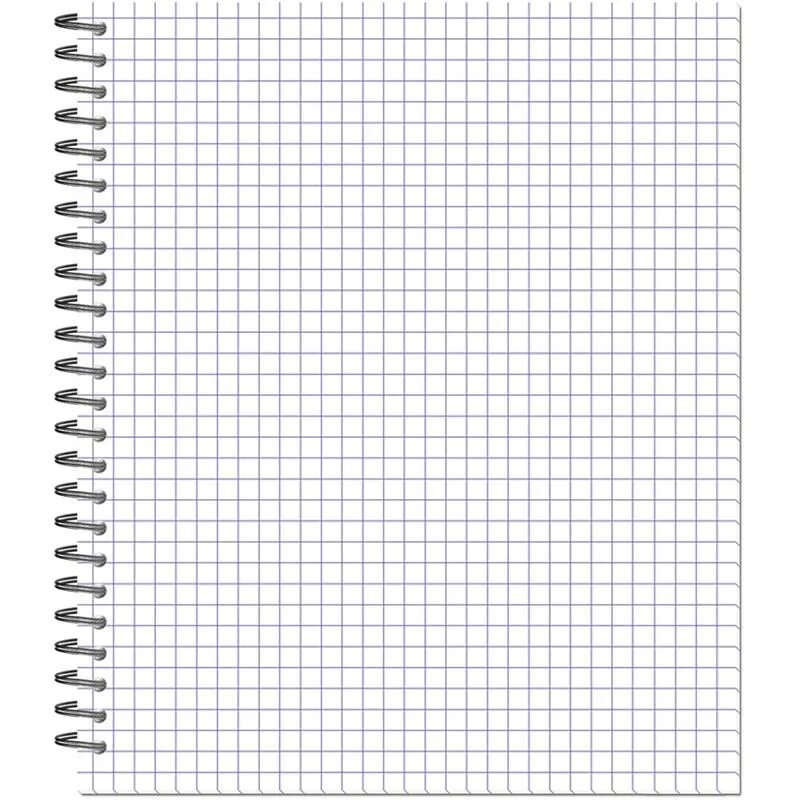 Периметр многоугольника – это сумма длин всех его сторон.
P
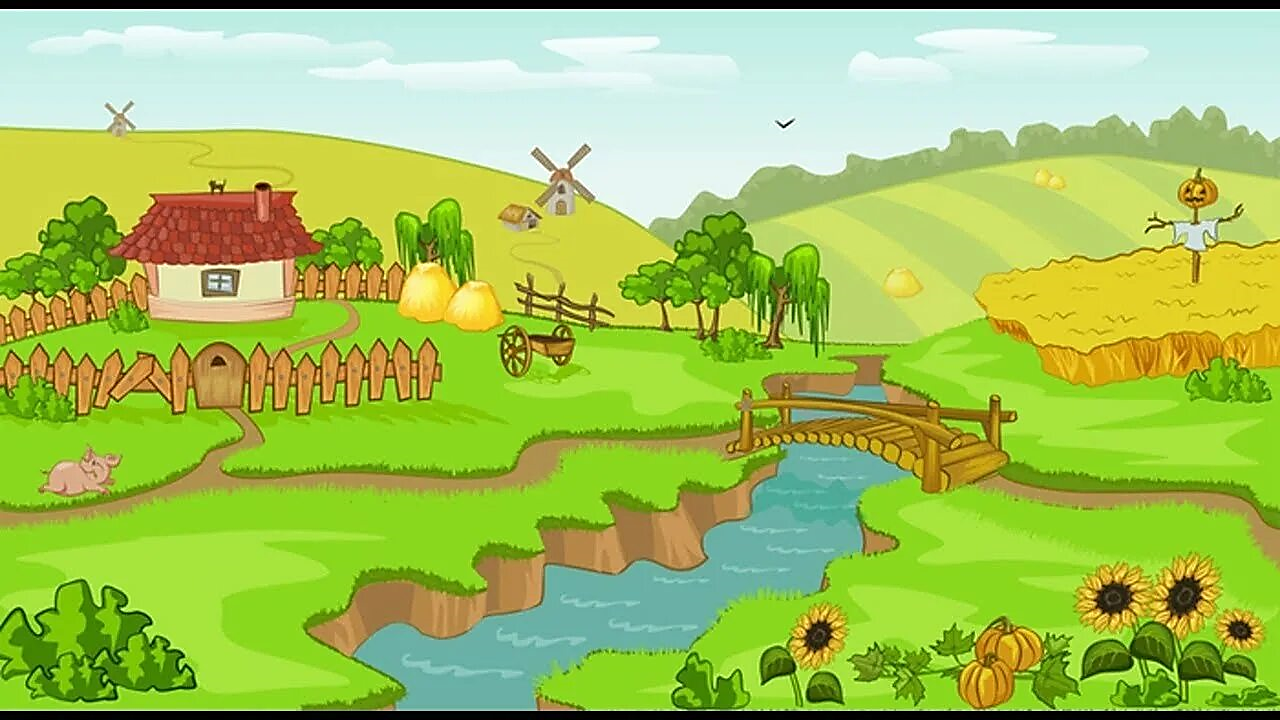 Закрепим знания
СУММА И РАЗНОСТЬ ОТРЕЗКОВ
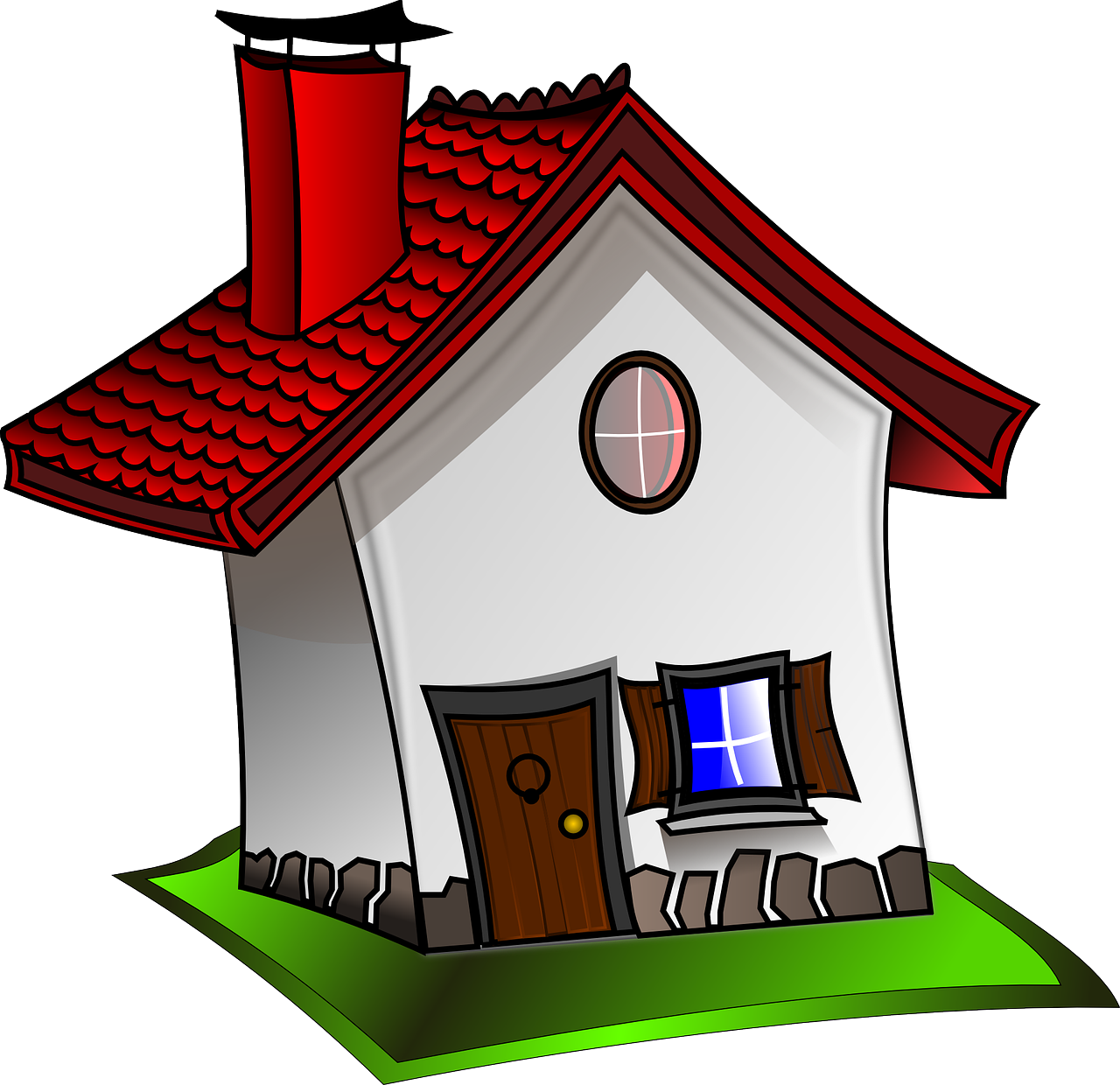 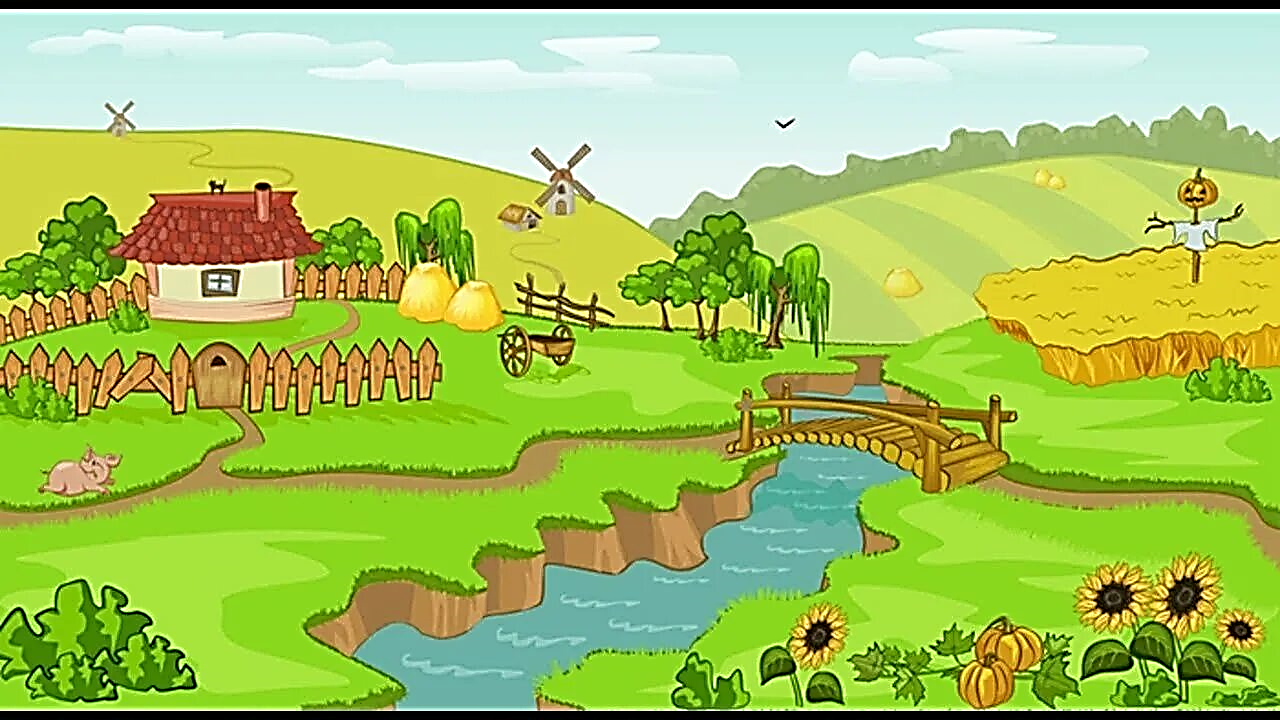 Узнаем что-то новое
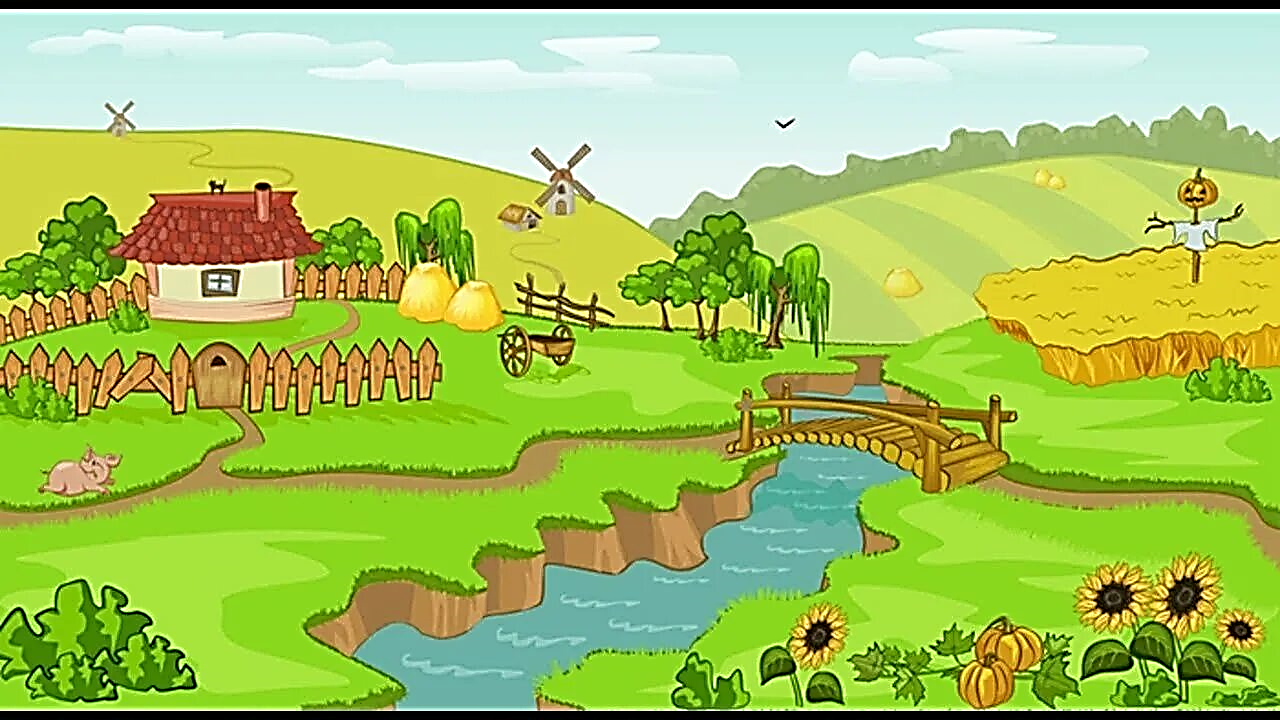 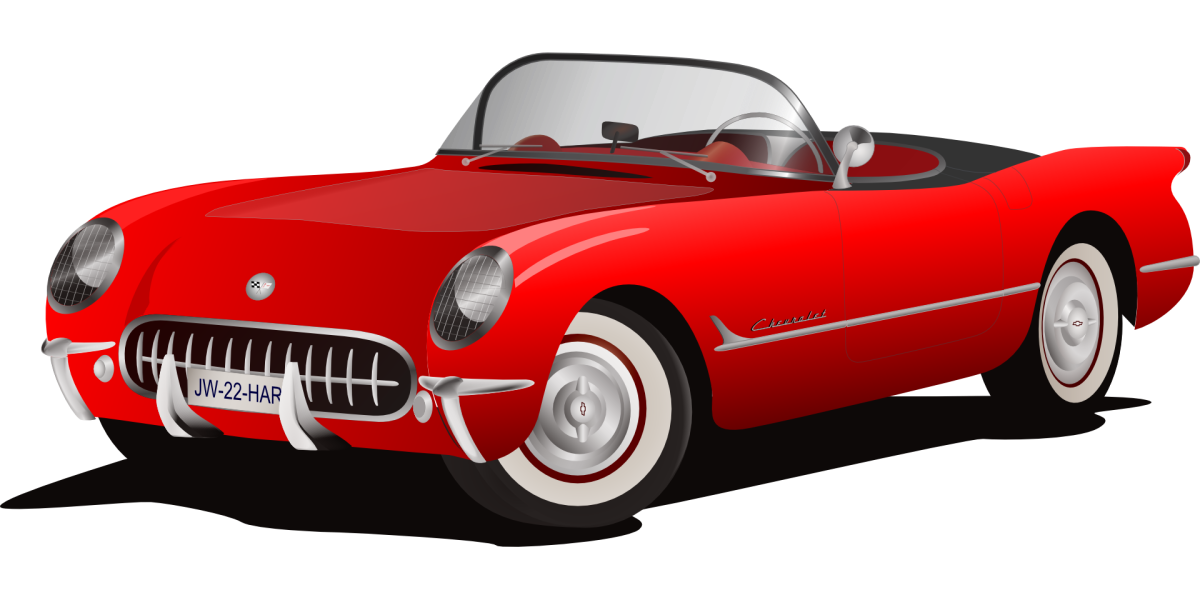 Подведем итоги
Устный счет
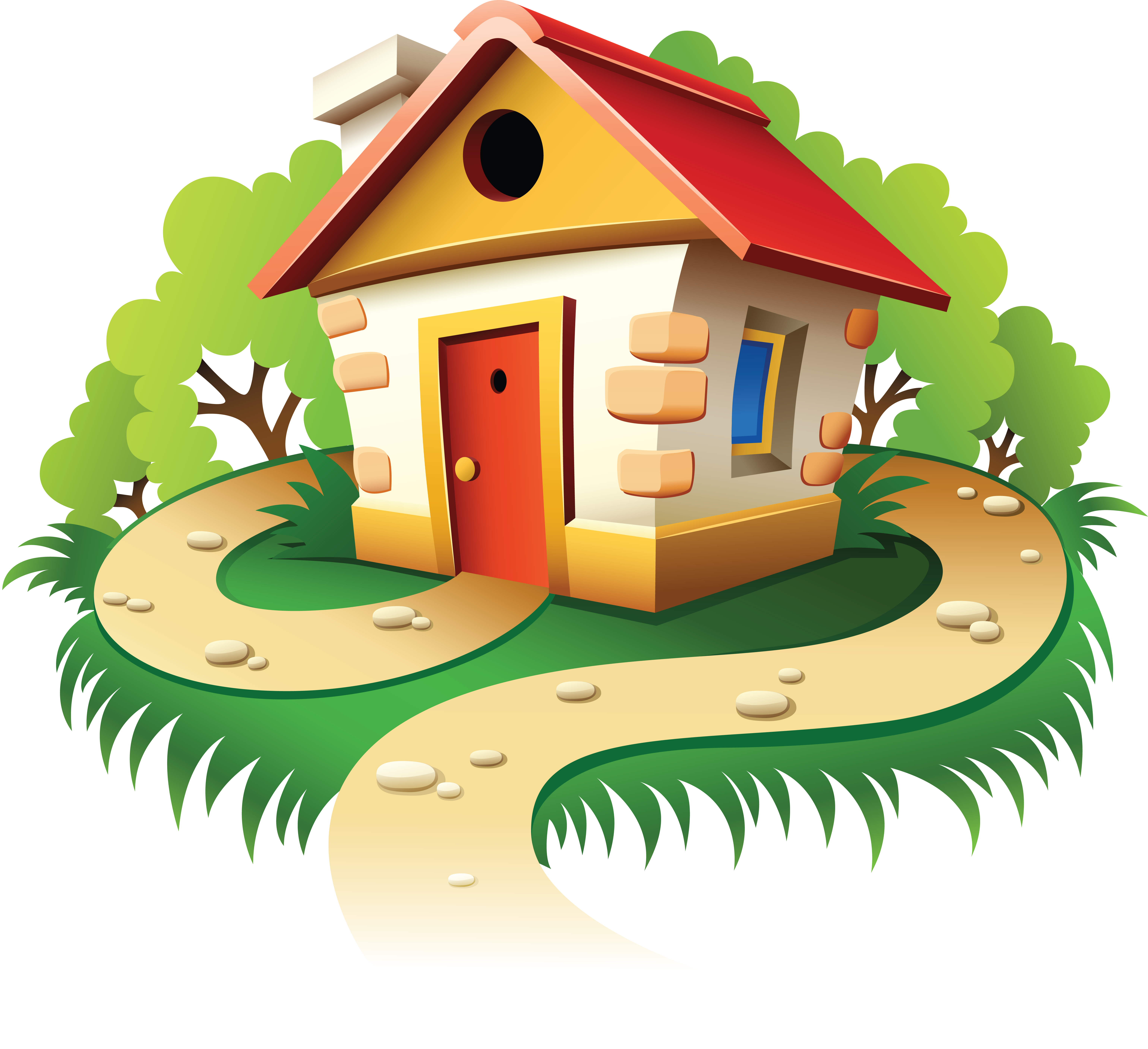 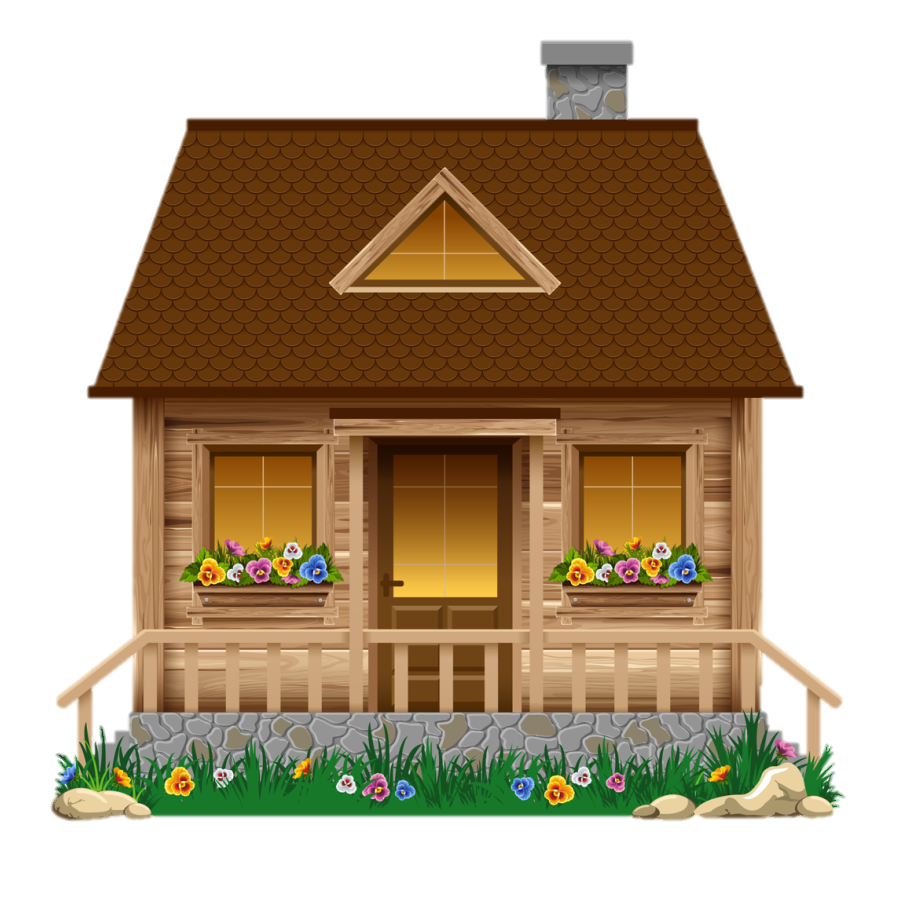 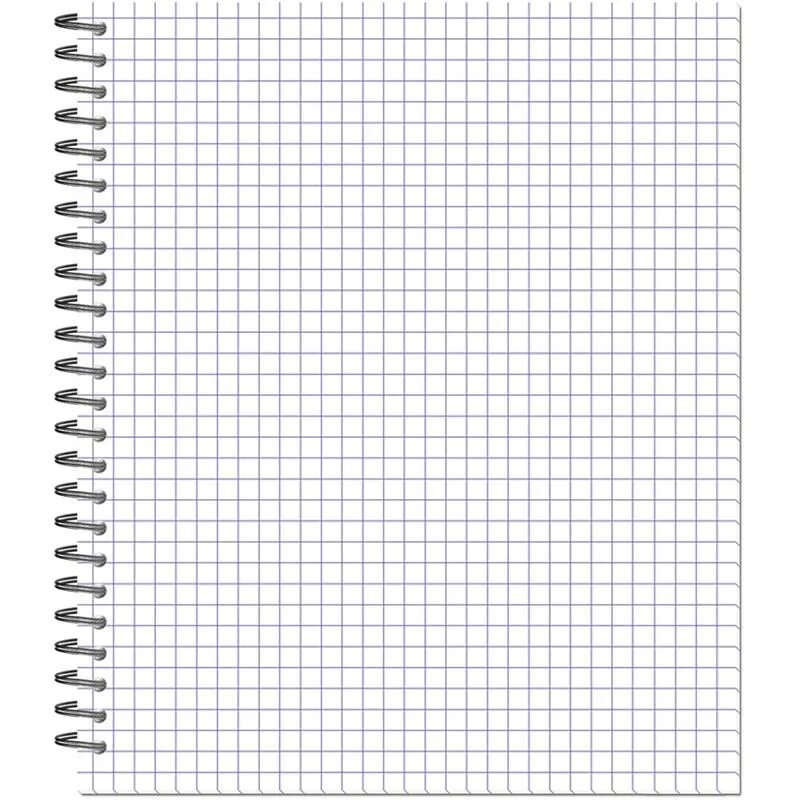 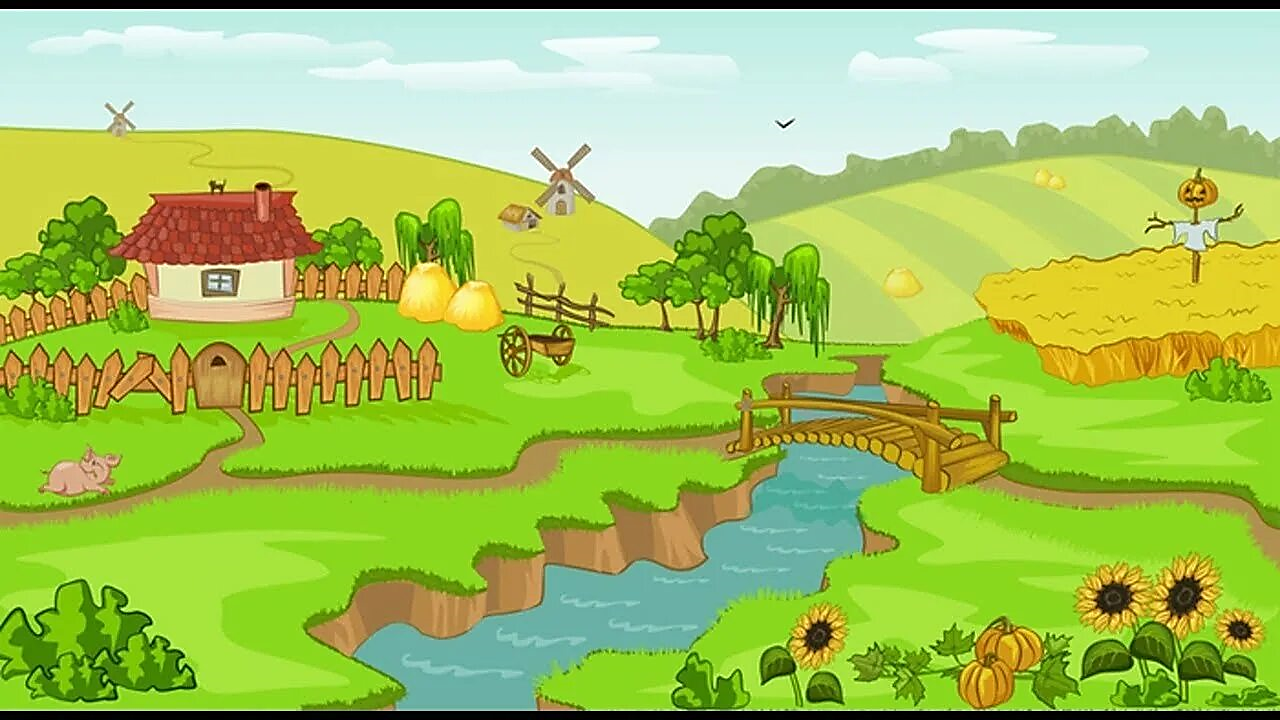 РАБОТА ПО УЧЕБНИКУ
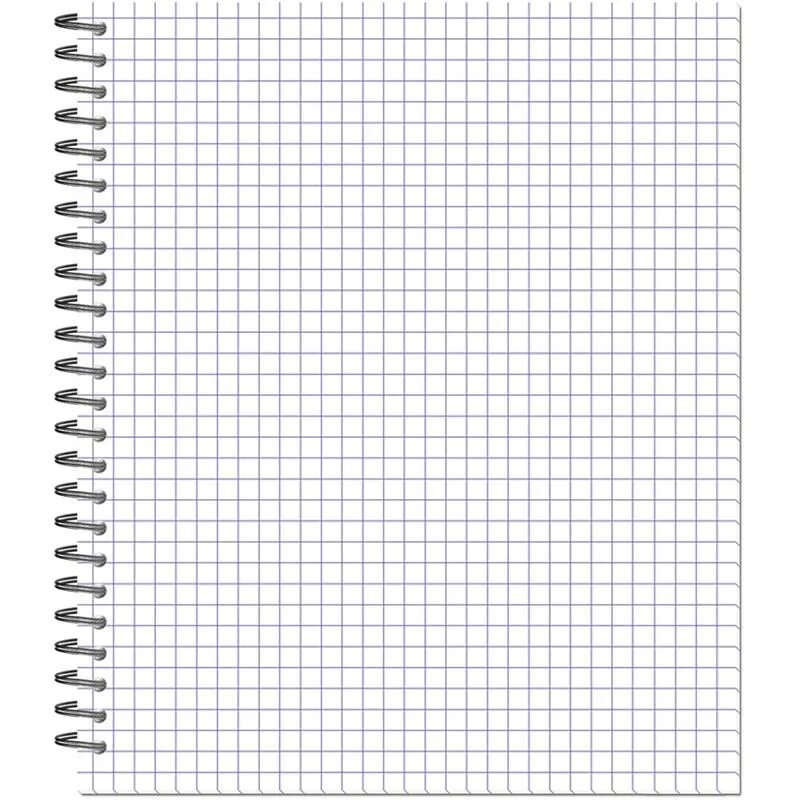 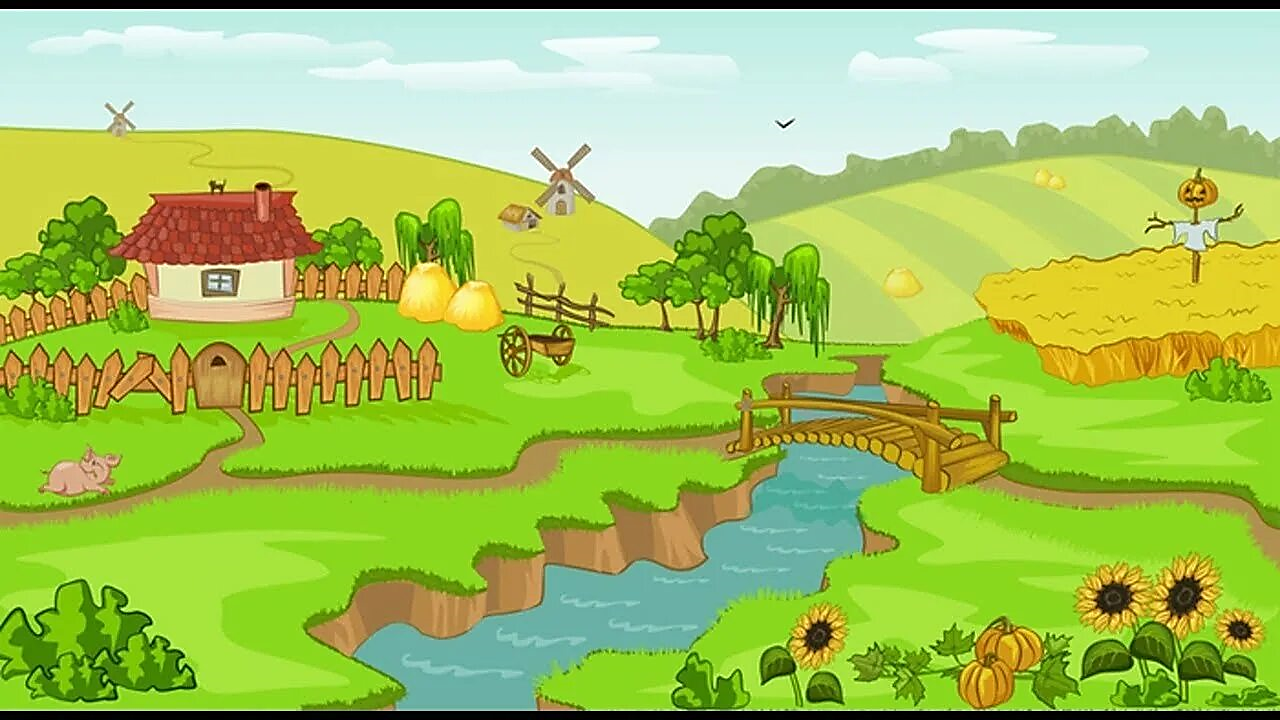 САМОСТОЯТЕЛЬНАЯ РАБОТА
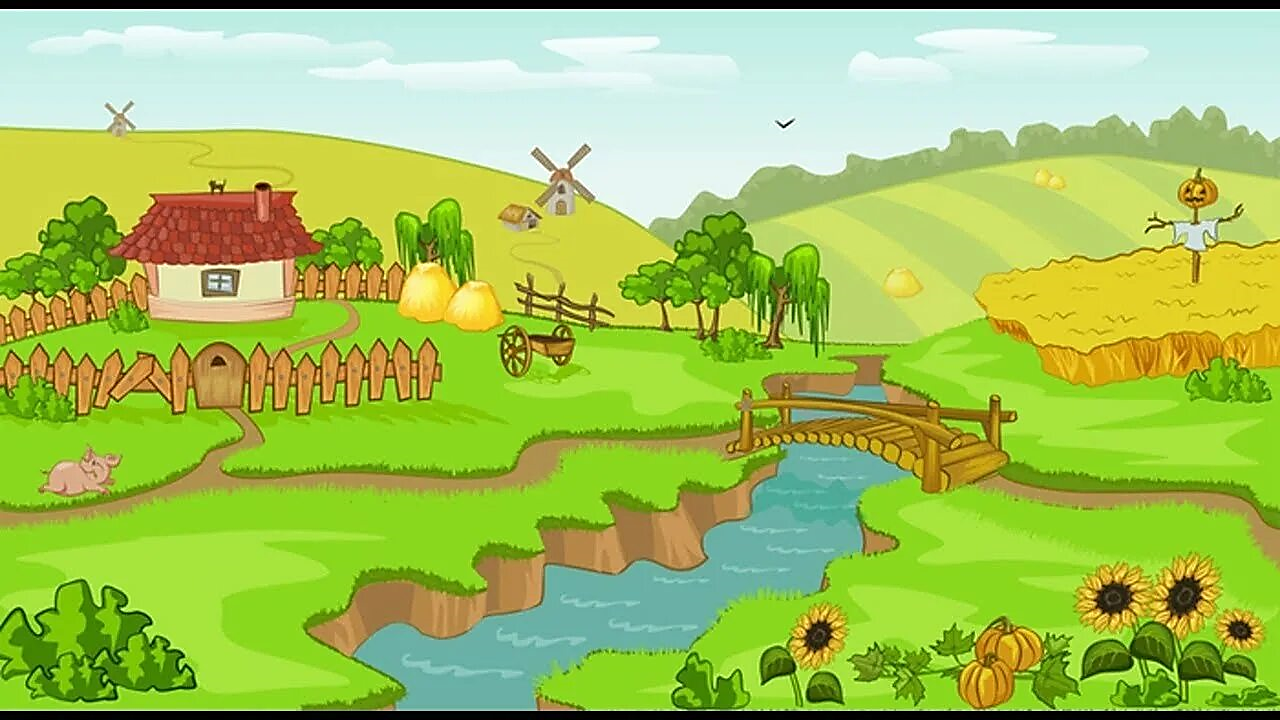 Закрепим знания
СУММА И РАЗНОСТЬ ОТРЕЗКОВ
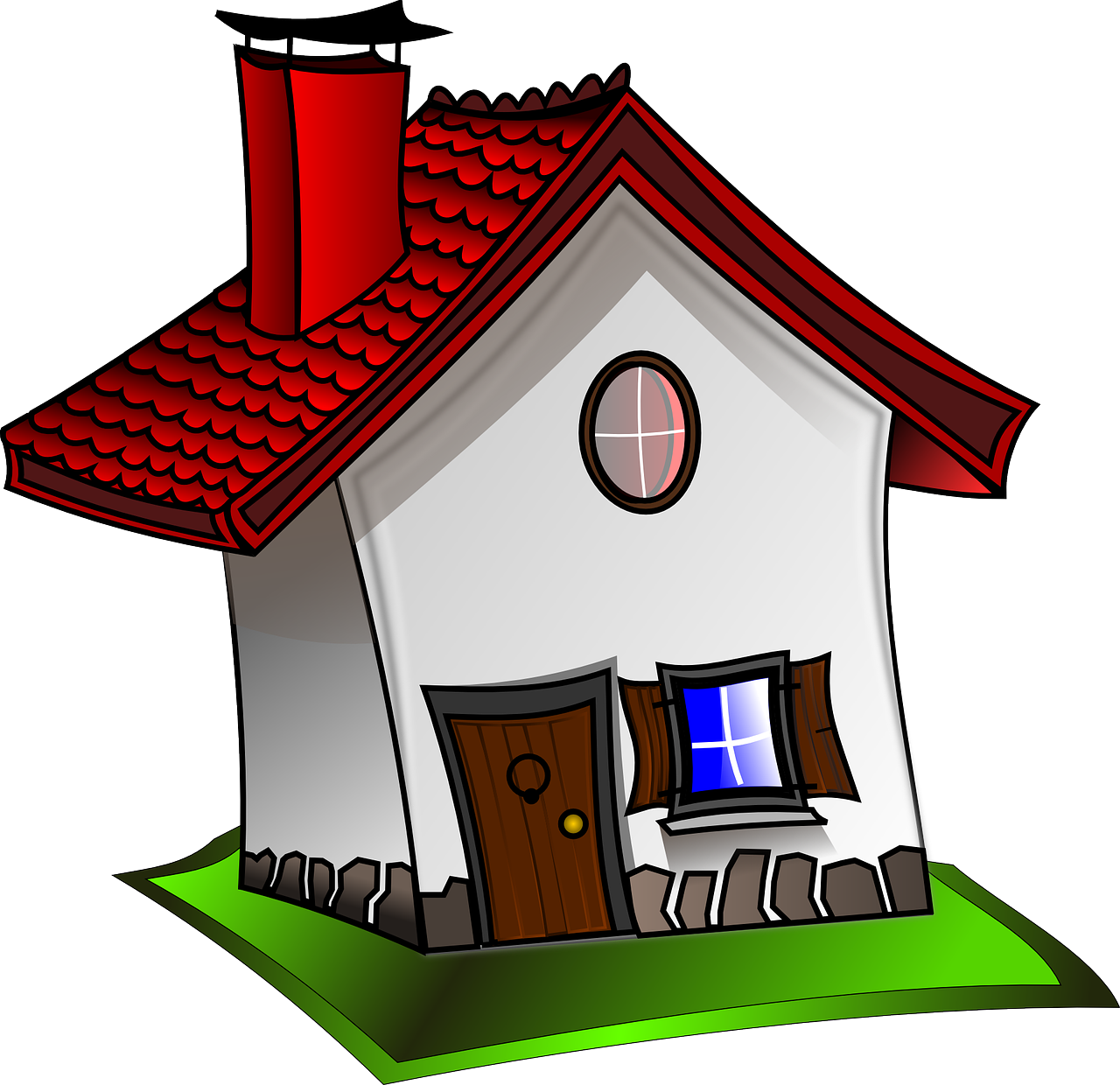 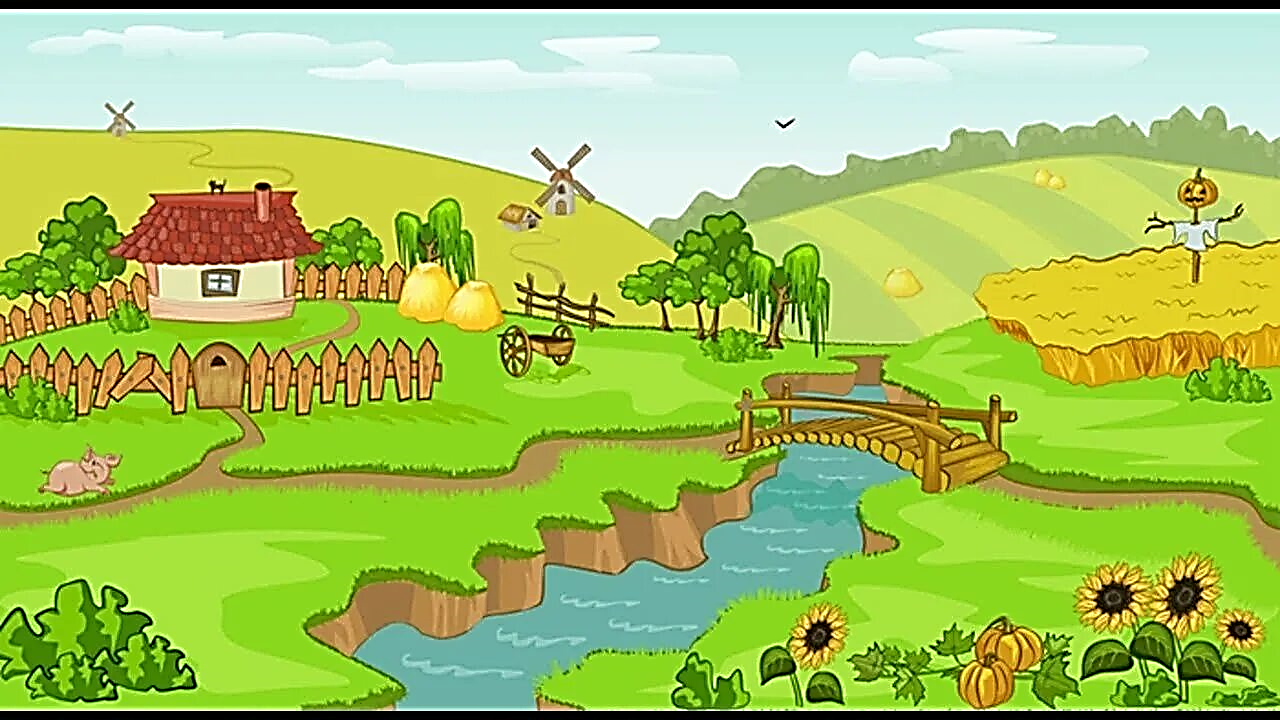 Узнаем что-то новое
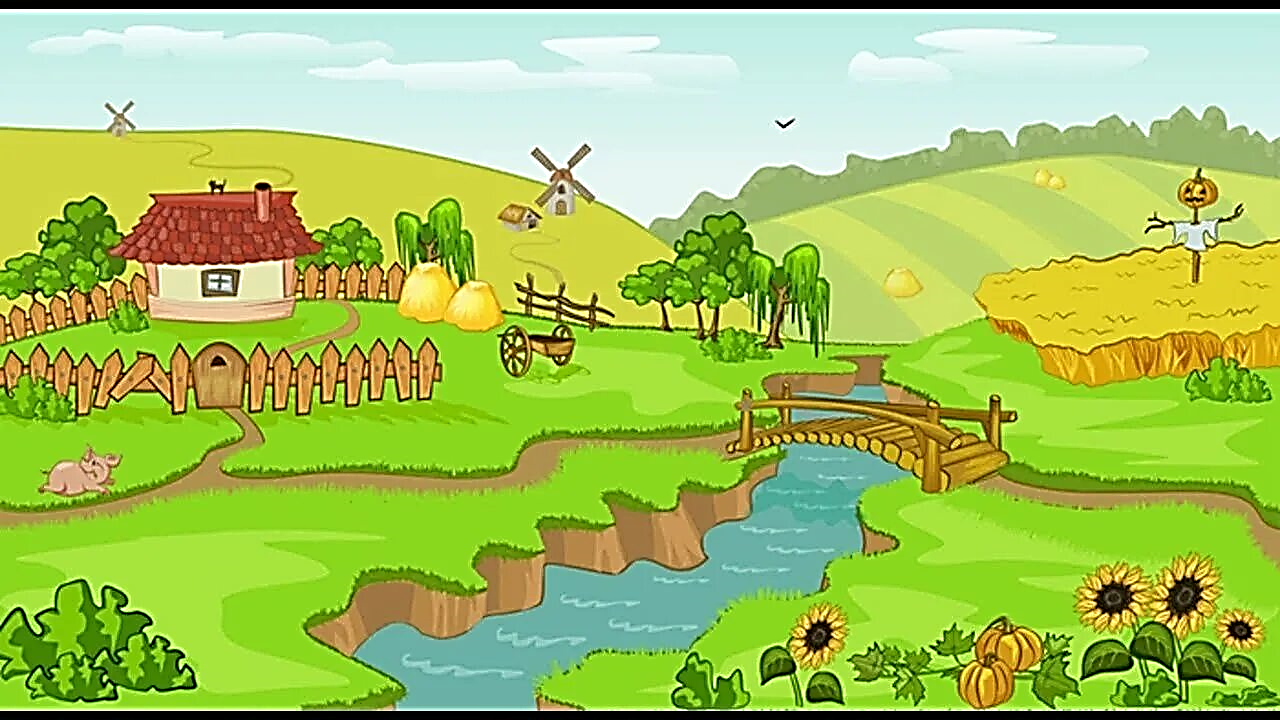 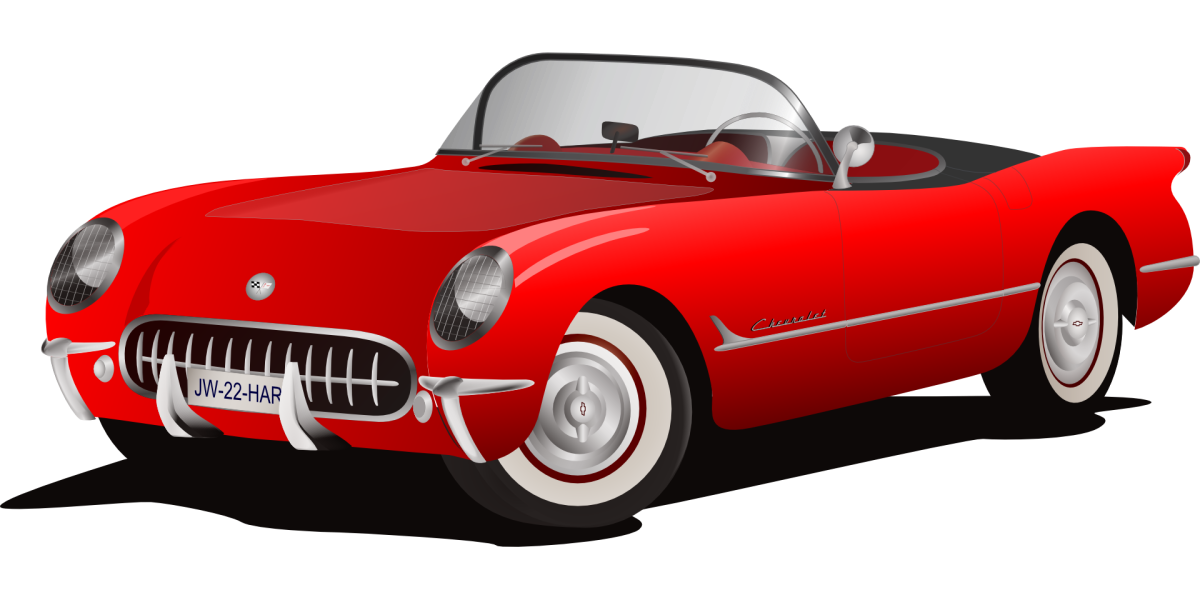 Подведем итоги
Устный счет
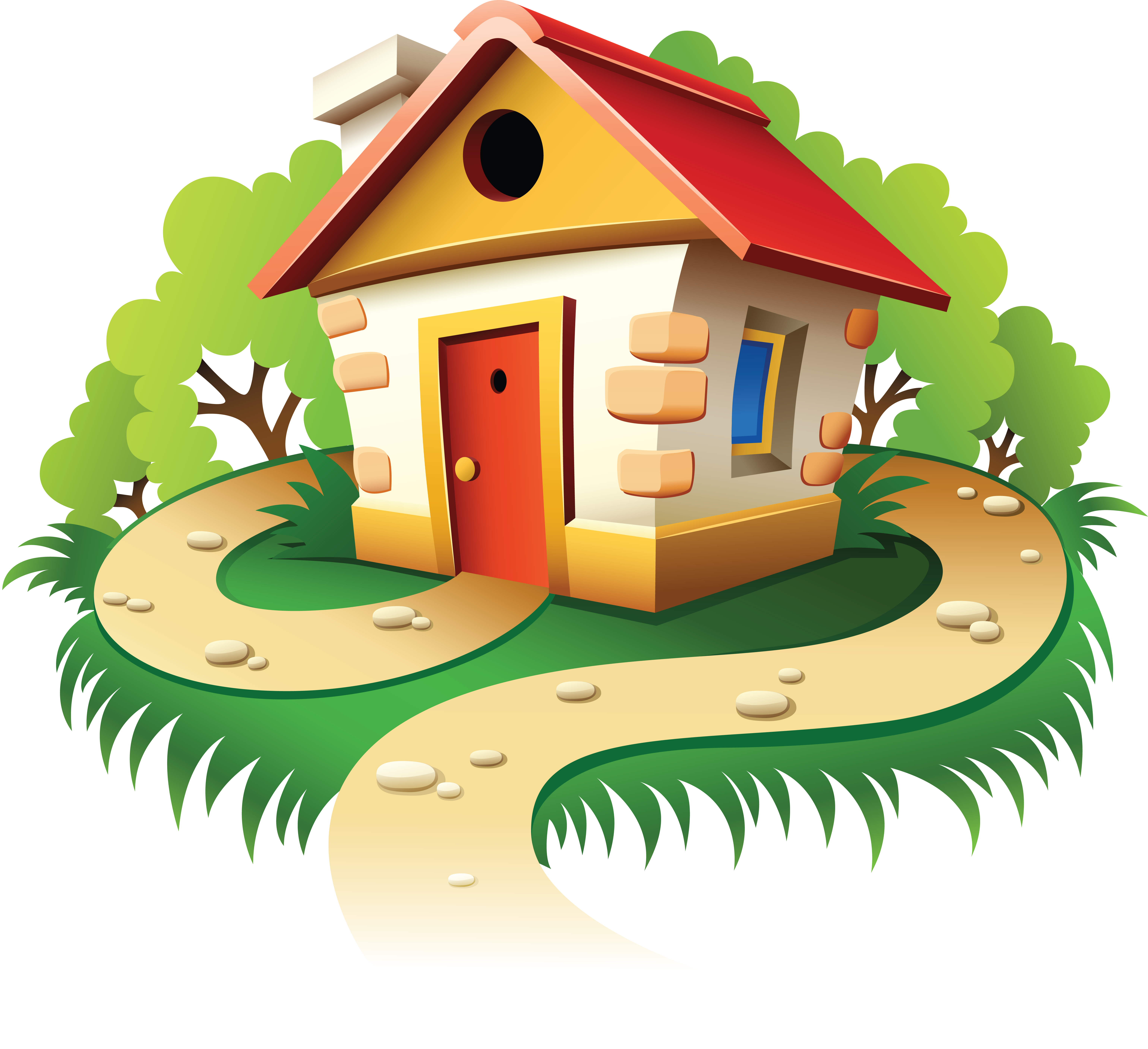 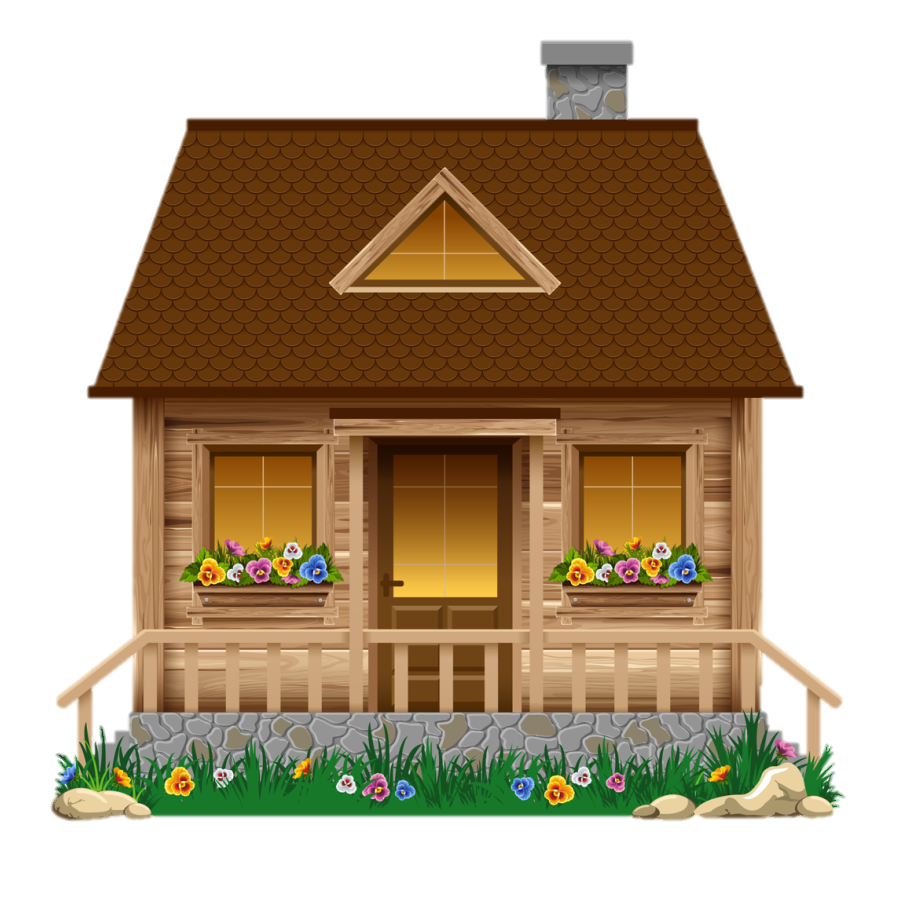 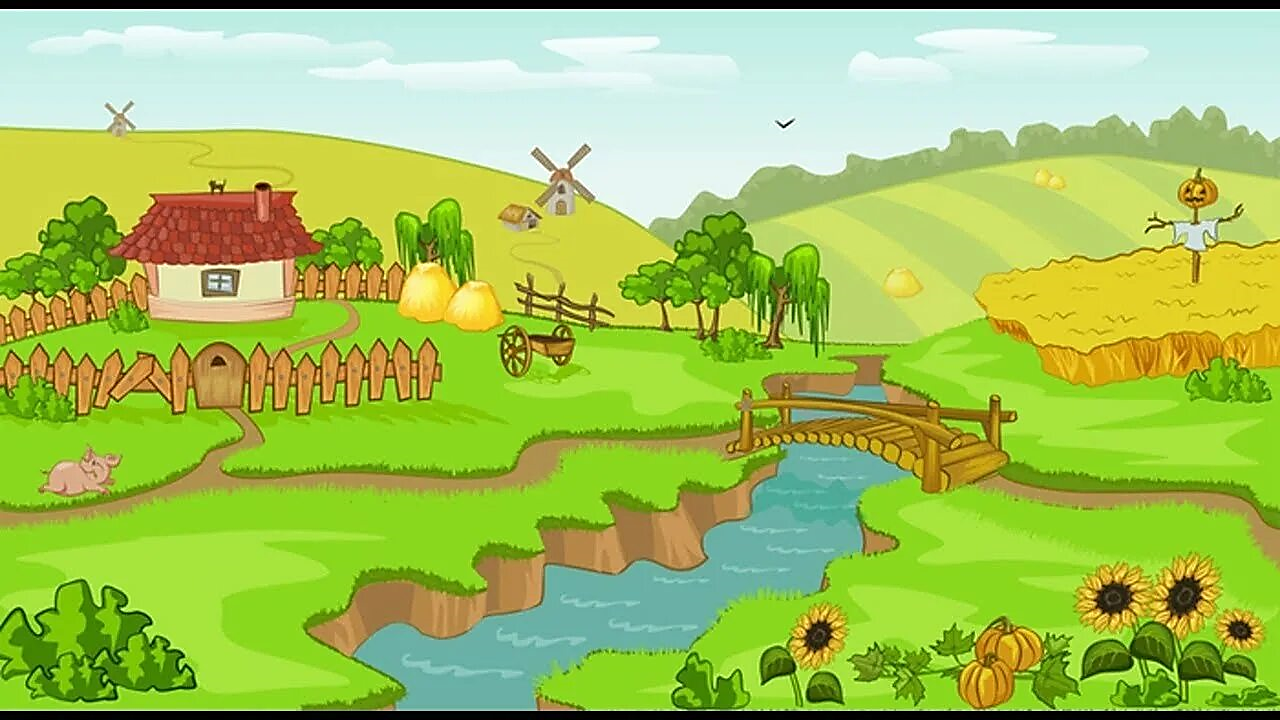 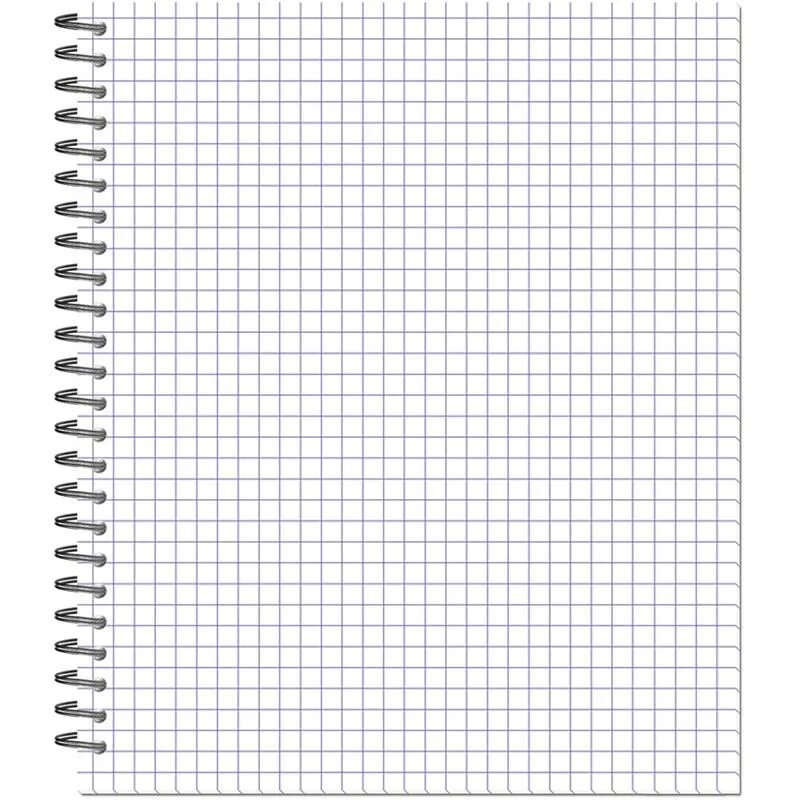 Сегодня я узнал (а)…
ПРОДОЛЖИ ФРАЗУ
Мне запомнилось…
Для меня было трудно …
Я затруднялся в…